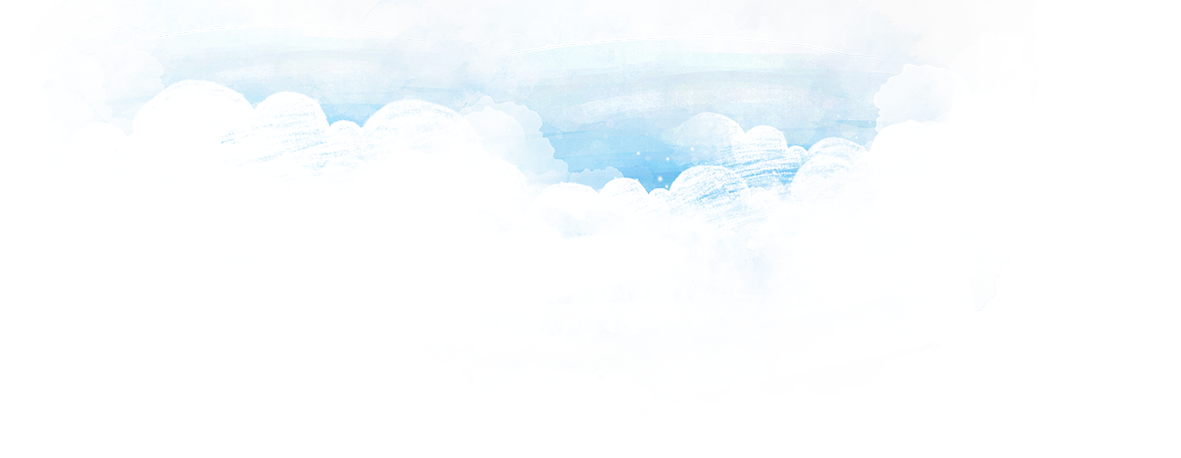 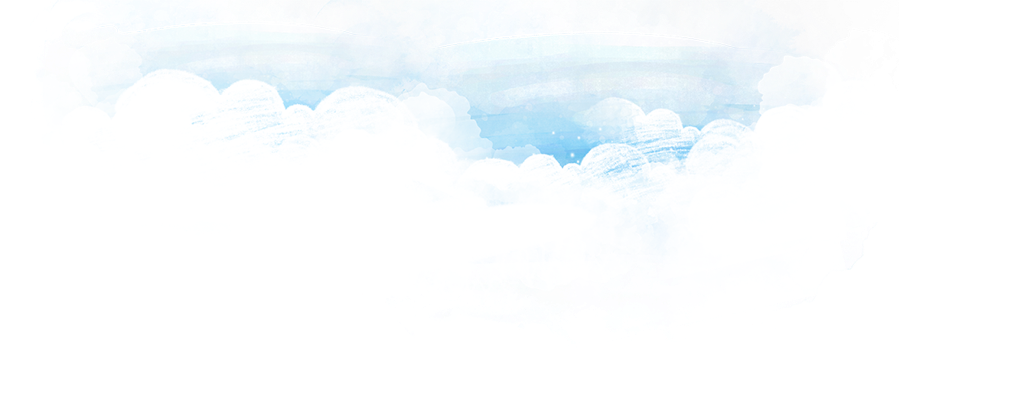 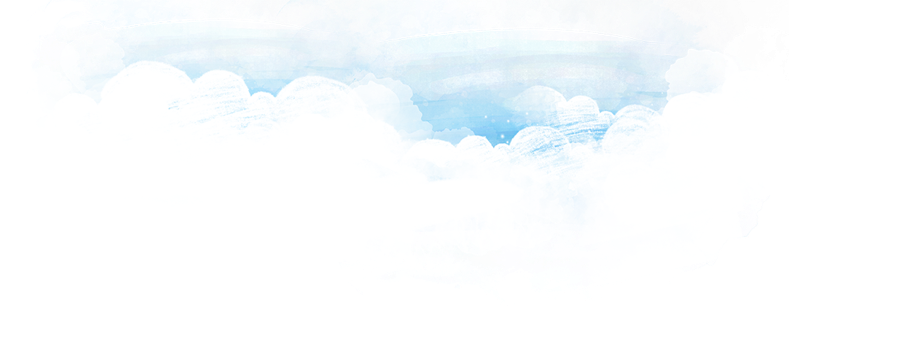 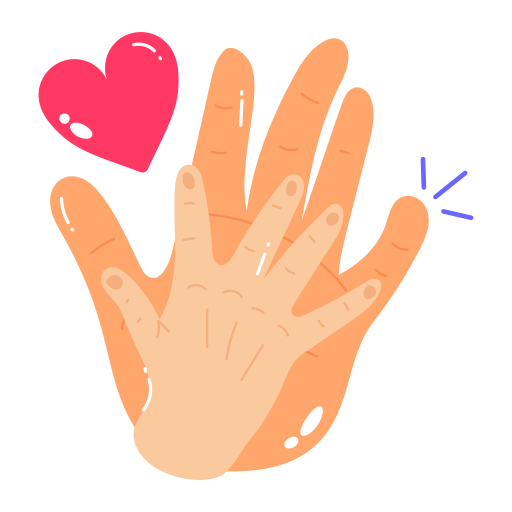 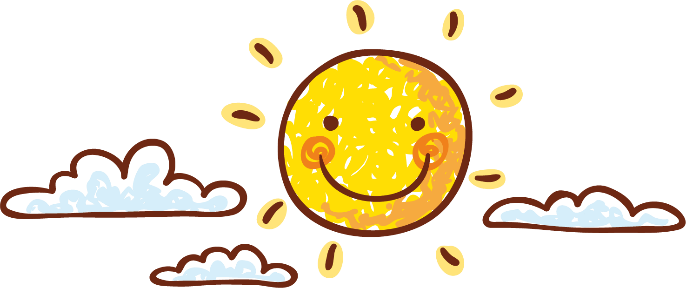 Văn bản 1: NHỮNG CÁNH BUỒM (tt)
Tiết:85
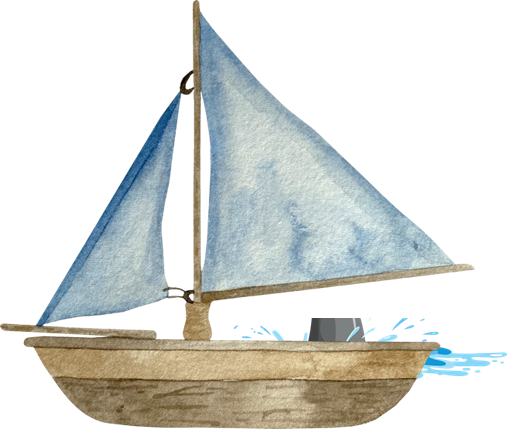 -Hoàng Trung Thông-
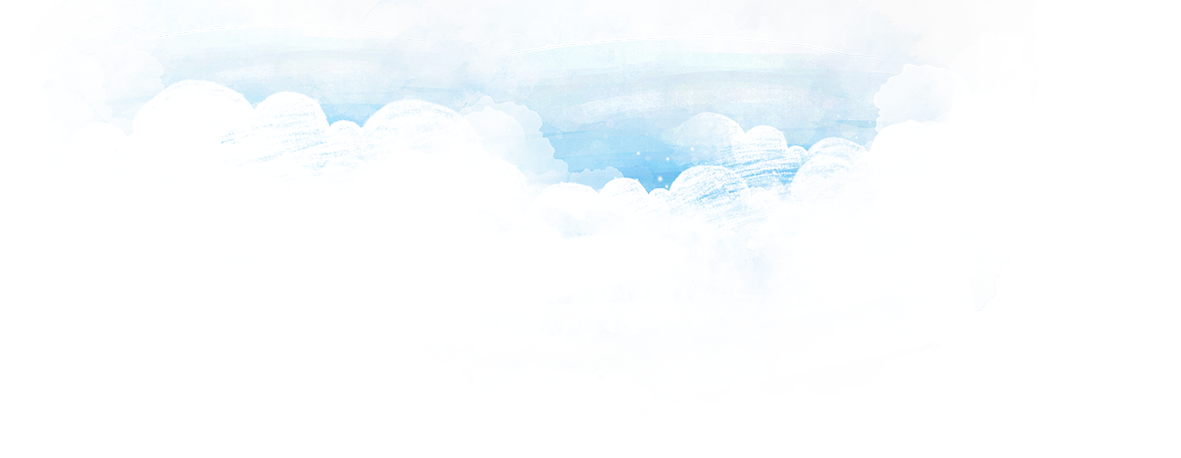 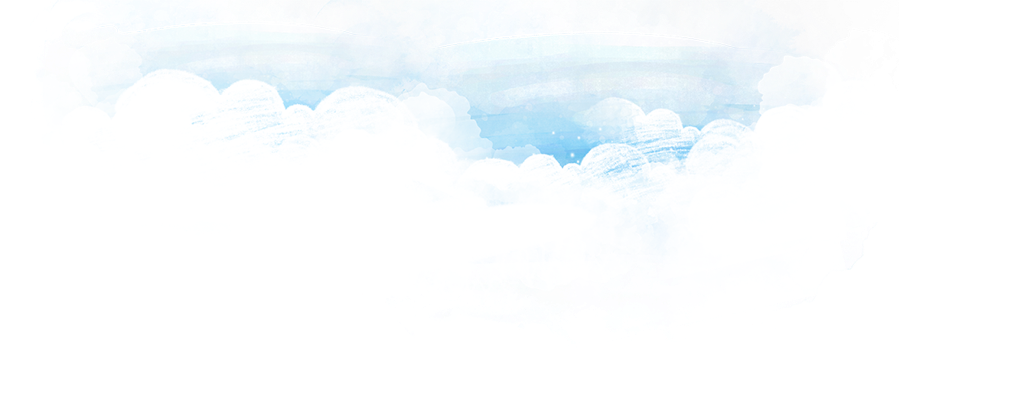 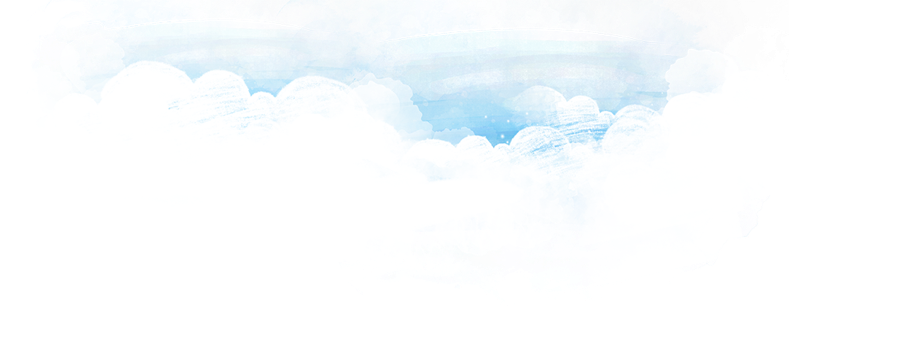 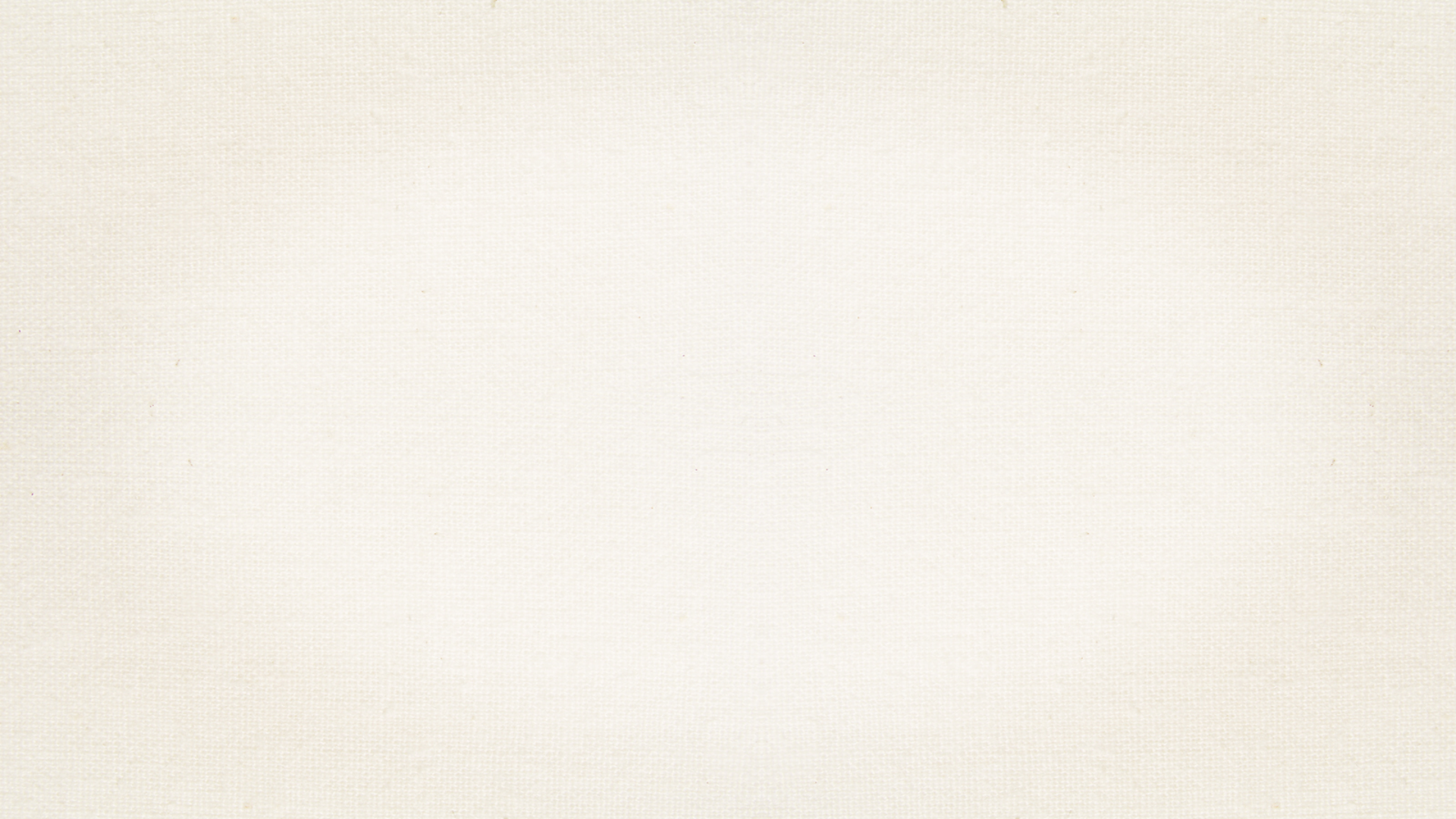 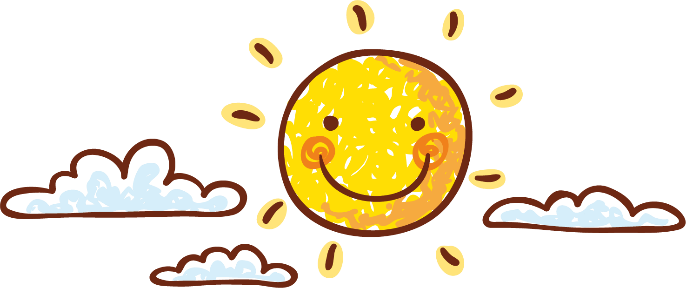 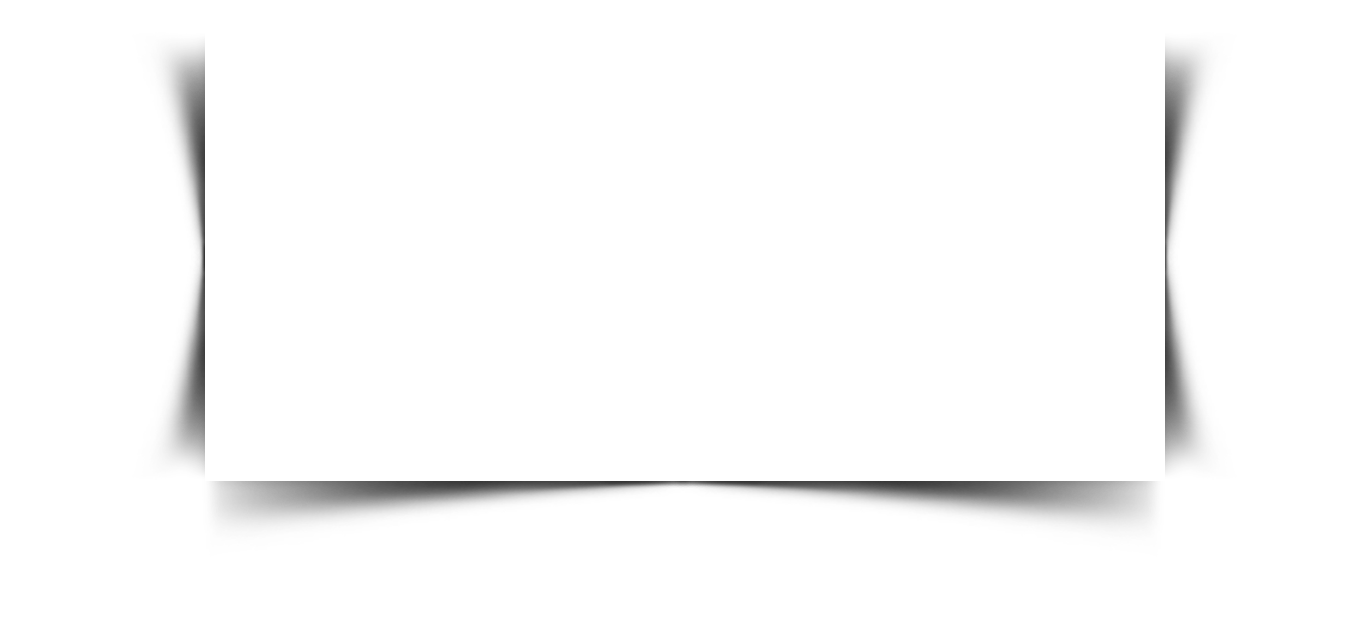 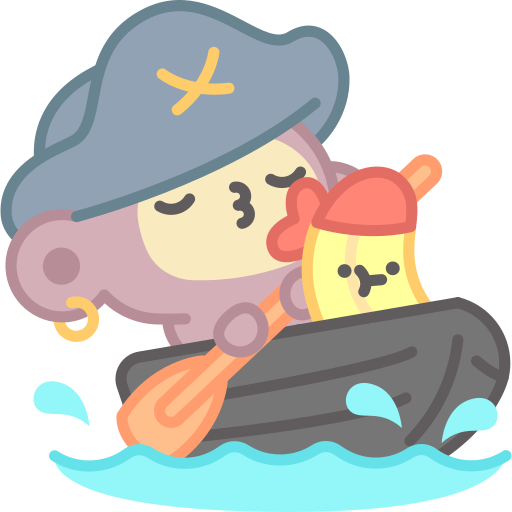 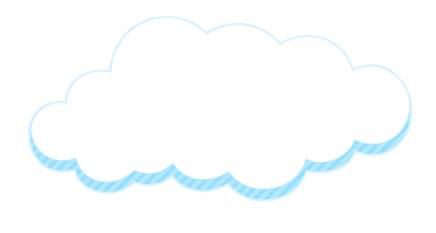 KHỞI ĐỘNG
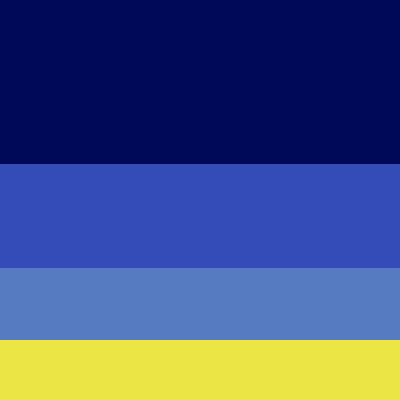 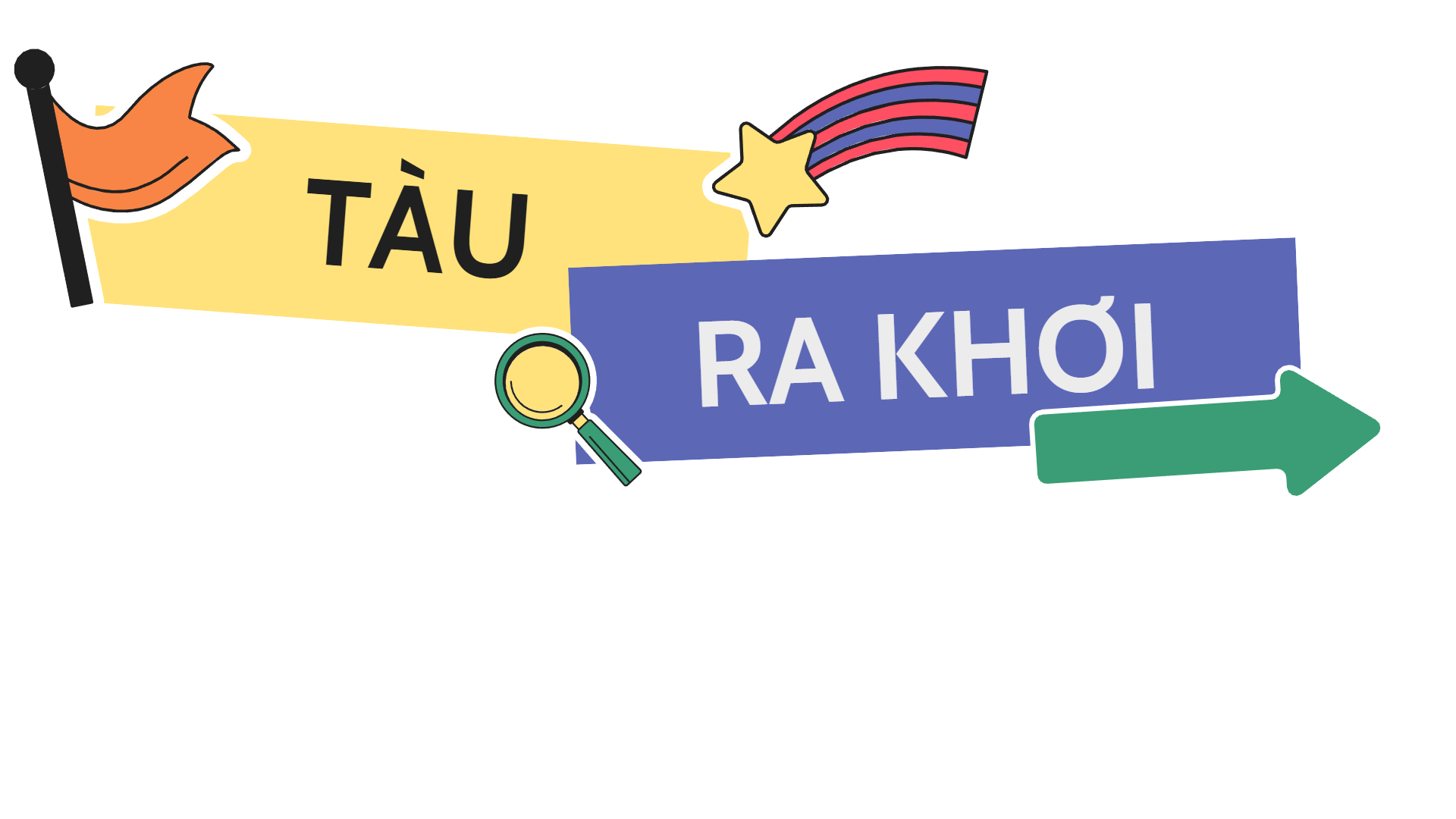 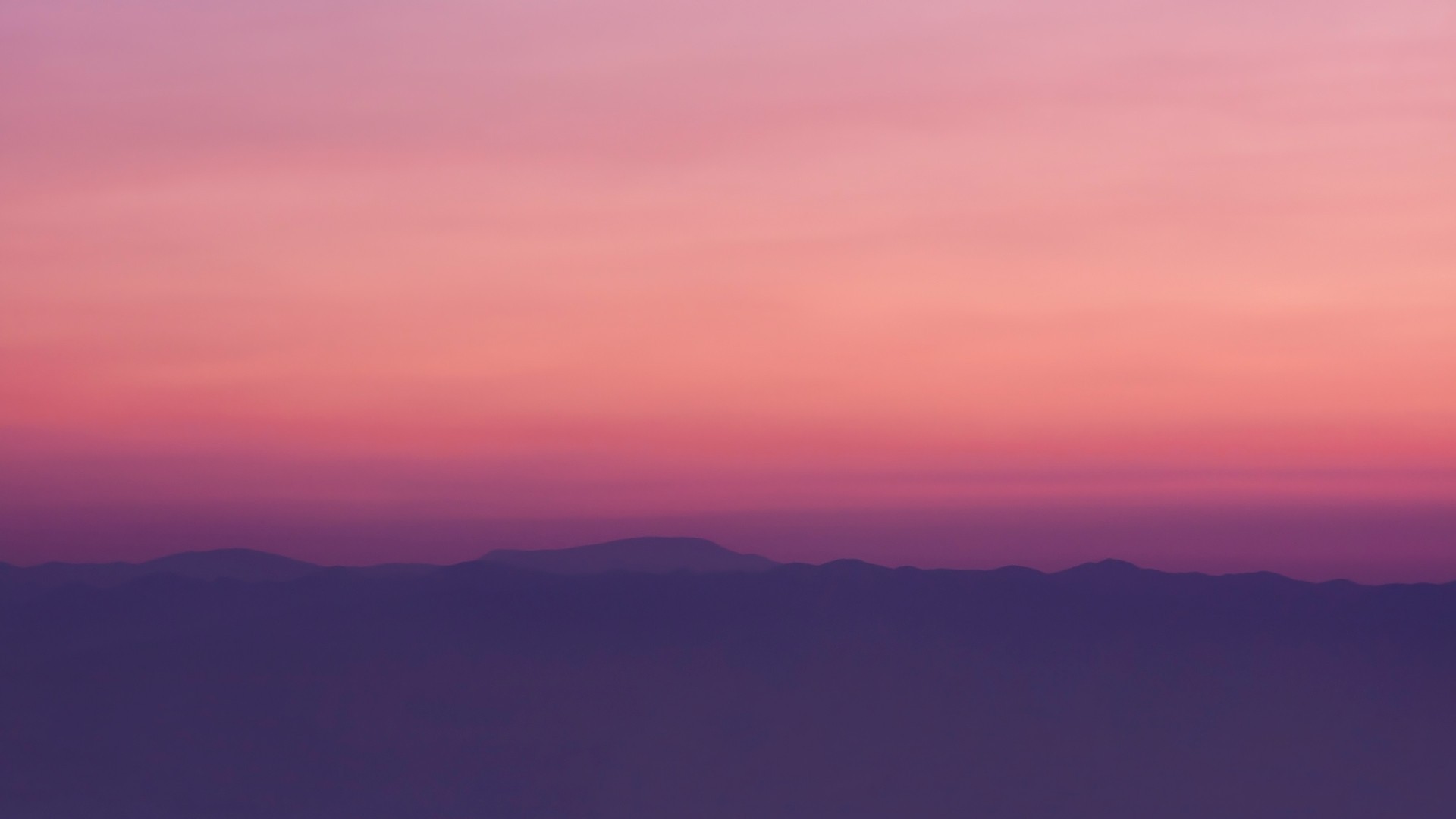 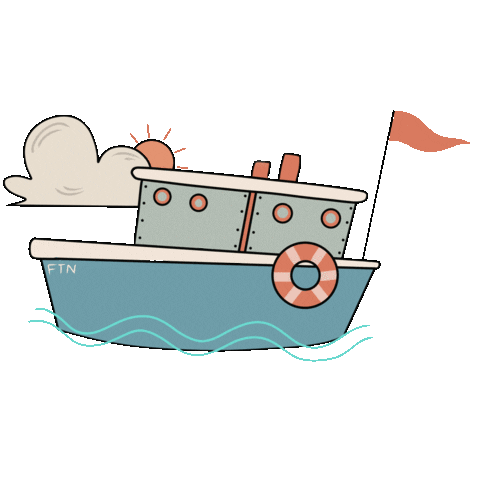 START
[Speaker Notes: Giáo án của Thảo Nguyên 0979818956]
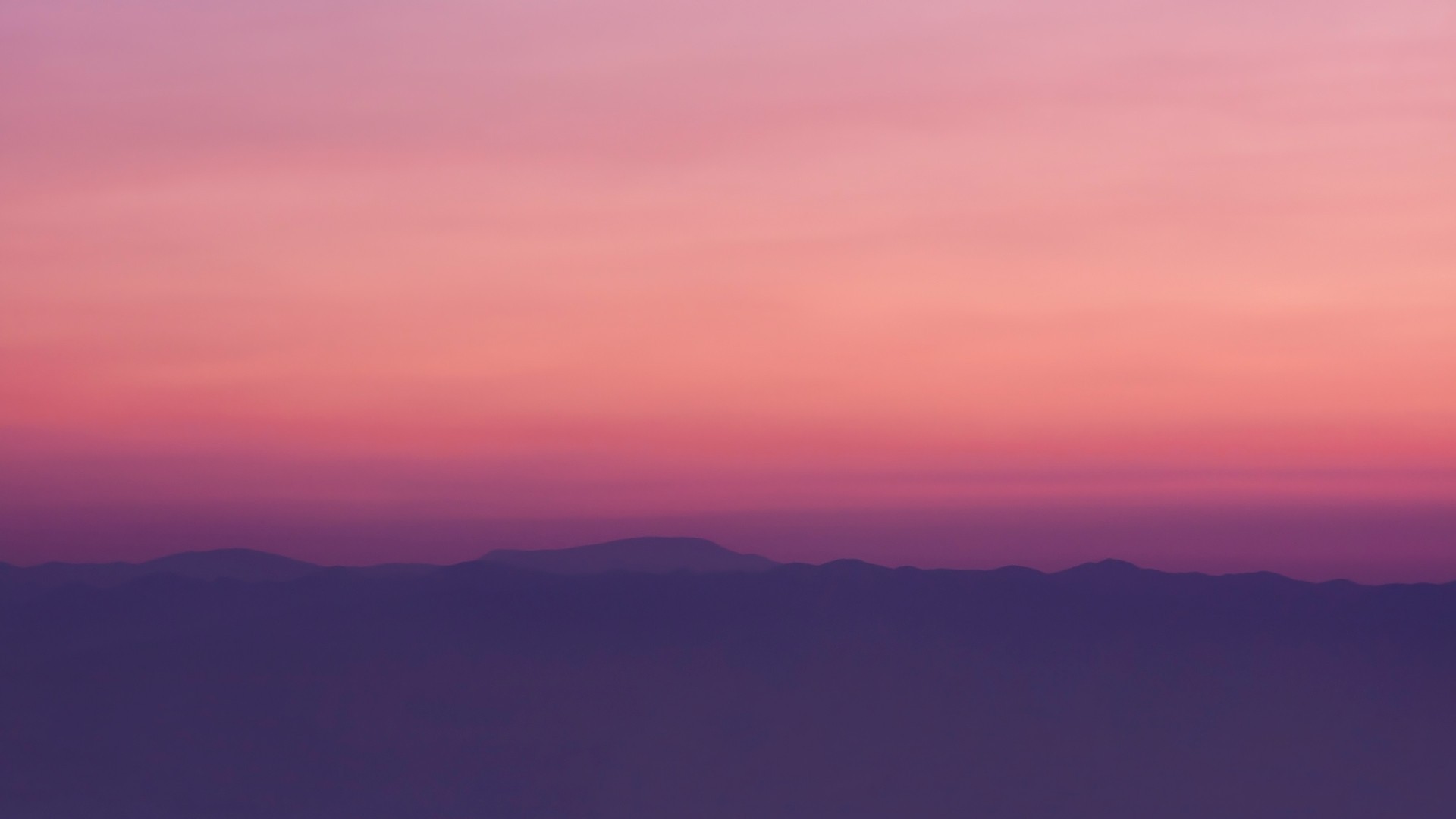 Bài thơ Những cánh buồm được viết theo thể thơ nào?
Câu 1
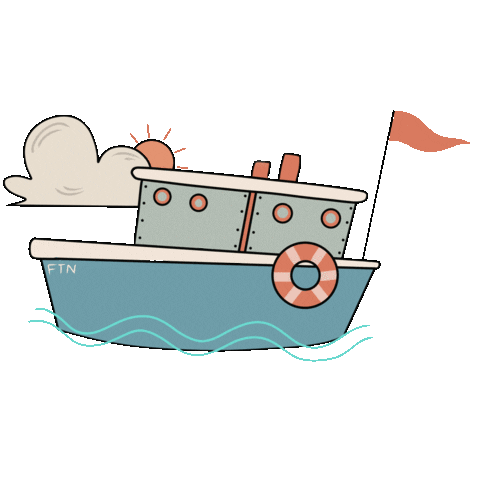 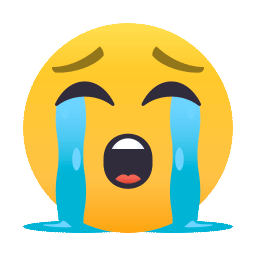 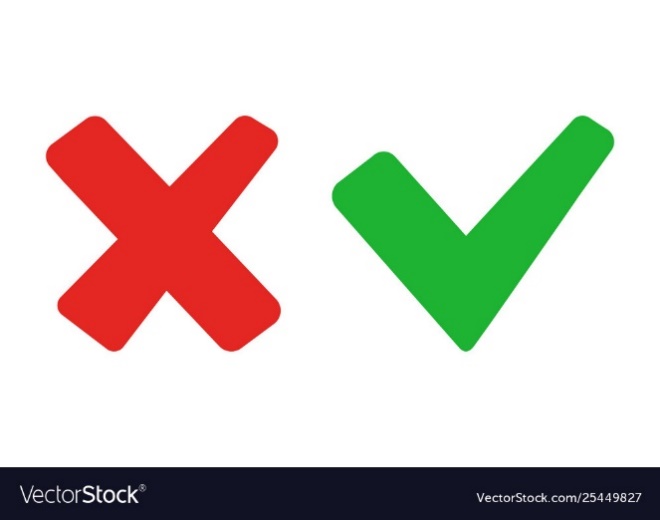 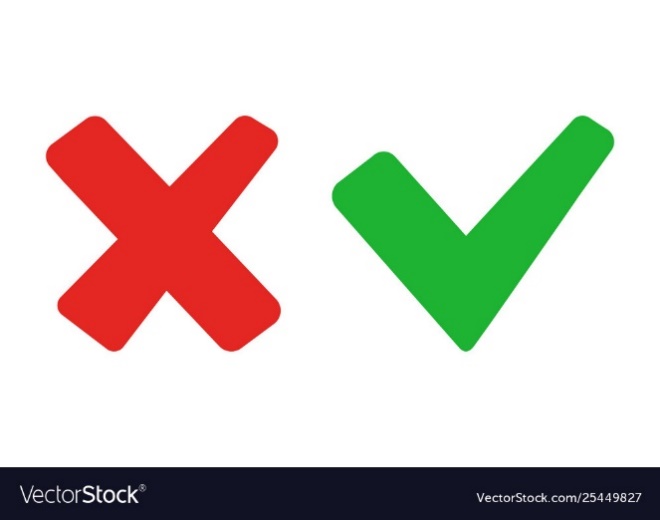 A. Lục bát.
B. Sáu chữ.
C. Bốn chữ.
D. Tự do.
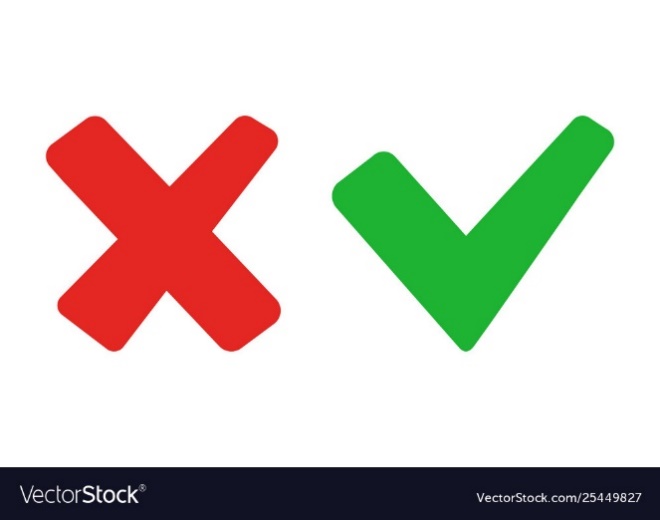 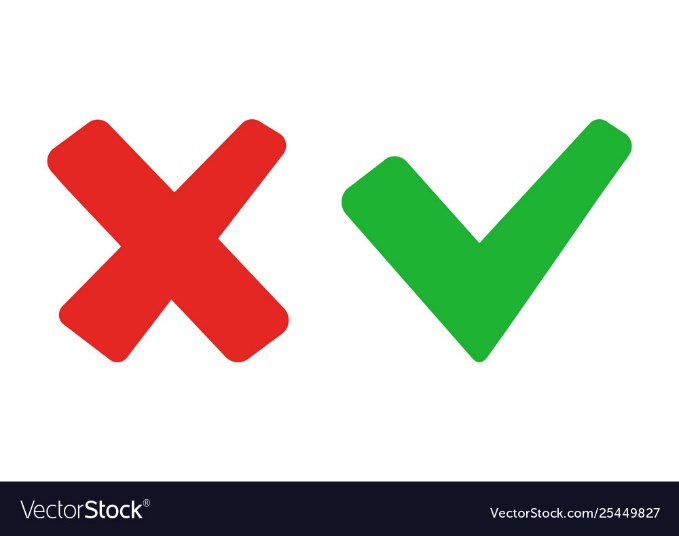 [Speaker Notes: Giáo án của Thảo Nguyên 0979818956]
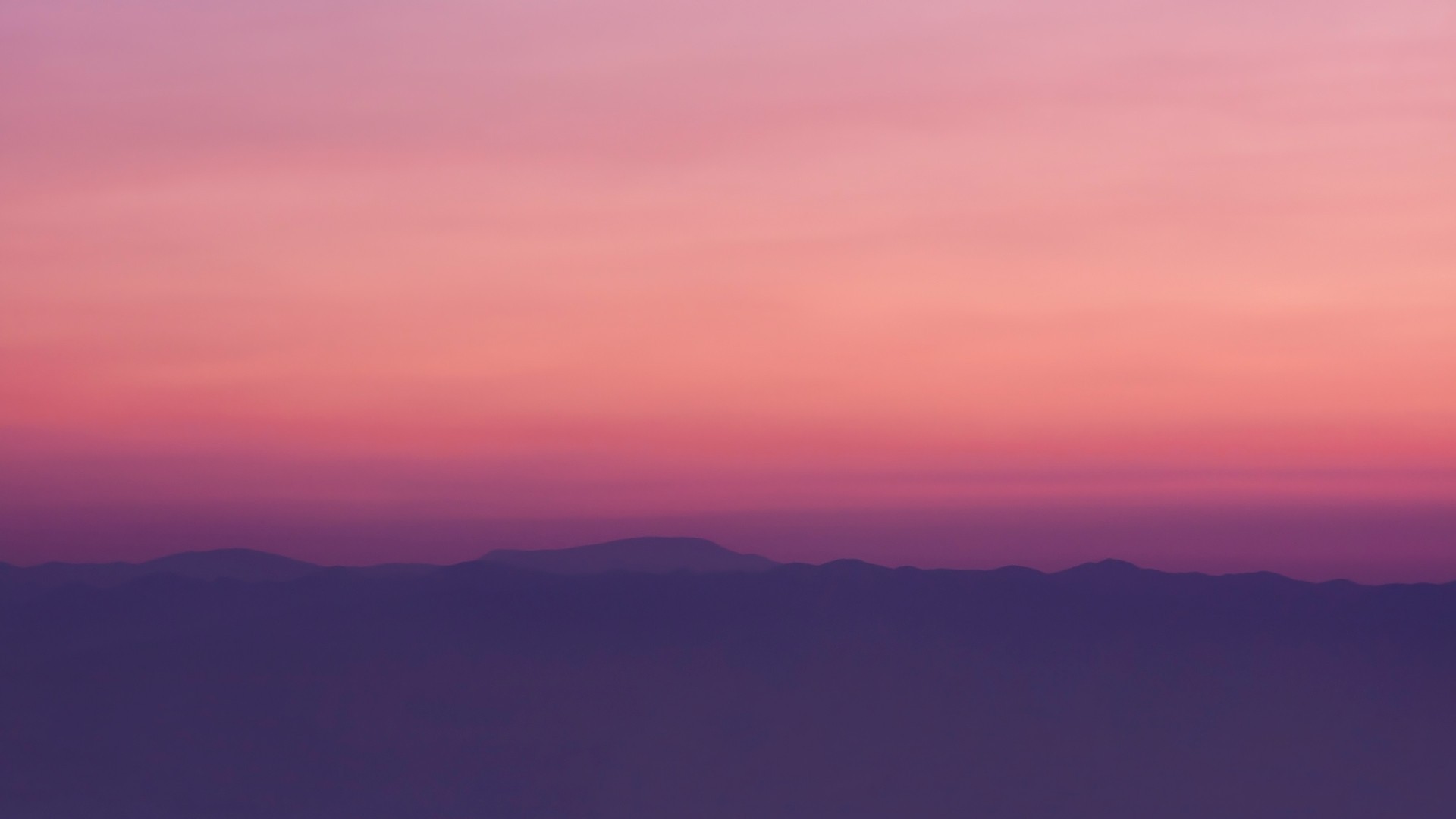 Câu 2. Bài thơ Những cánh buồm sử dụng những phương thức biểu đạt nào?
Câu 2
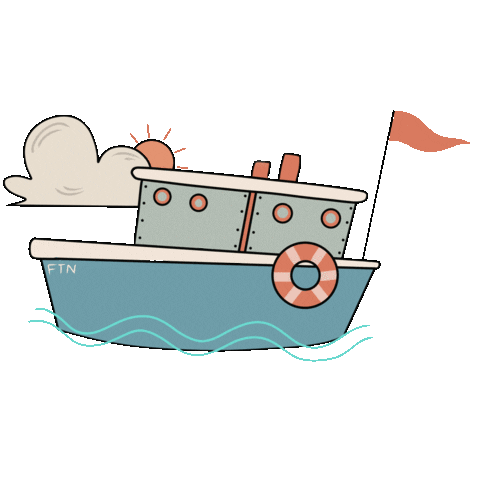 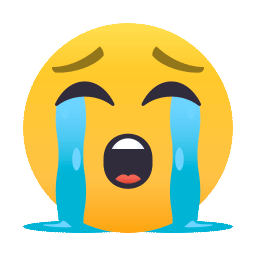 A. Biểu cảm, tự sự
B.Biểu cảm, tự sự, miêu tả.
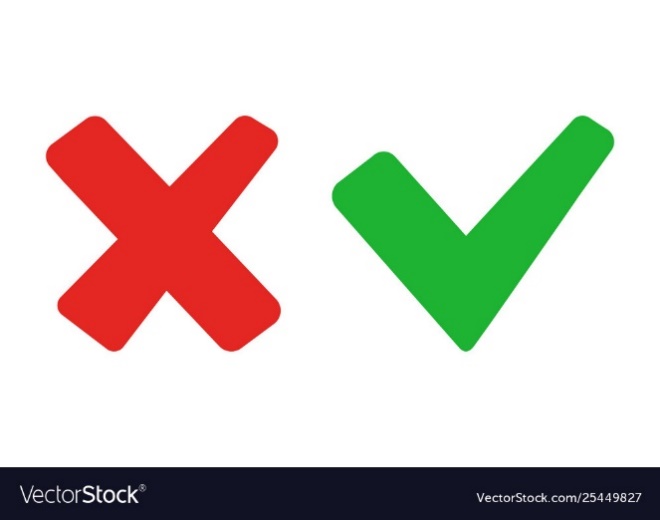 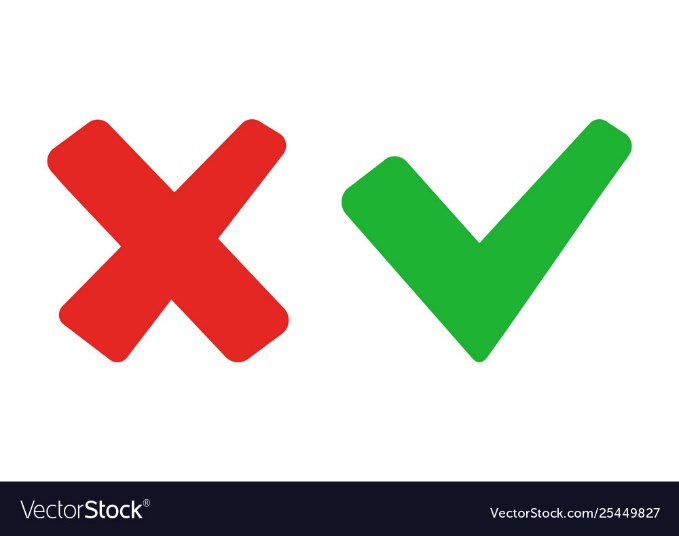 D. Miêu tả, biểu cảm.
C. Tự sự, miêu tả.
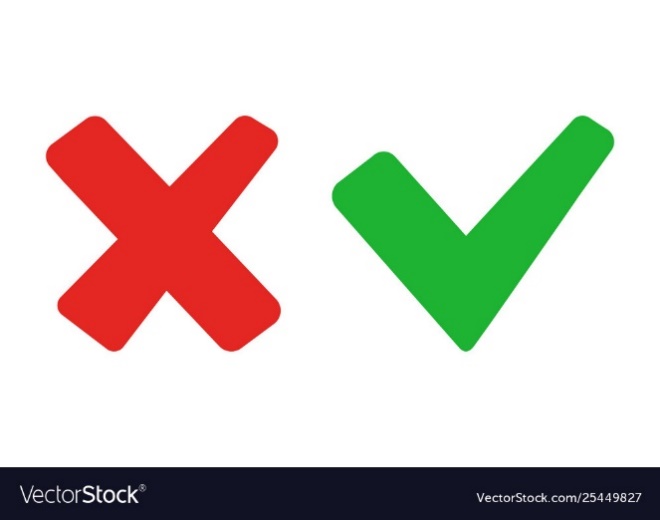 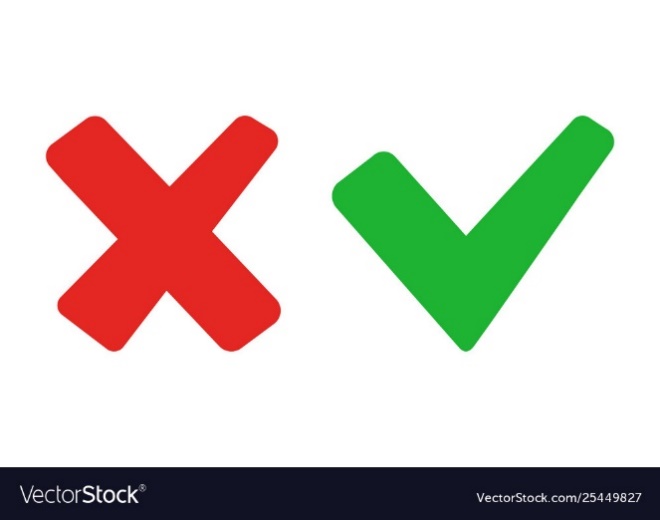 [Speaker Notes: Giáo án của Thảo Nguyên 0979818956]
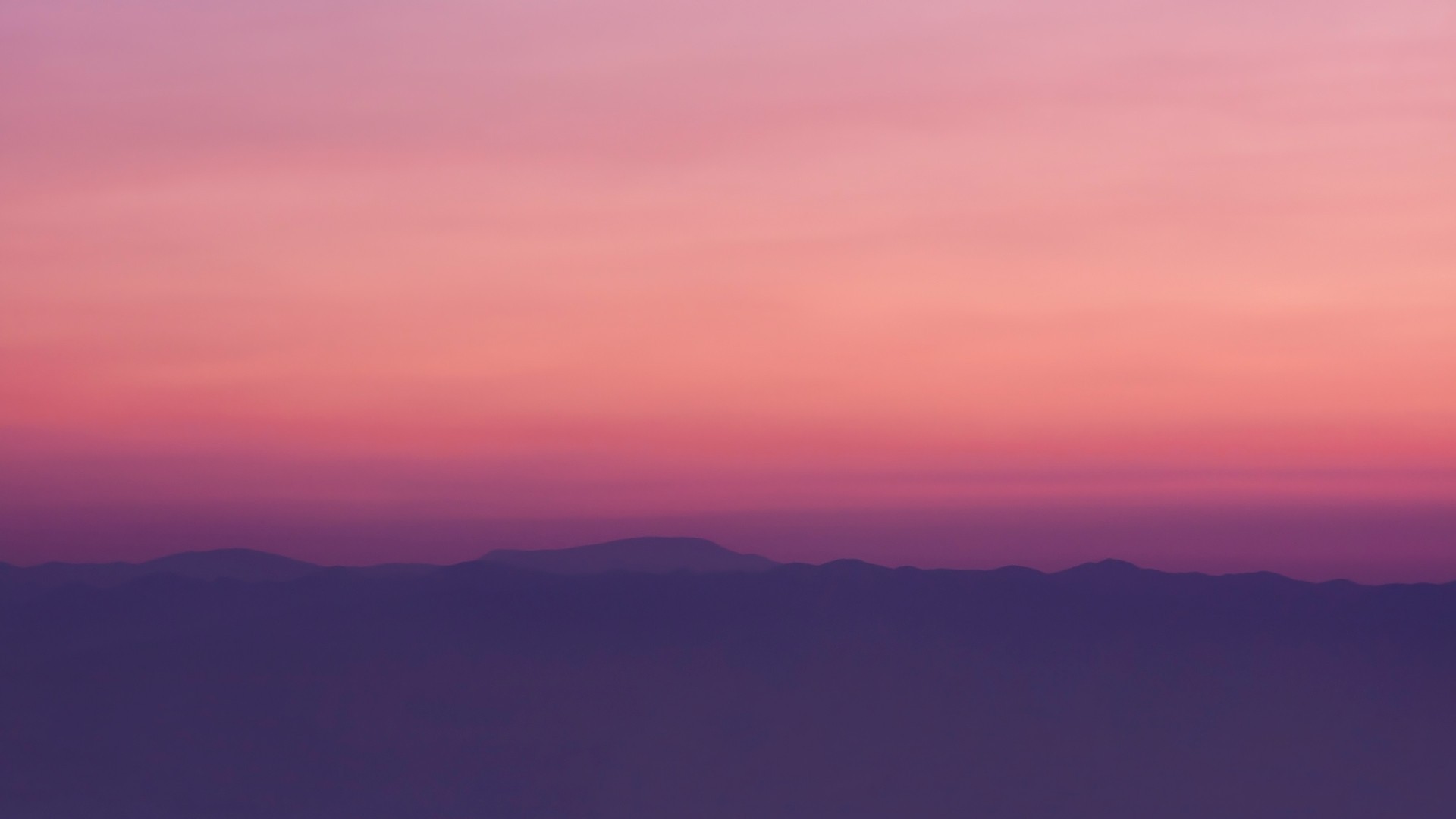 Nhân vật chính trong bài thơ là ai?
Câu 3
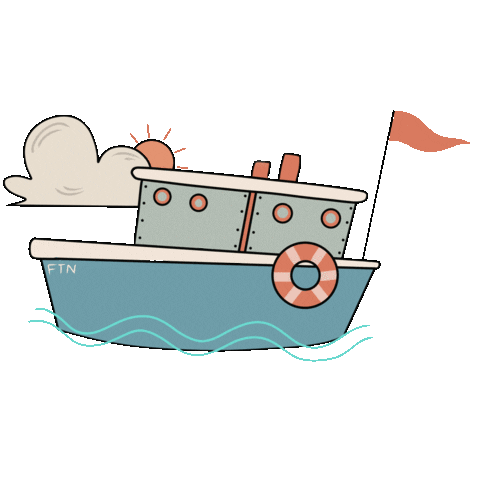 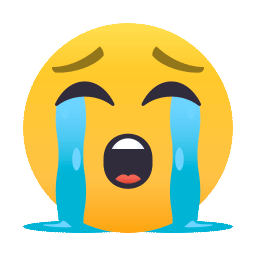 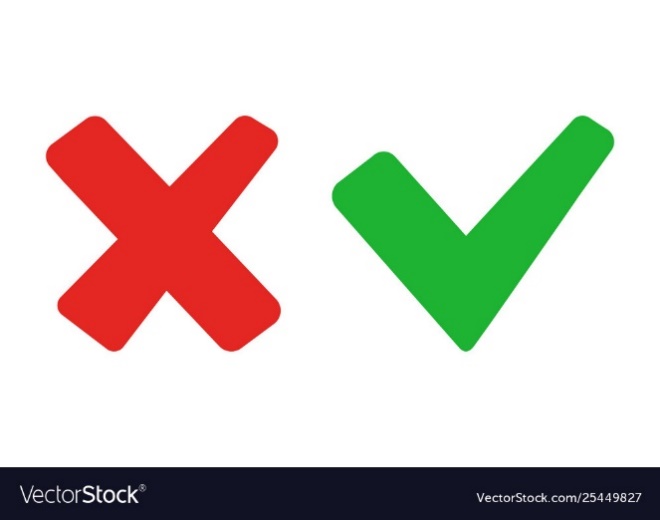 B. Cha và con.
A. Người cha.
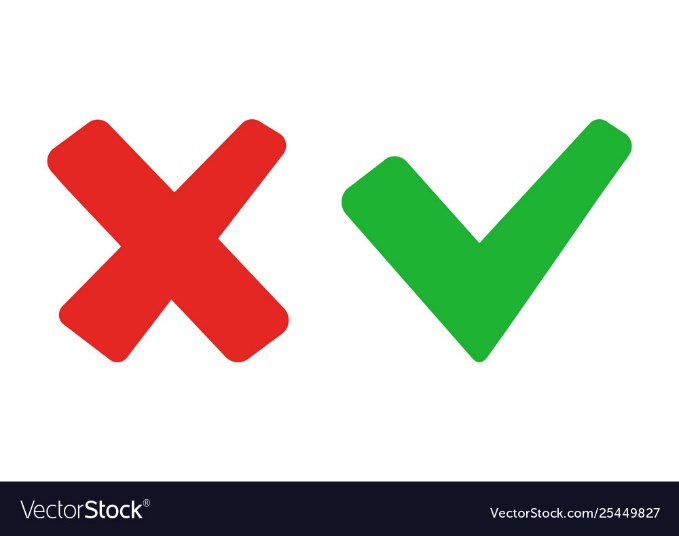 C. Người con.
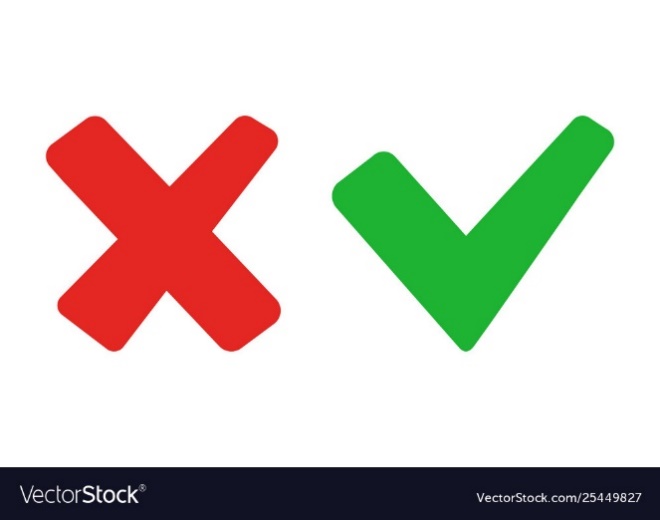 D. Tình yêu mái trường.
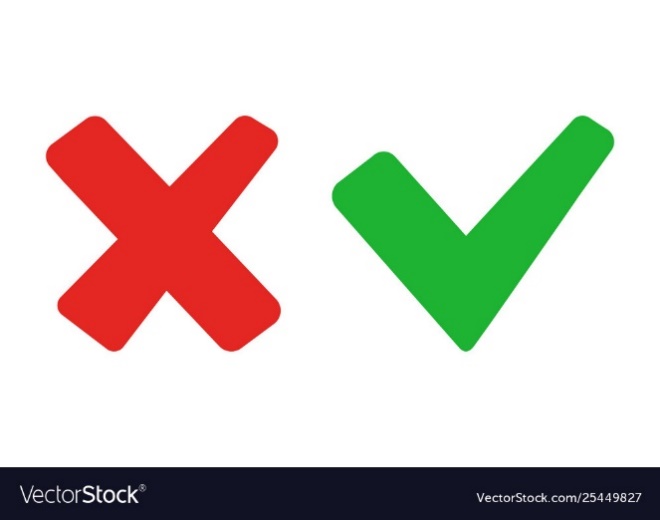 [Speaker Notes: Giáo án của Thảo Nguyên 0979818956]
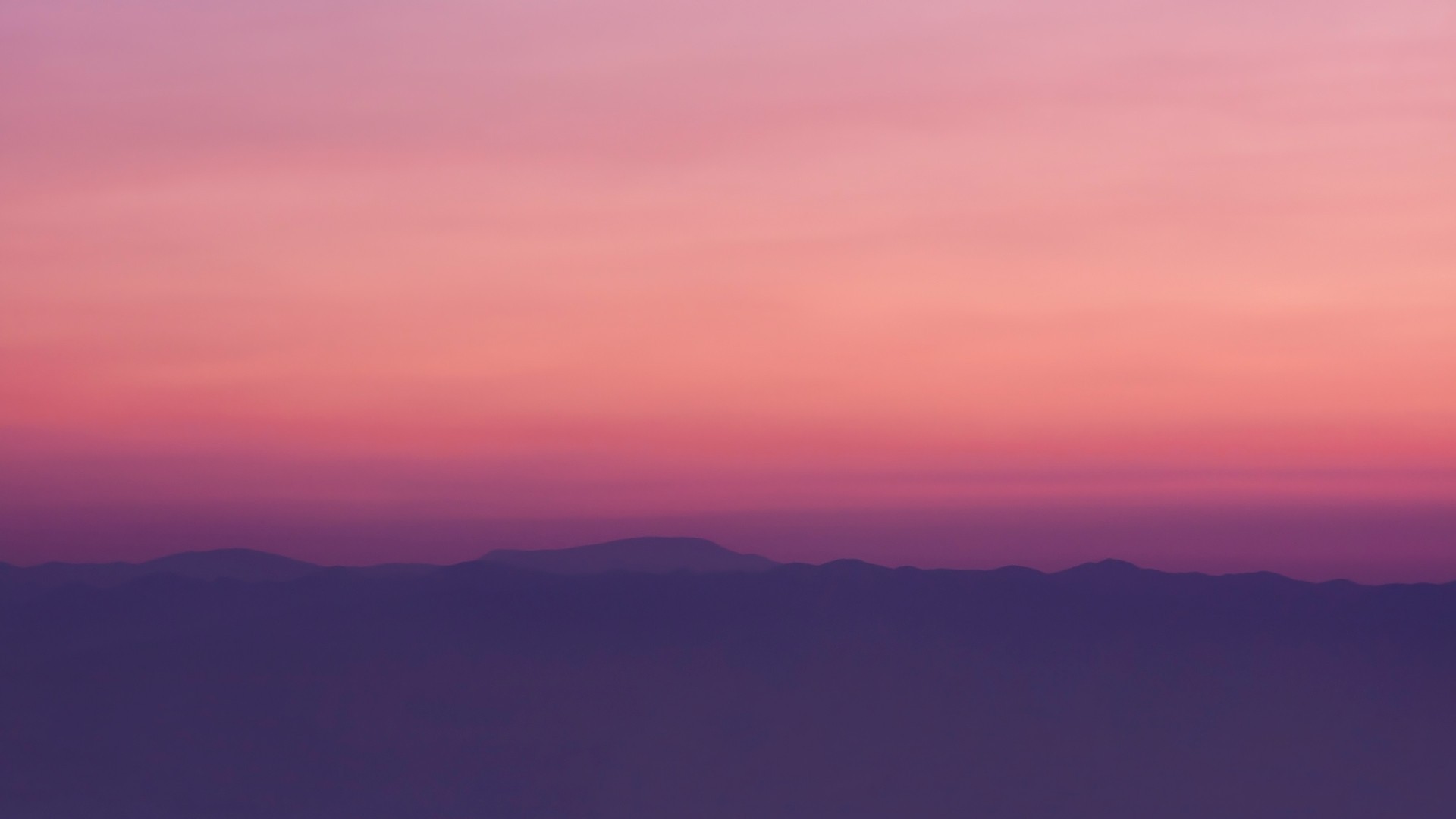 Bài thơ thể hiện rõ nét nhất tình cảm gì?
Câu 4
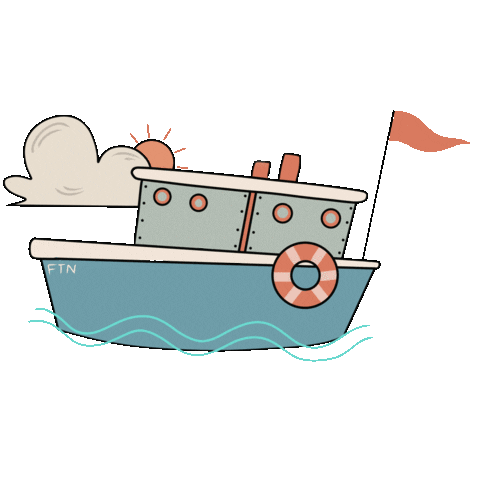 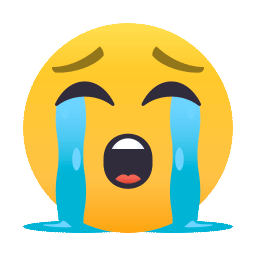 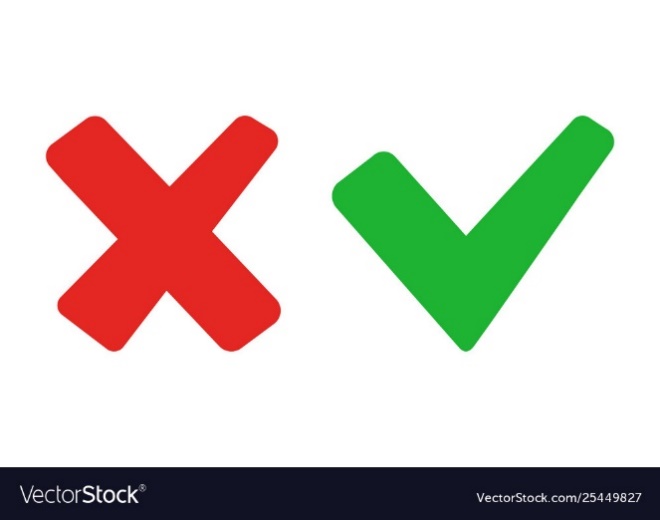 B. Tình yêu thiên nhiên.
A. Tình cảm gia đình.
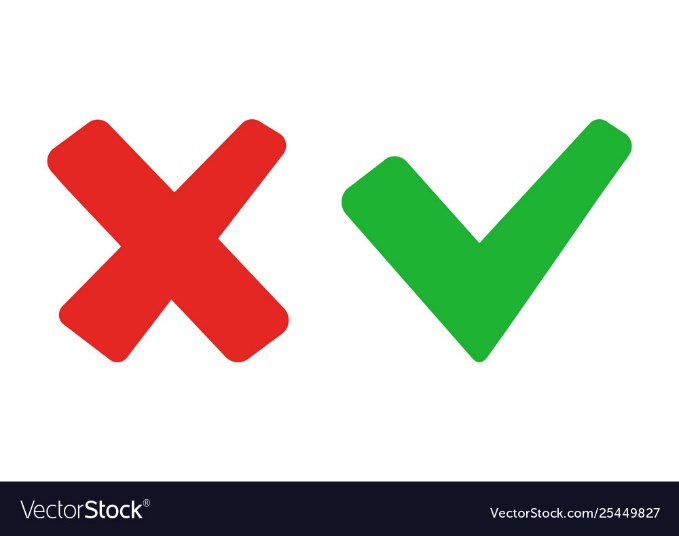 C. Tình yêu nước.
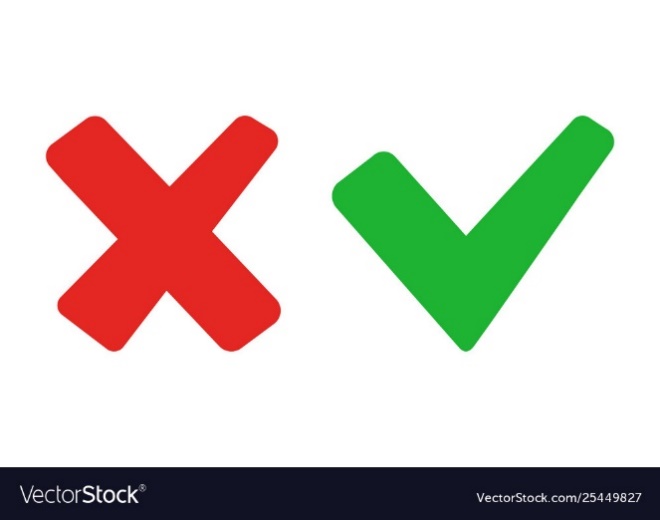 D. Tình yêu mái trường.
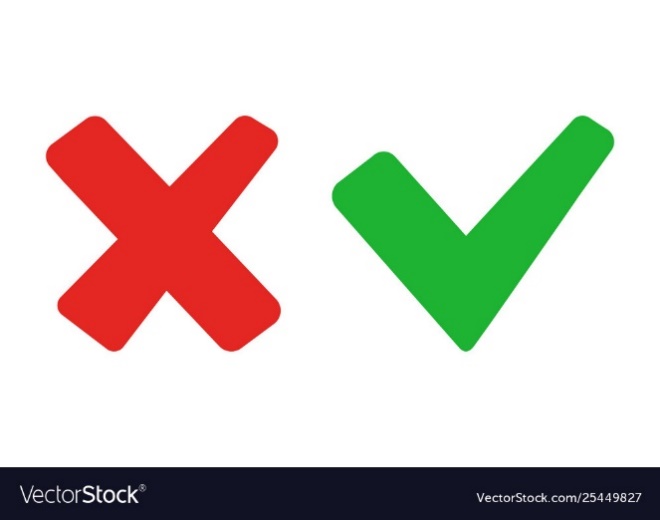 [Speaker Notes: Giáo án của Thảo Nguyên 0979818956]
Những cánh buồm
Cha mỉm cười xoa đầu con nhỏ:
“Theo cánh buồm đi mãi đến nơi xa,
Sẽ có cây, có cửa, có nhà,
Ở nơi đó cha chưa hề đi đến.”

Cha lại dắt con đi trên cát mịn,
Ánh nắng chảy đầy vai,
Cha trầm ngâm nhìn mãi cuối chân trời,
Con lại trỏ cánh buồm xa nói khẽ:
“Cha mượn cho con buồm trắng nhé,
Để con đi…”
 
Lời của con hay tiếng song thầm thì
Hay tiếng của lòng cha từ một thời xa thẳm
Lần đầu tiên trước biển khơi vô tận
Cha gặp lại mình trong tiếng ước mơ con.
Hai cha con bước đi trên cátÁnh mặt trời rực rỡ biển xanh.Bóng cha dài lênh khênhBóng con tròn chắc nịch.

Sau trận mưa đêm rả ríchCát càng mịn, biển càng trong.Cha dắt con đi dưới ánh mai hồngNghe con bước, lòng vui phơi phới.

Con bỗng lắc tay cha khẽ hỏi:
“Cha ơi!
Sao xa kia không thấy nước, thấy trời
Không thấy nhà, không thấy cây, không thấy người ở đó?”
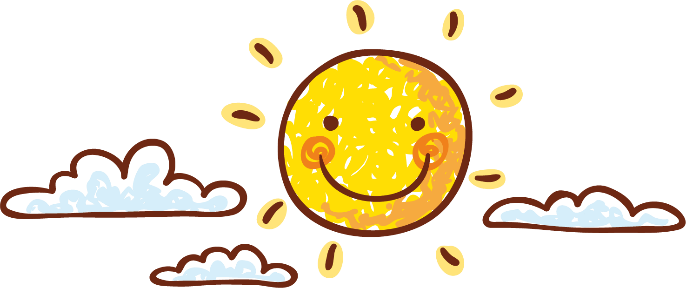 iI. Suy ngẫm và phản hồi
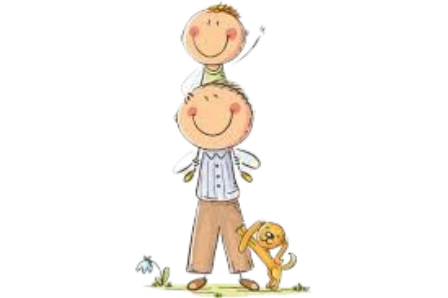 [Speaker Notes: Giáo án của Thảo Nguyên 0979818956]
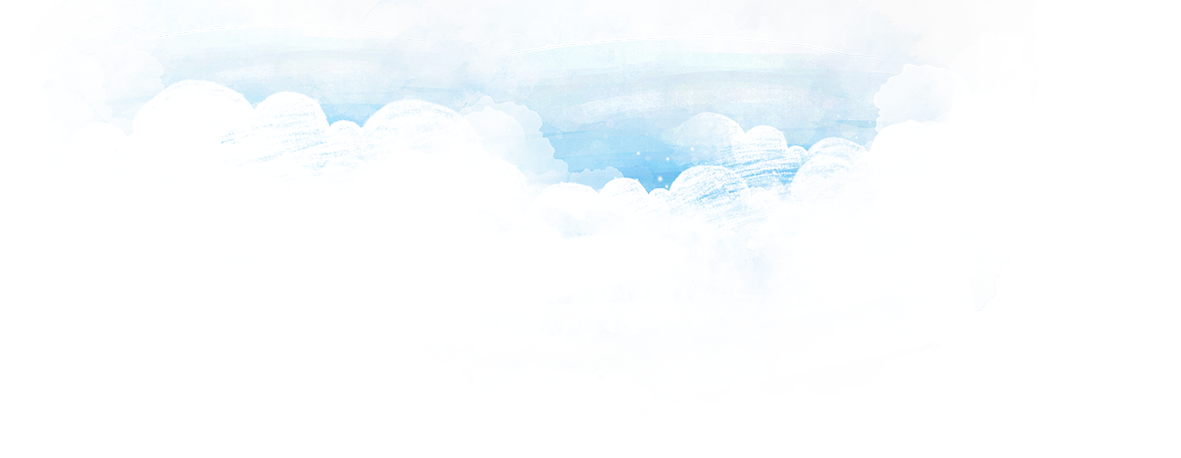 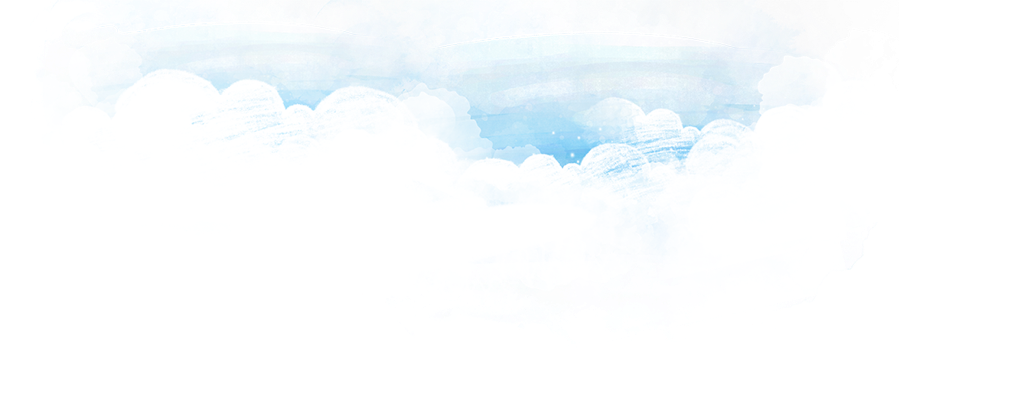 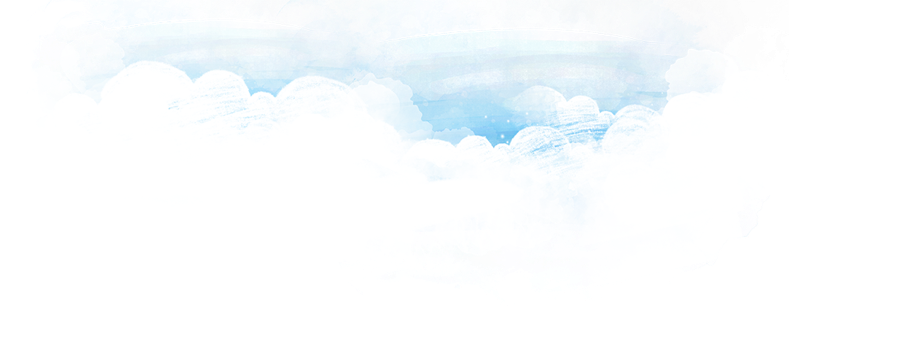 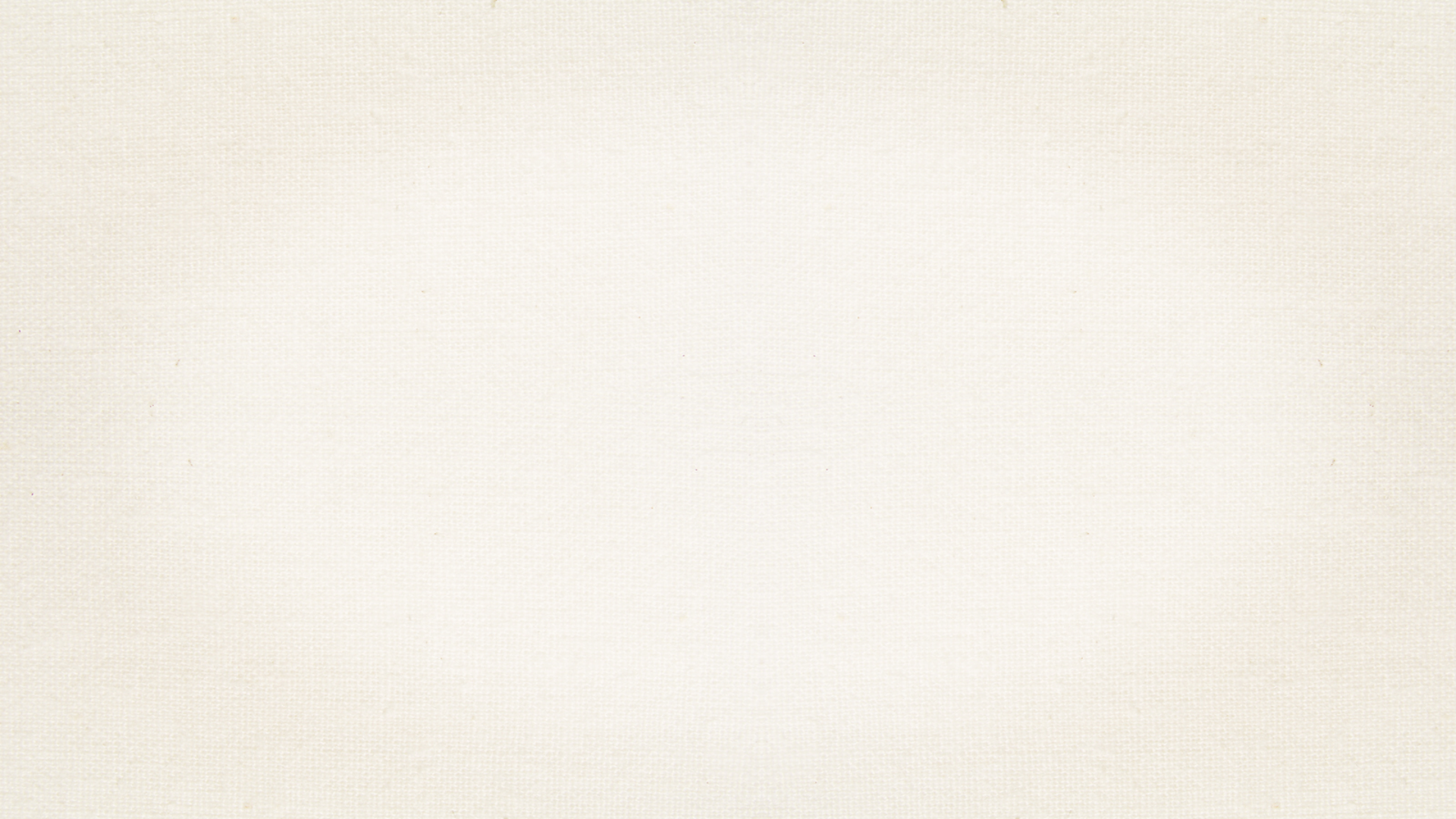 1. Đặc trưng hình thức của bài thơ
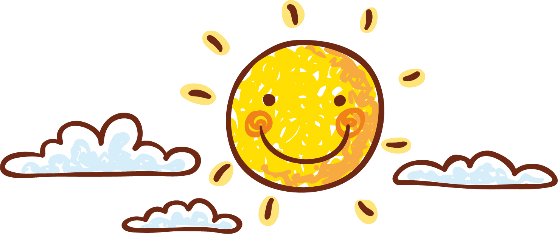 Mỗi dòng thường có 5 đến 7 chữ
Được viết theo thể thơ tự do
Đặc trưng
Được chia thành nhiều khổ nhỏ khác nhau (cứ 4 dòng chia thành một khổ)
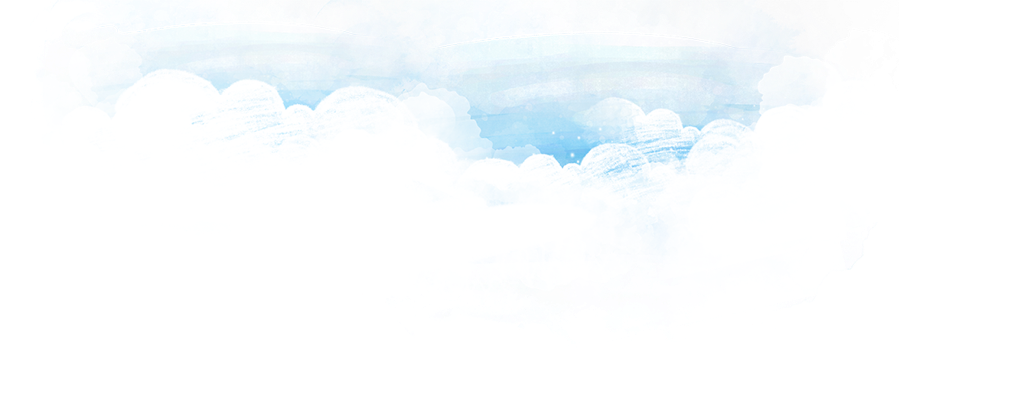 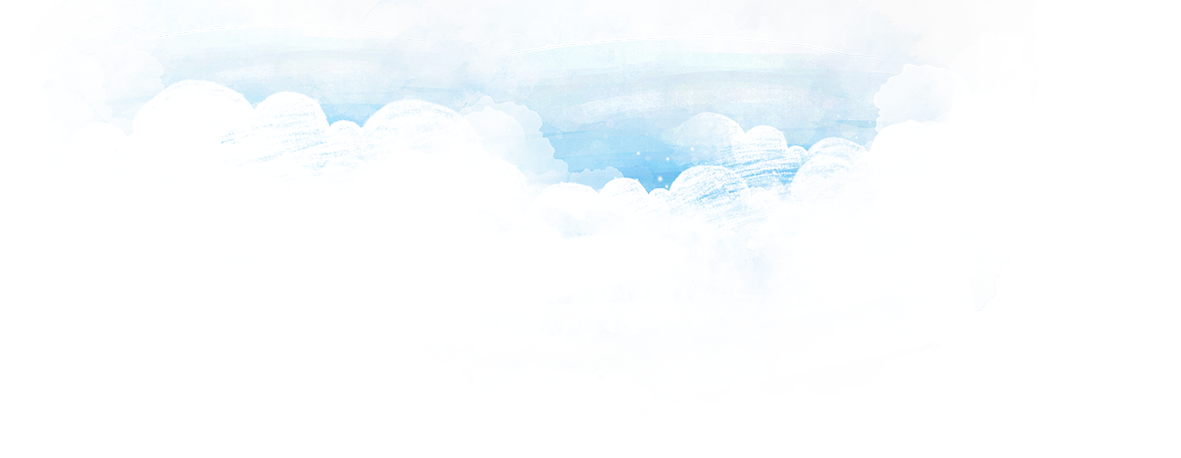 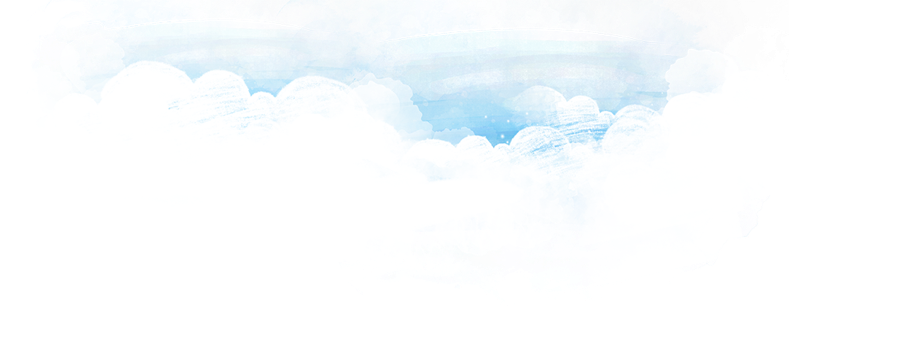 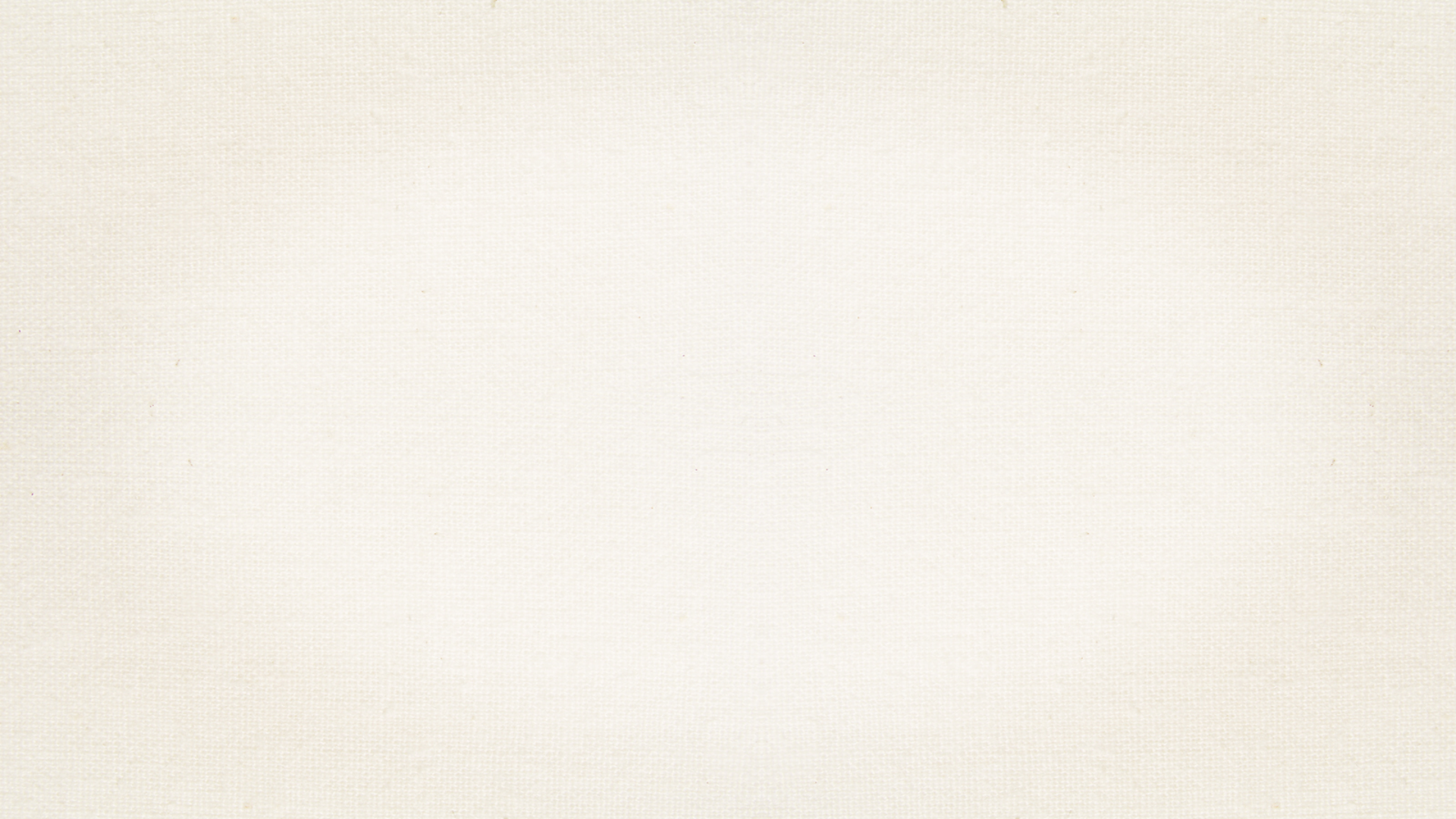 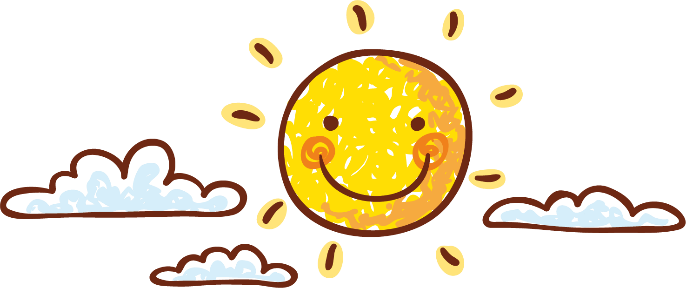 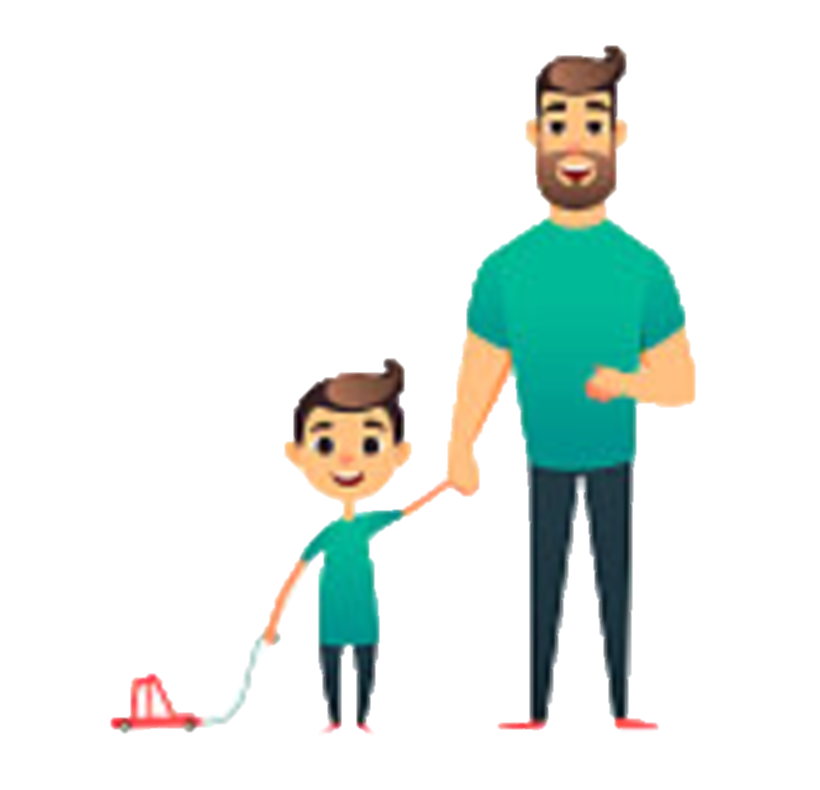 2. Tìm hiểu từ ngữ, hình ảnh, biện pháp tu từ
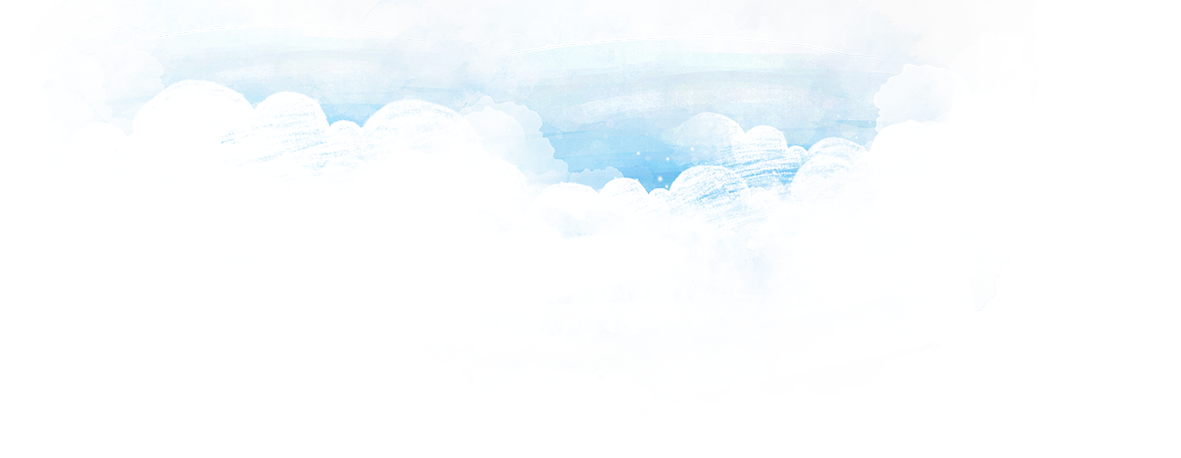 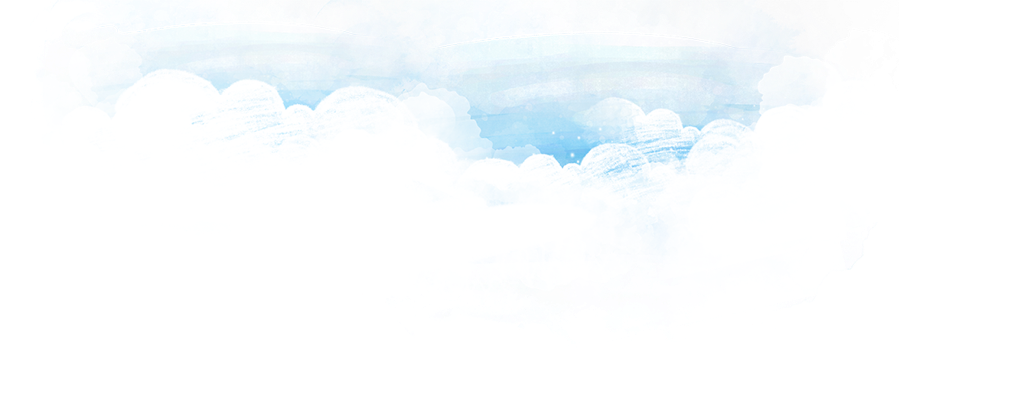 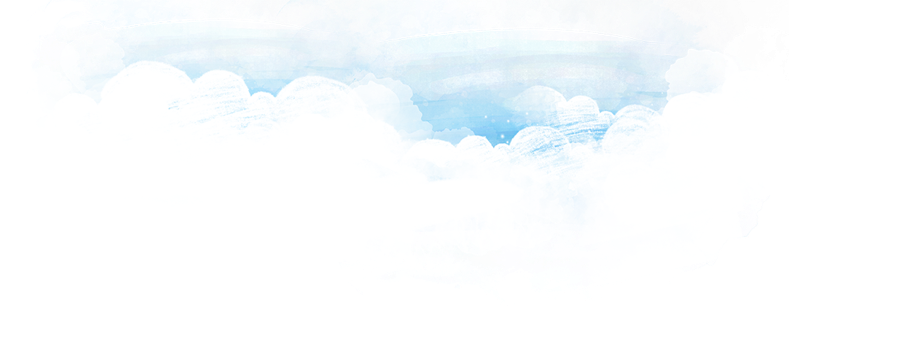 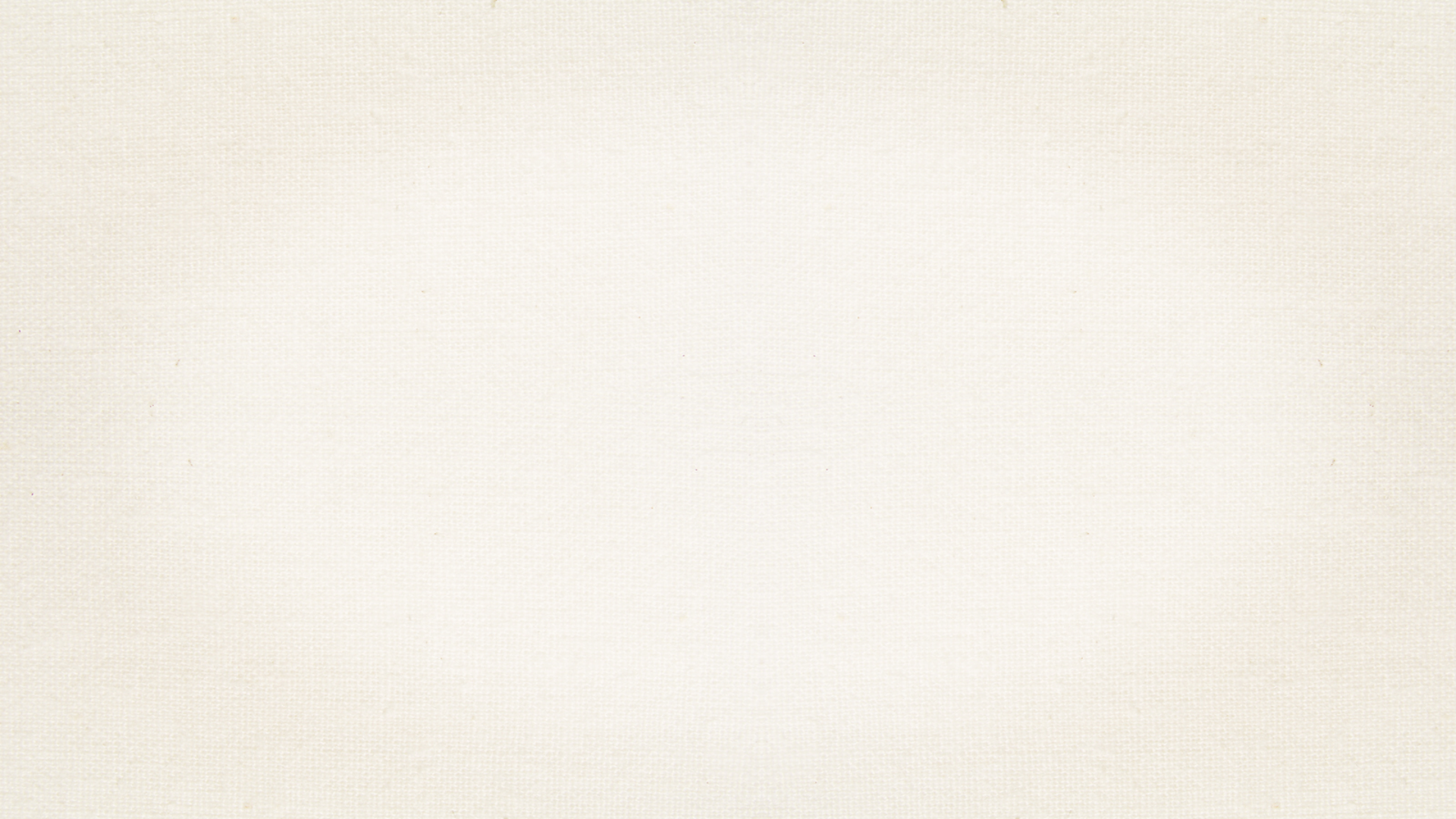 Phiếu học tập 2: Bảng từ ngữ, hình ảnh, biện pháp tu từ
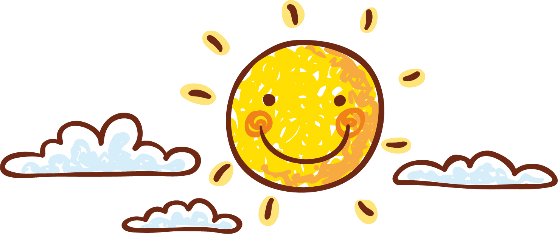 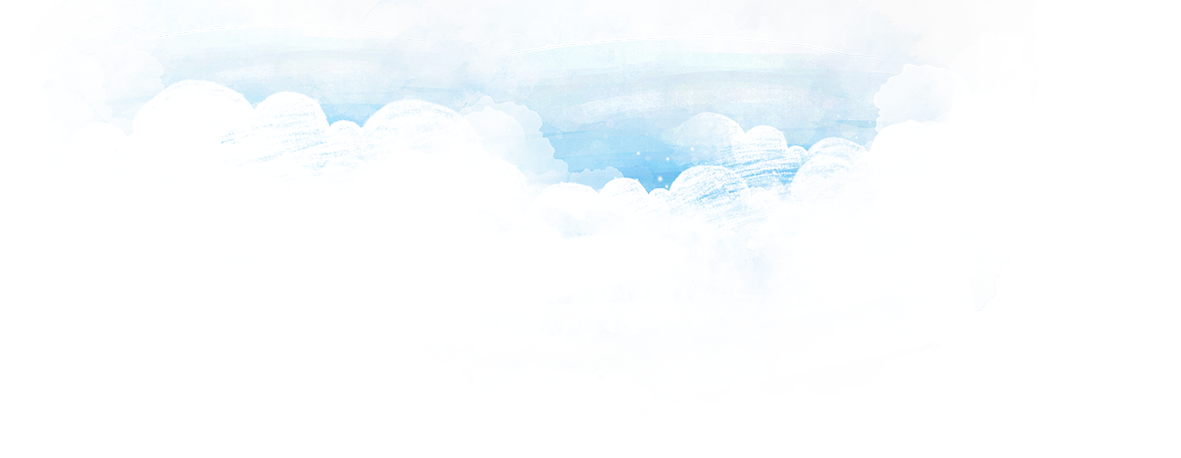 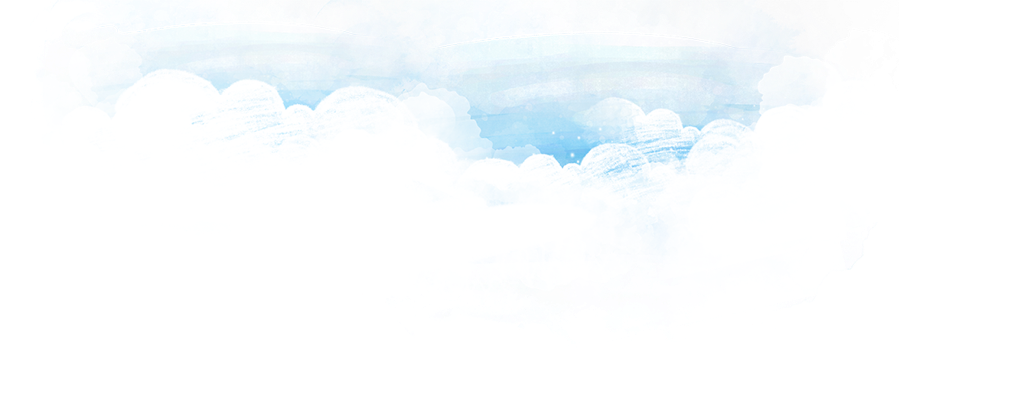 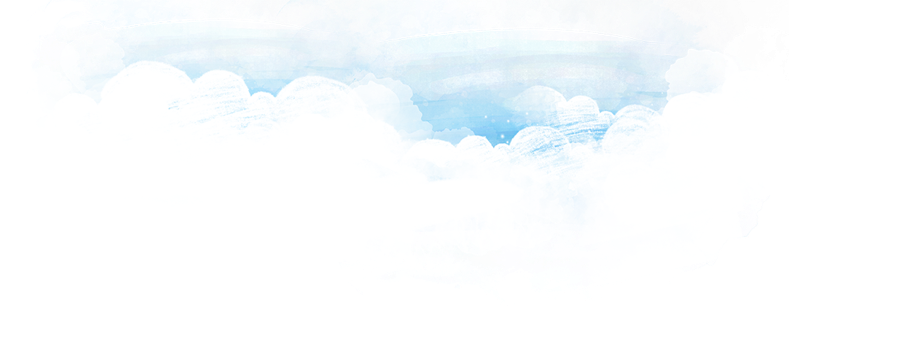 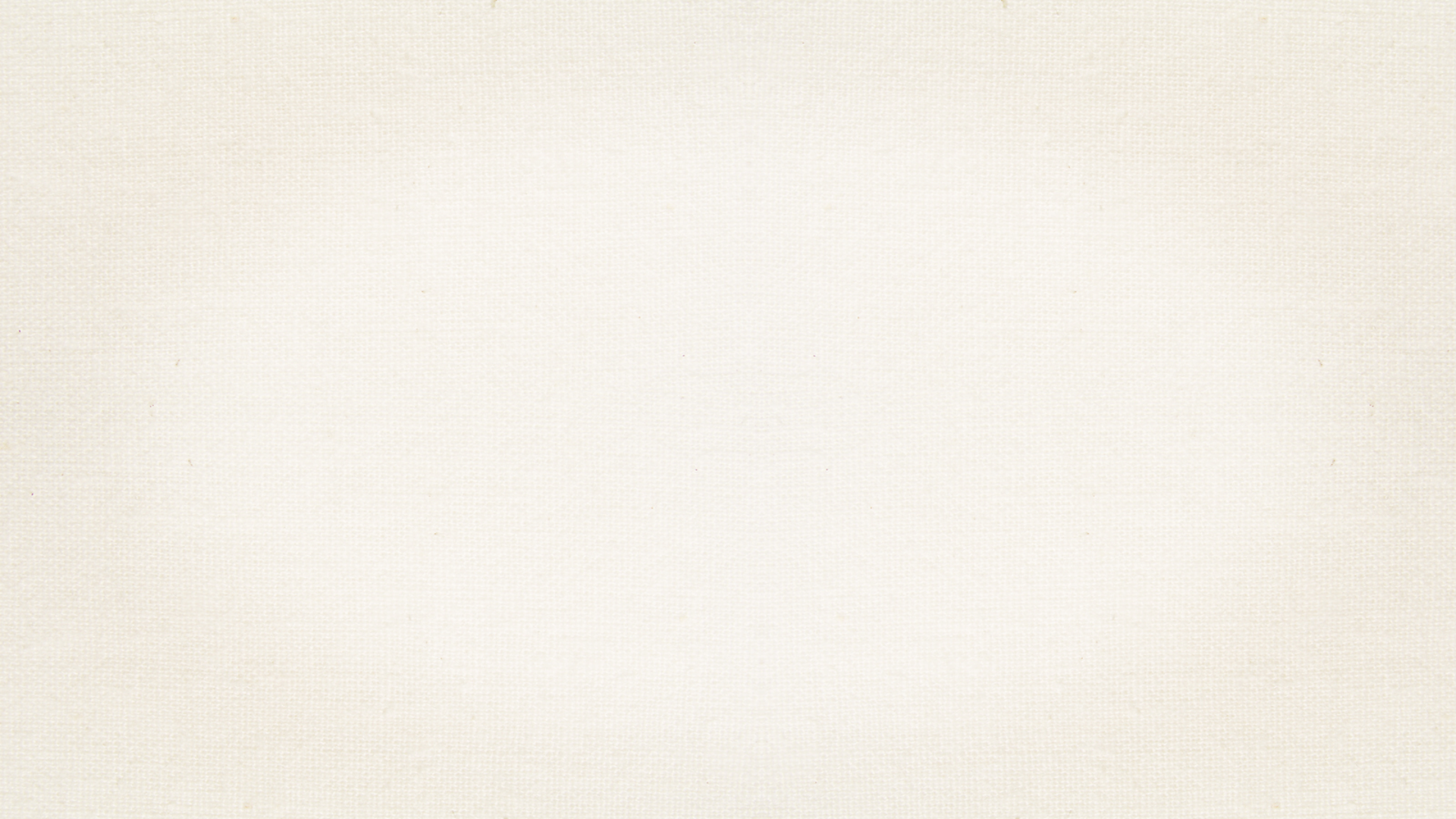 Bảng từ ngữ hình ảnh
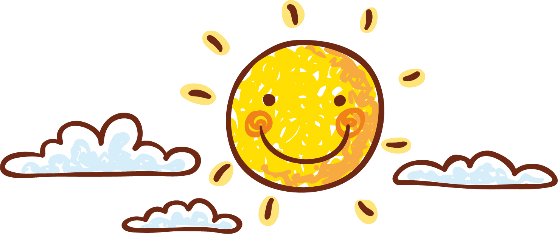 Tạo ra nhạc điệu cho bài thơ.
Từ ngữ có sự hiệp vần
trong, hồng; xa, nhà, ta…
Từ ngữ hàm súc, gợi hình, gợi cảm
Từ láy
phơi phới, rả rích, trầm ngâm, thì thầm,…
Thiên nhiên khoáng đạt, tươi sáng, tràn đầy sức sống.
mặt trời rực rỡ, biển xanh, cát mịn, biển trong, nắng mai hồng,….
Thiên nhiên
Hình ảnh giàu sức gợi, vừa đối lập vừa thể hiện sự khác biệt thế hệ.
bóng cha lênh khênh
bóng con chắc nịch.
Con người
Khao khát, ước mơ được khám phá thế giới, đi đến chân trời mới.
Cánh buồm.
Ẩn dụ
Điệp từ, điệp ngữ
Không thấy, có, bóng cha, bóng con, cha dắt con đi.
Thế giới mênh mông vô tận.
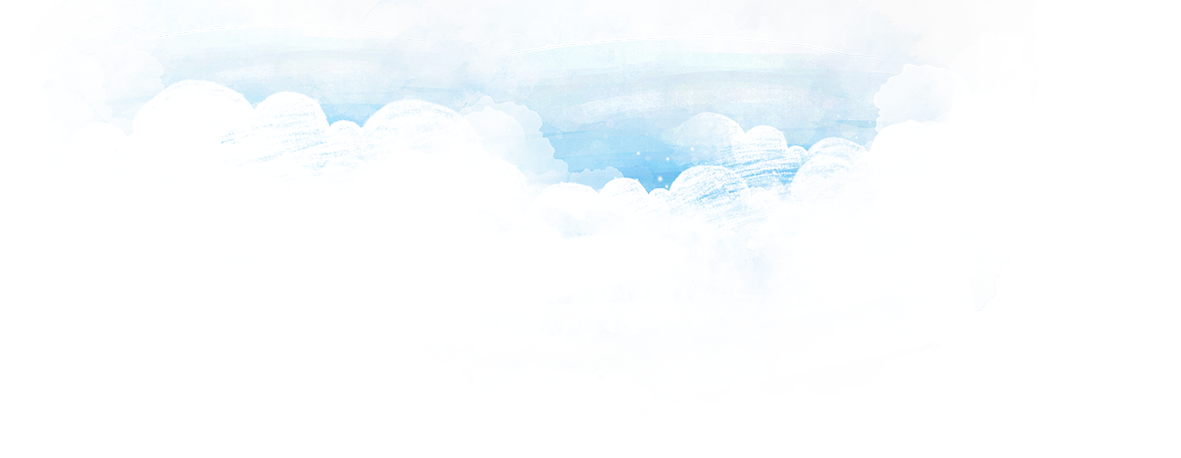 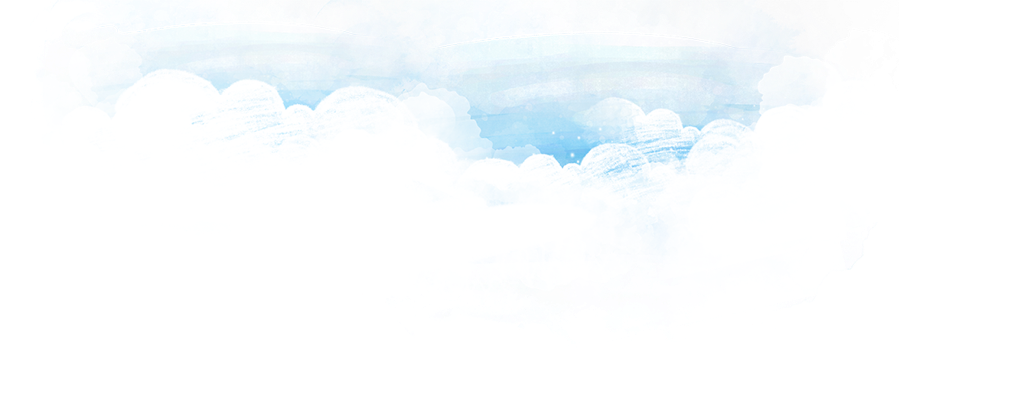 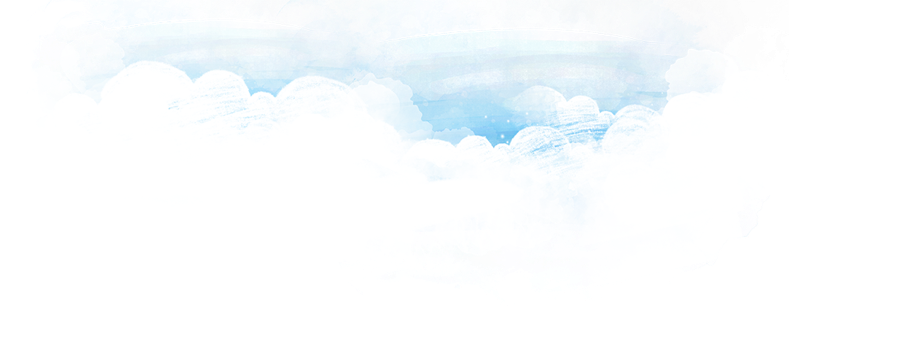 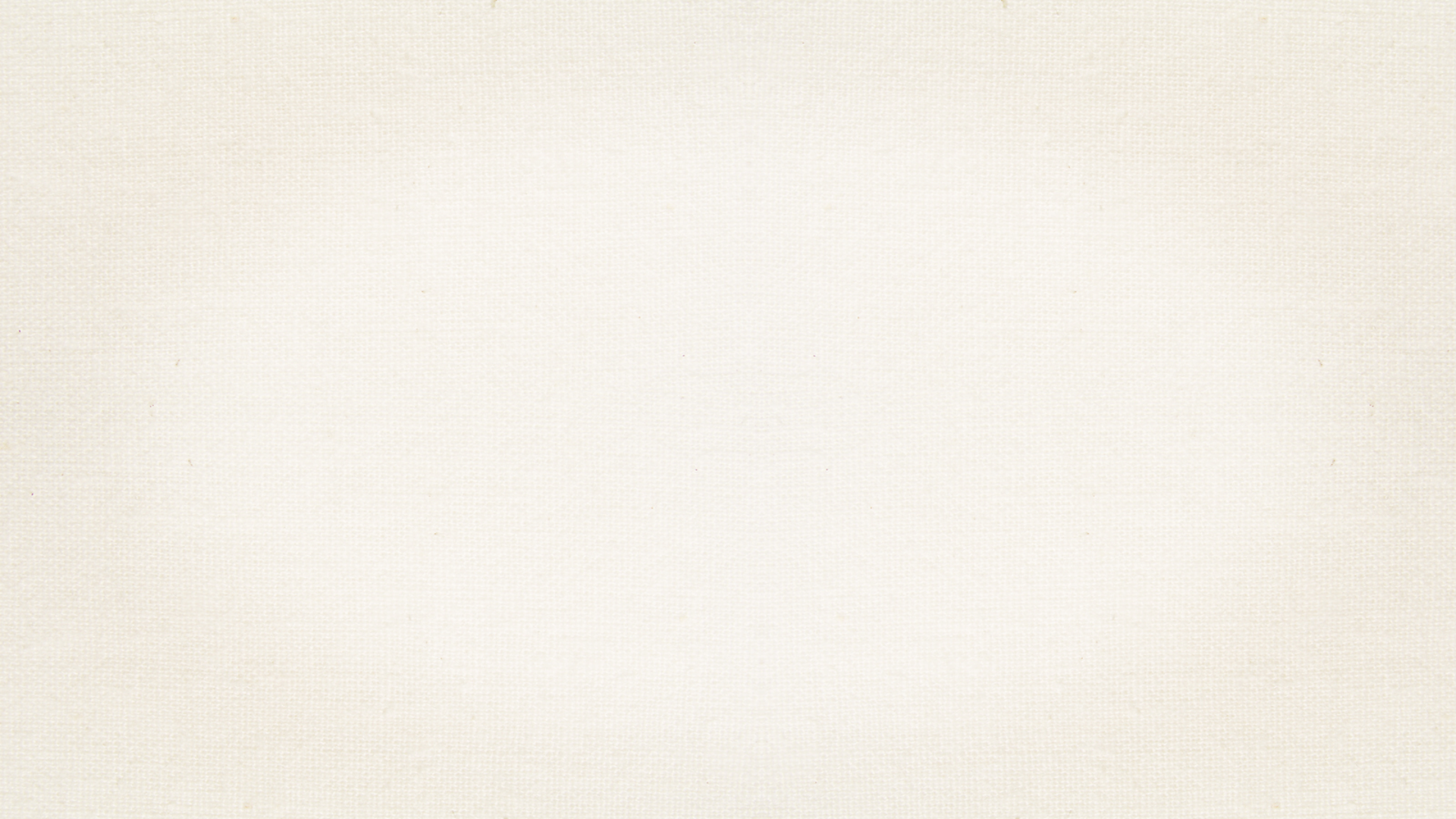 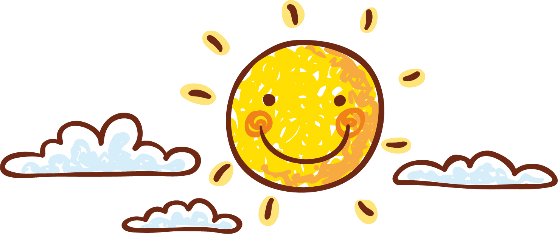 * Từ ngữ, hình ảnh
->  Tạo ra nhạc điệu cho bài thơ
Có sự hiệp vần: trong, hồng; xa, nhà, ta…
Từ ngữ
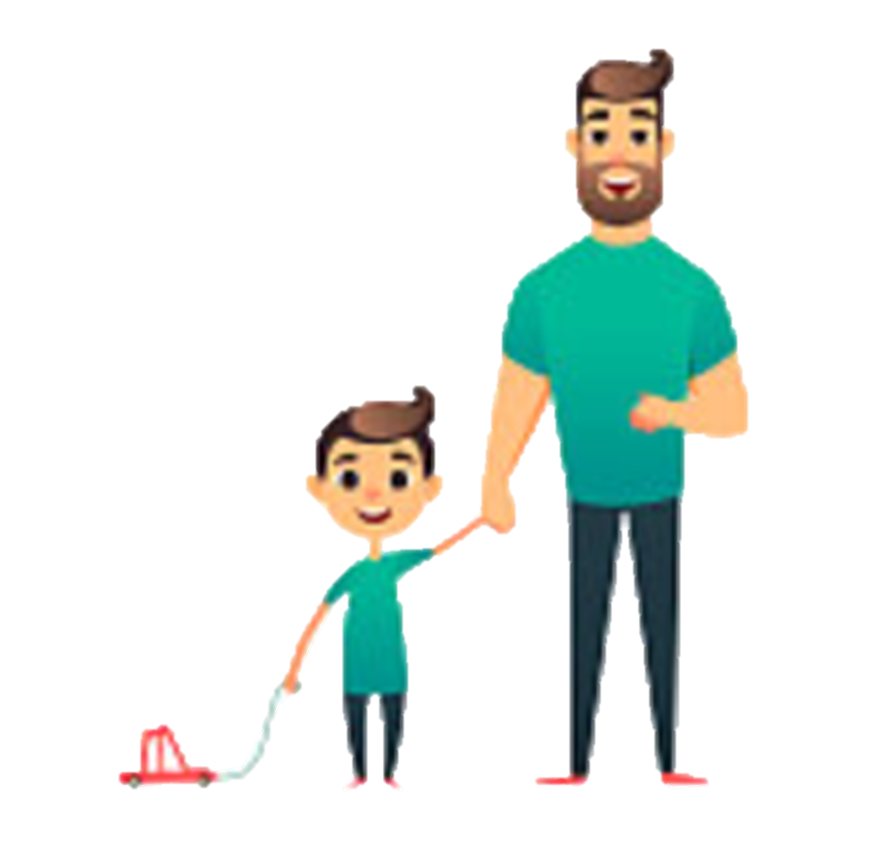 -> Từ ngữ hàm súc, gợi hình, gợi cảm
Từ láy: phơi phới, rả rích, trầm ngâm, thầm thì…
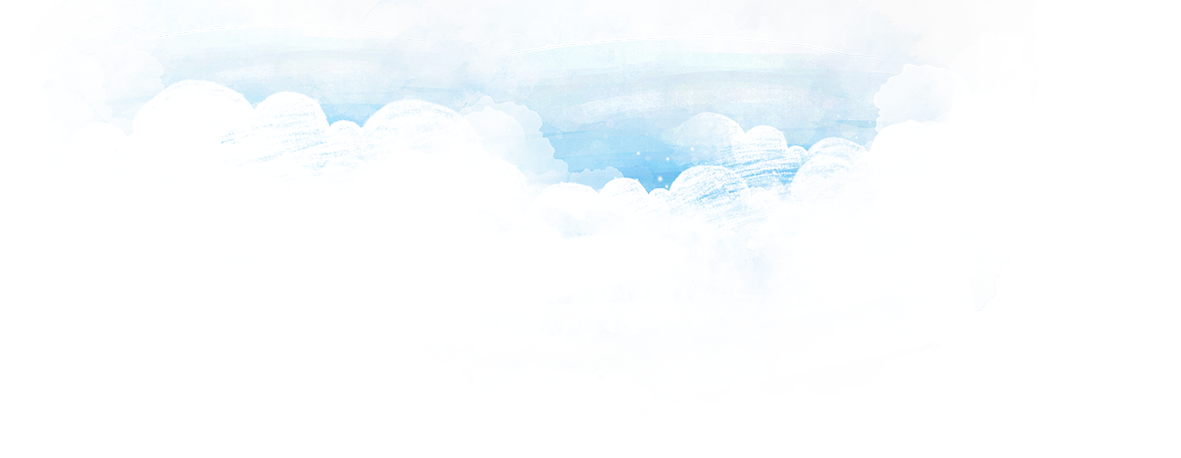 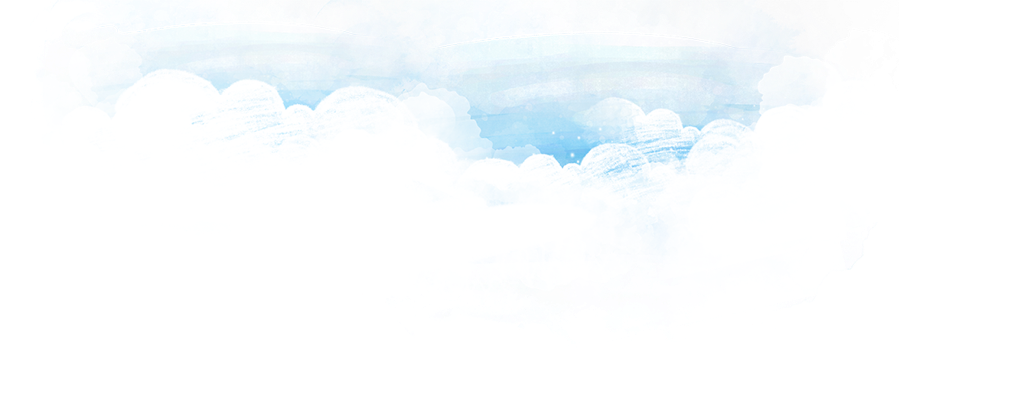 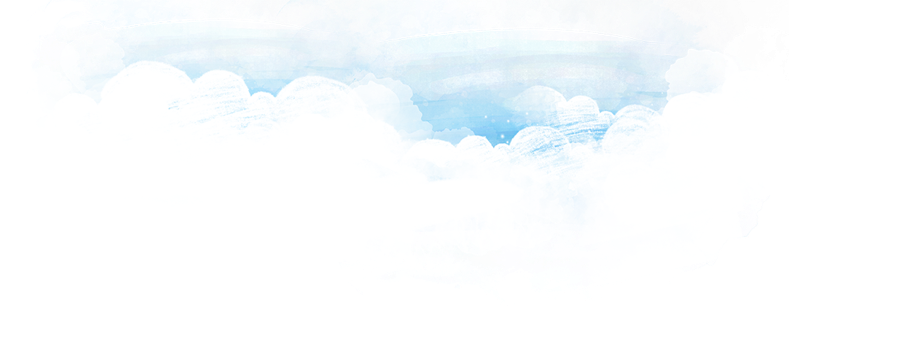 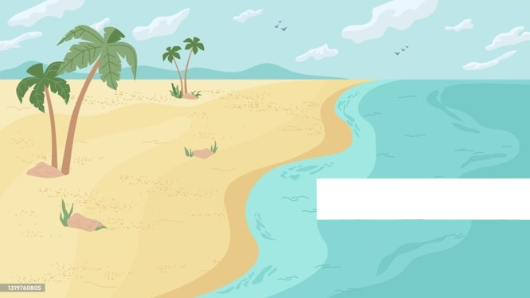 * Từ ngữ, hình ảnh
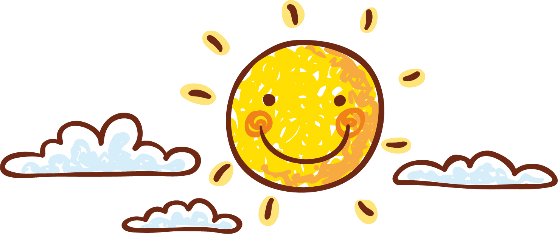 -> khoáng đạt, rực rỡ, long lanh, tràn đầy sức sống
Thiên nhiên: mặt trời rực rỡ, biển xanh, cát mịn, biển trong, ánh mai hồng…
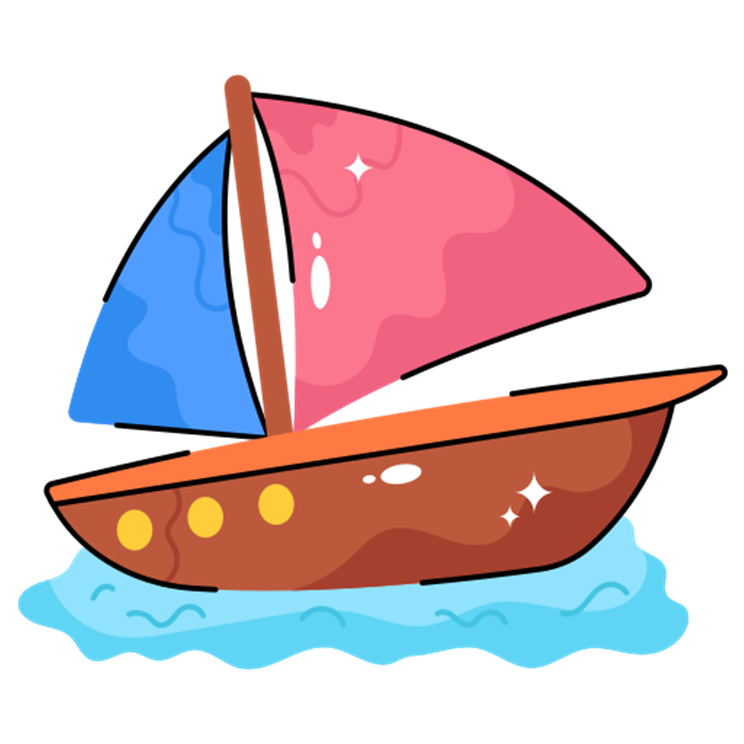 Hình ảnh
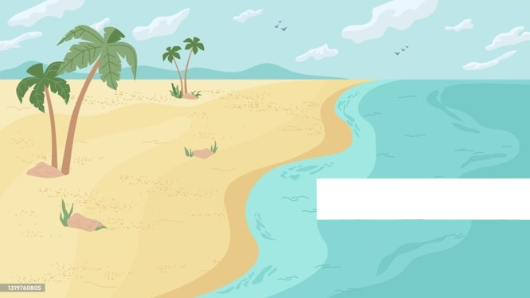 Sự đối lập vừa thể hiện sự khác biệt giữa hai thế hệ, đồng thời thấy được sự tiếp nối.
Hai cha con: bóng cha lênh khênh, bóng con chắc nịch
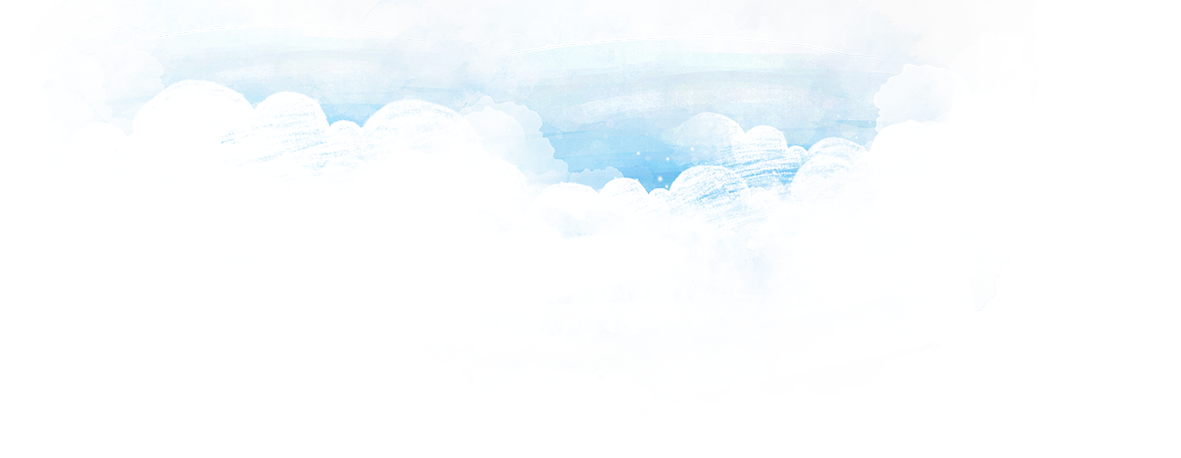 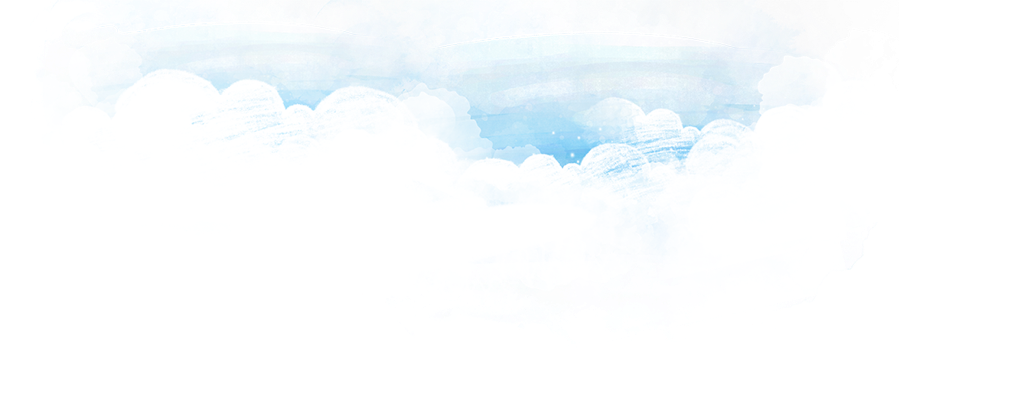 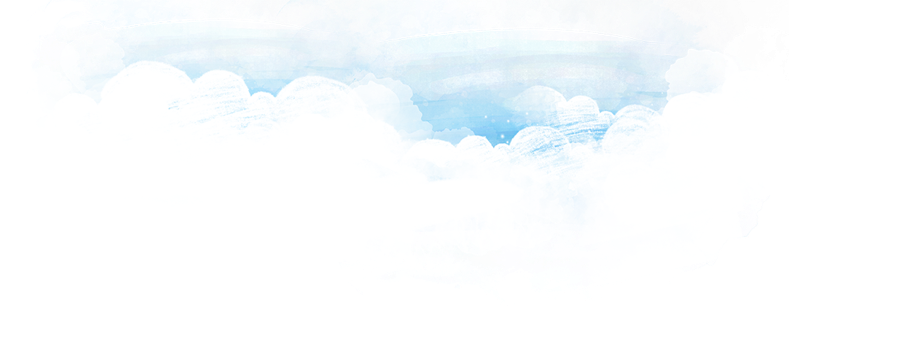 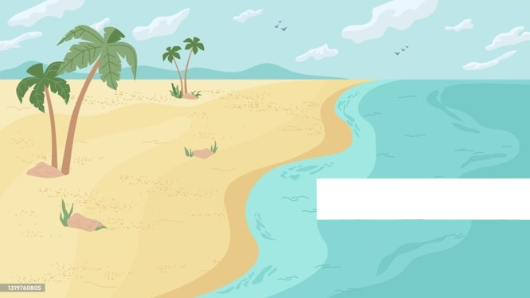 * Biện pháp tu từ
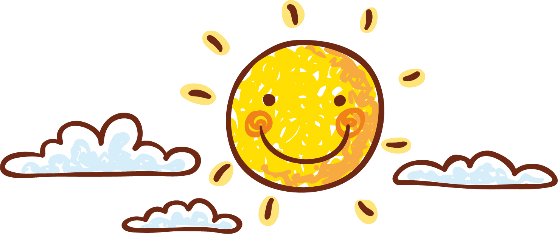  khao khát, ước mơ được khám phá thế giới, đi đến chân trời mới.
Ẩn dụ: Cánh buồm
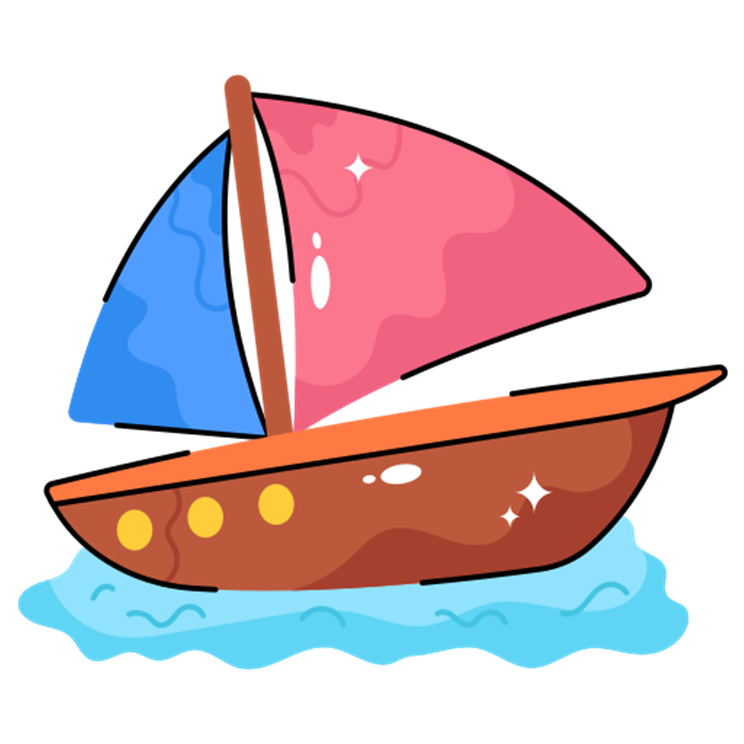 BPTT
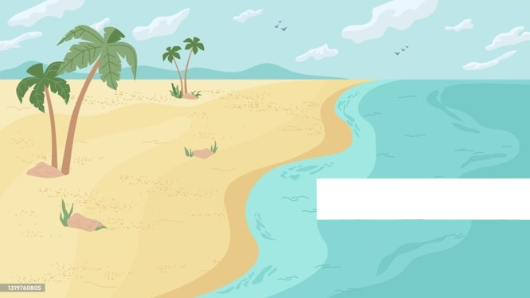 ->Thế giới mênh mông, vô tận; sự tò mò, háo hức muốn khám phá thế giới; sự gắn bó, quấn quýt giữa hai bố con…
Điệp từ, điệp ngữ: không thấy, có, bóng (cha), bóng (con), cha dắt con đi…
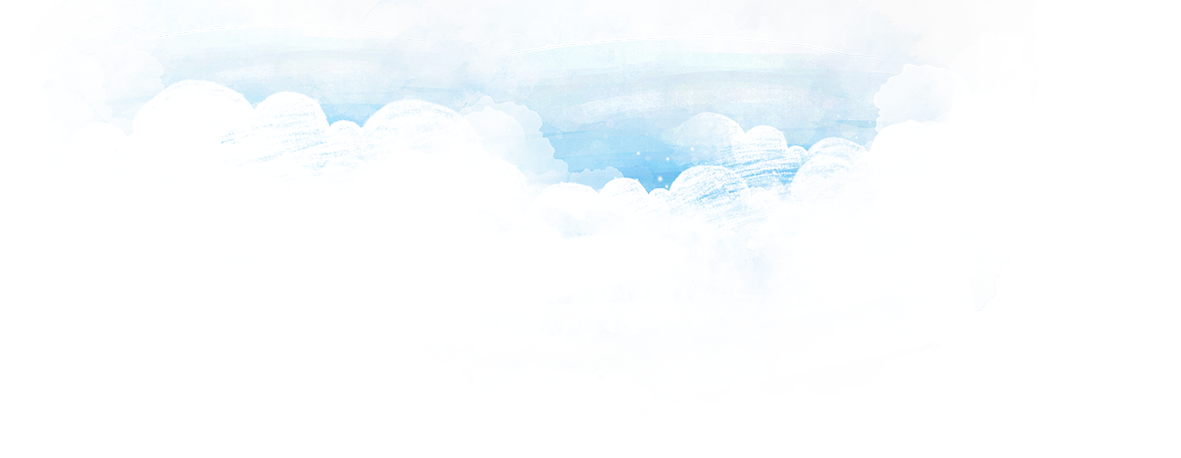 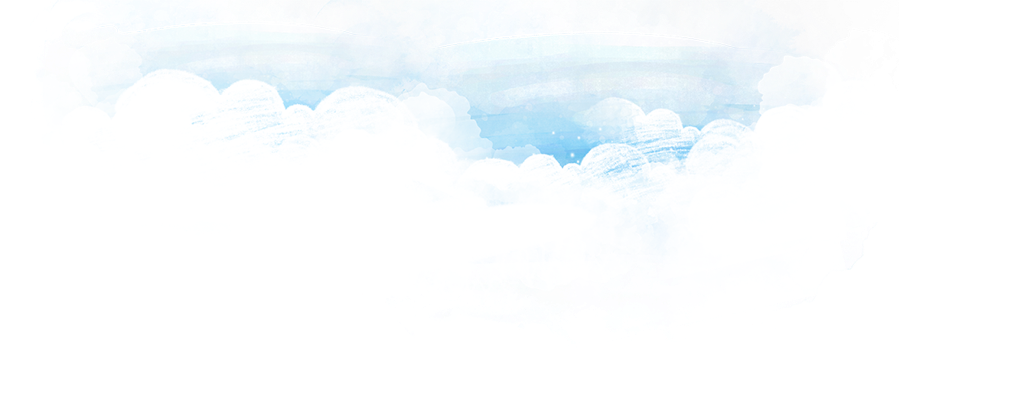 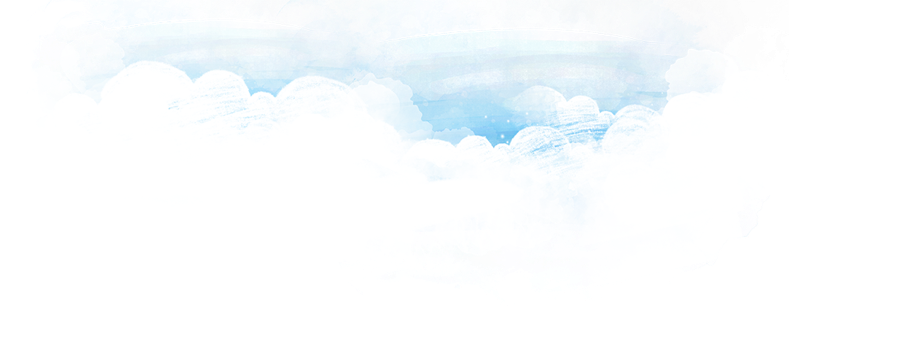 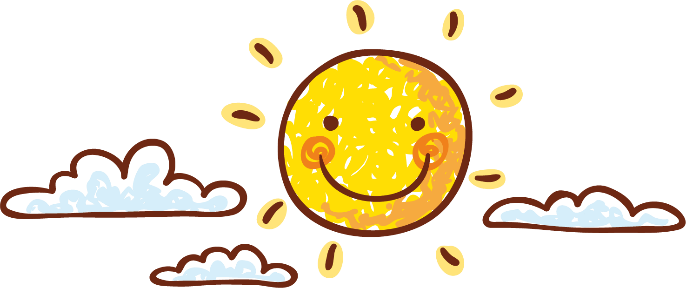 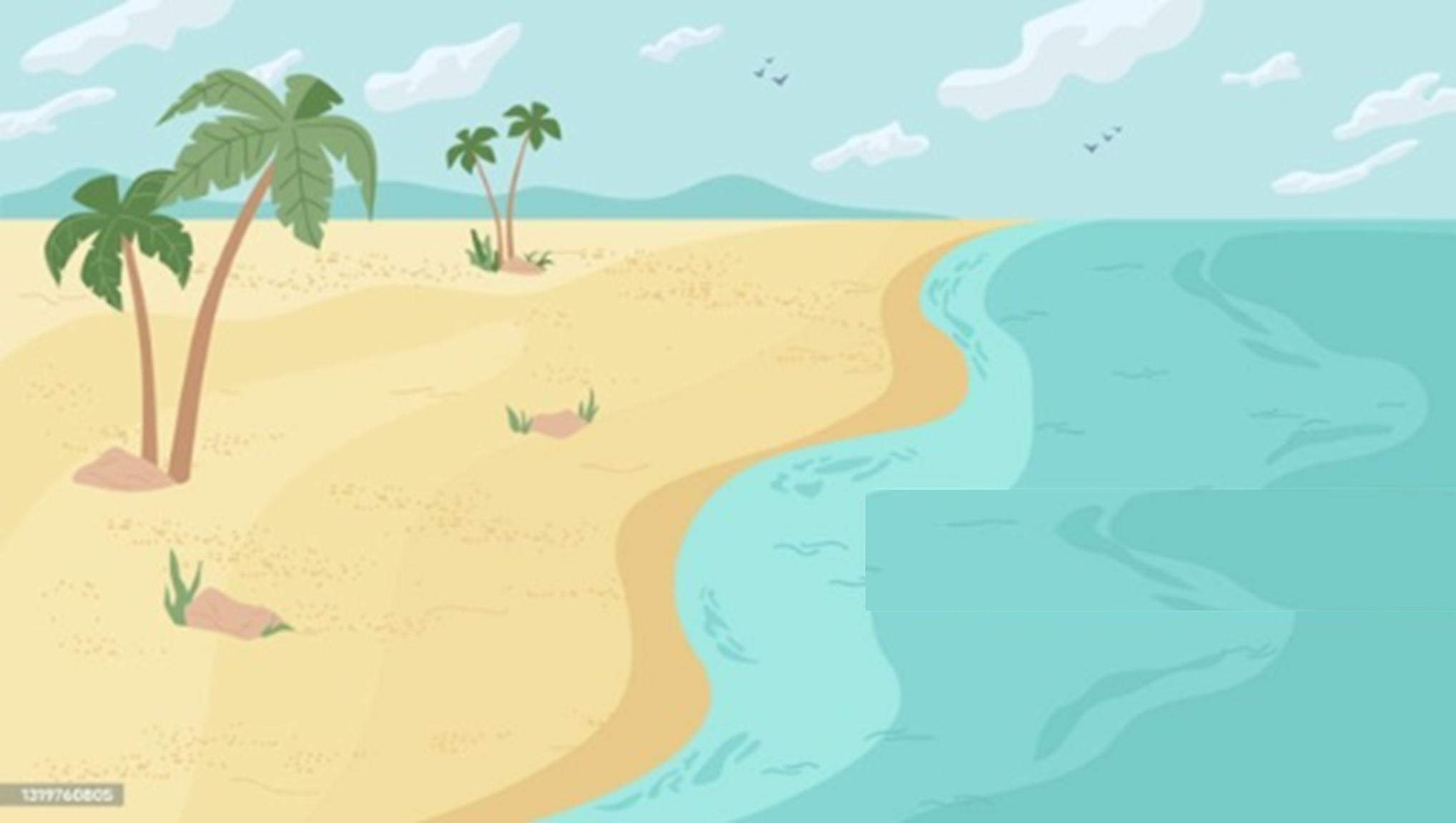 3. Tìm hiểu yếu tố tự sự và miêu tả trong bài thơ
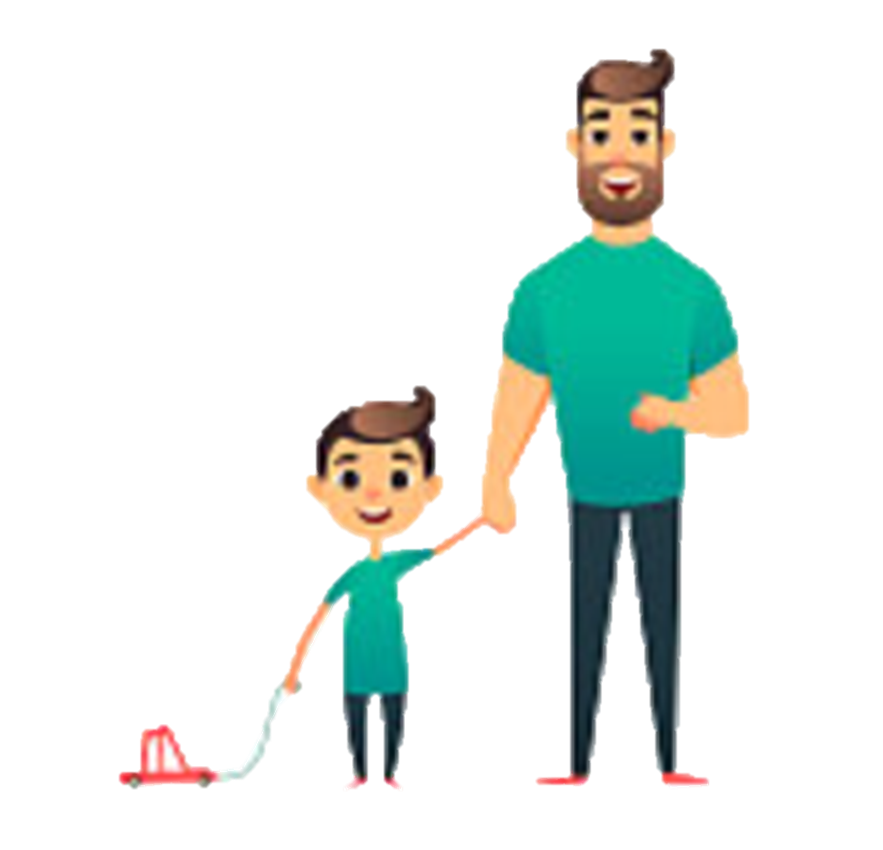 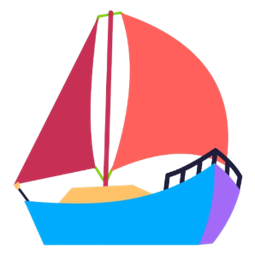 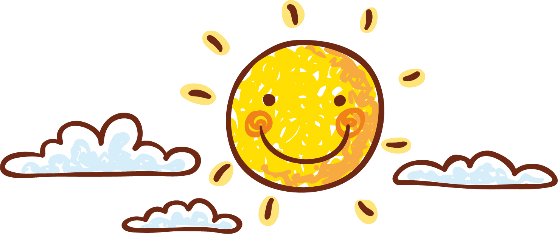 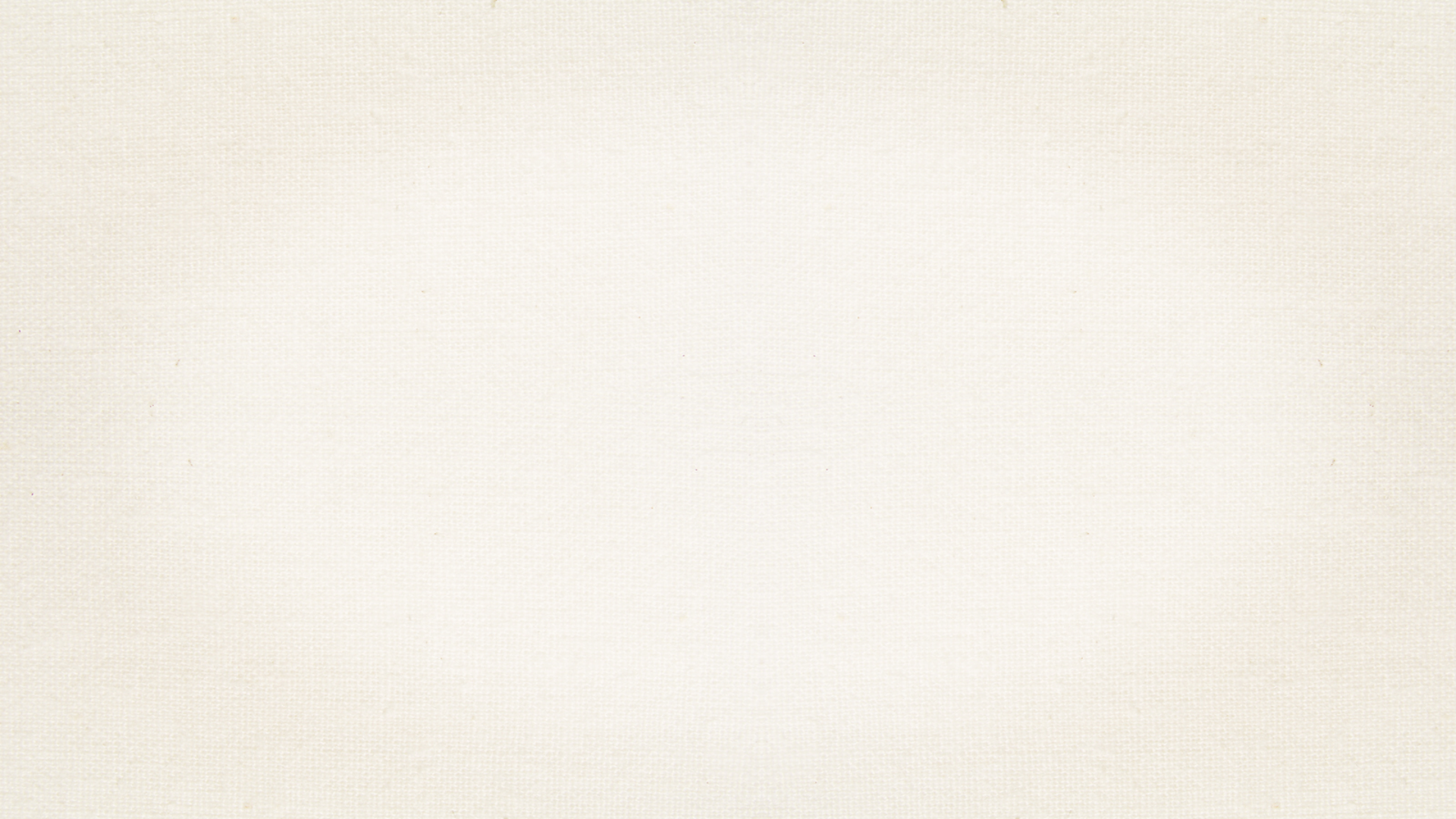 PHIẾU HỌC TẬP SỐ 2
ĐỘI B
DDĐỘI A
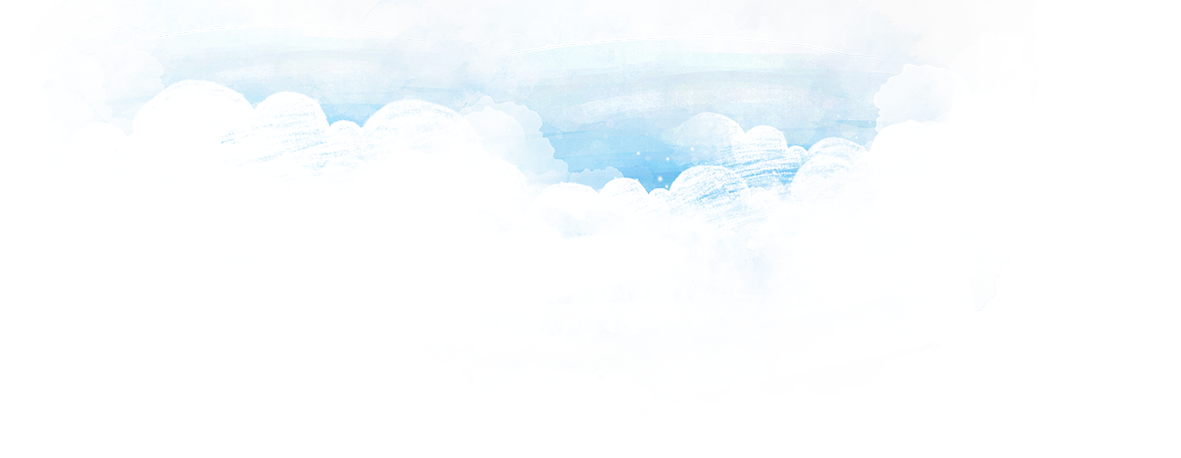 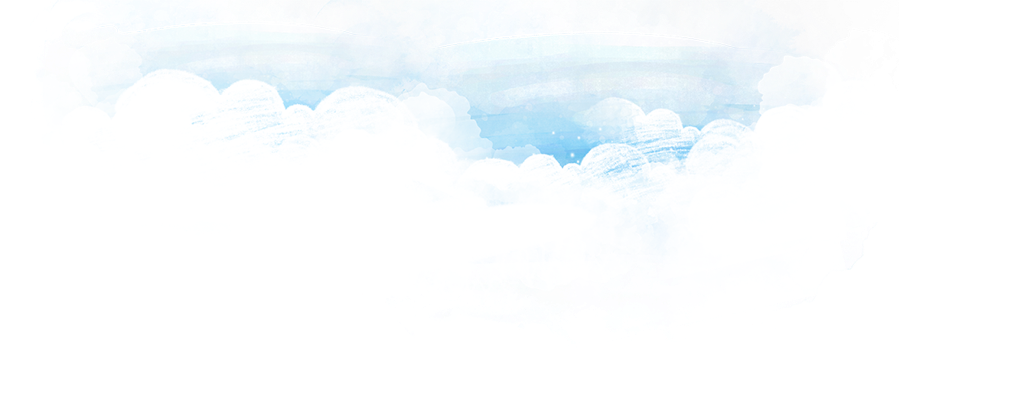 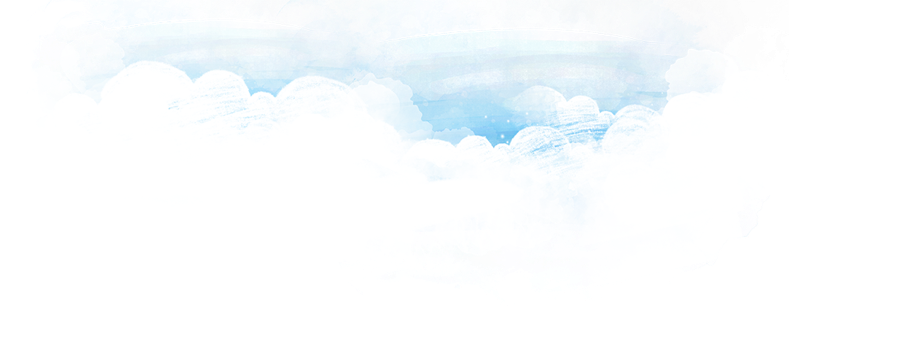 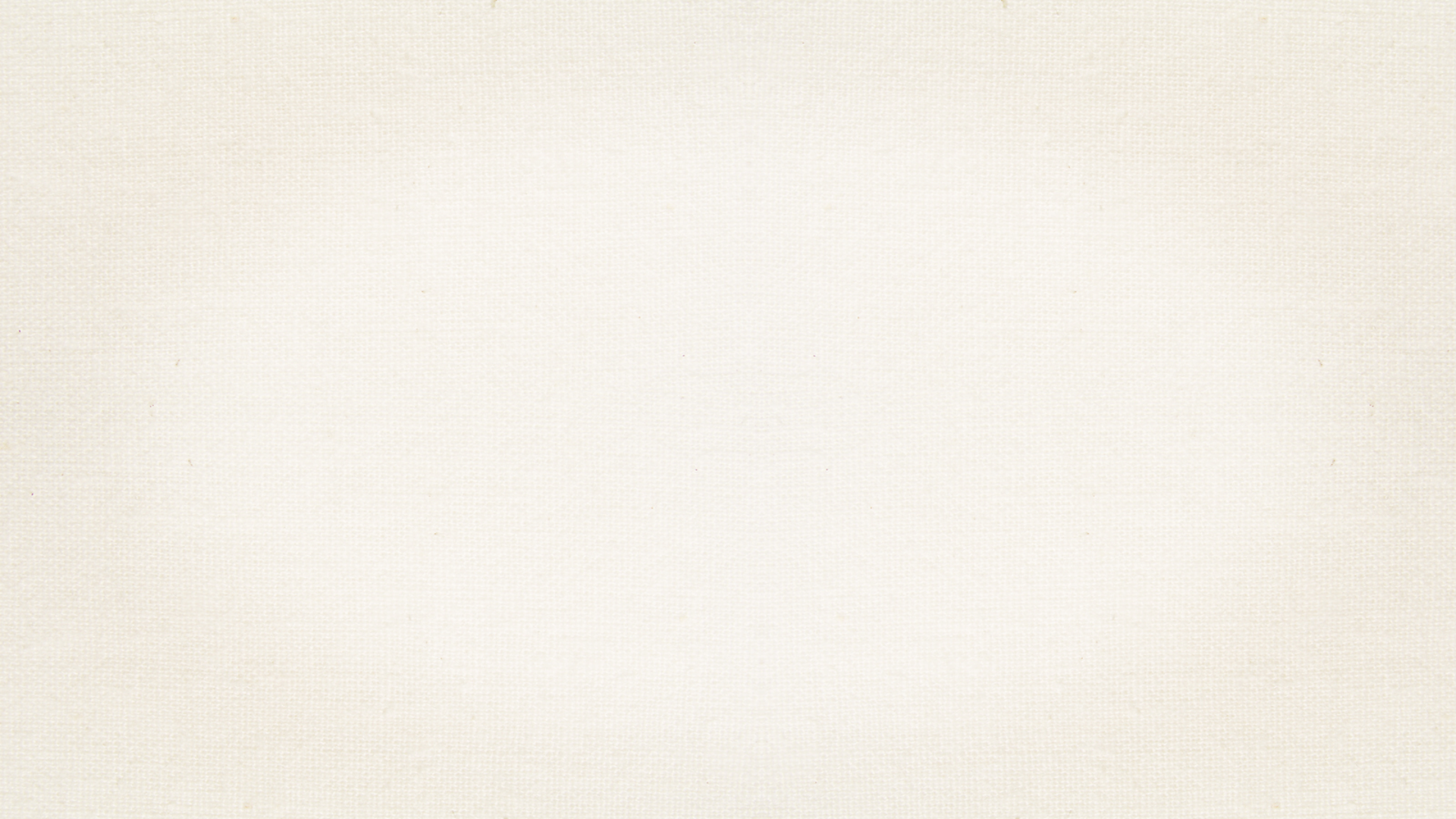 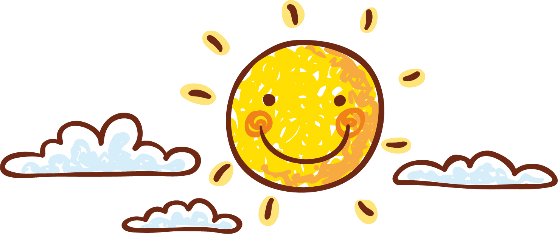 PHIẾU HỌC TẬP
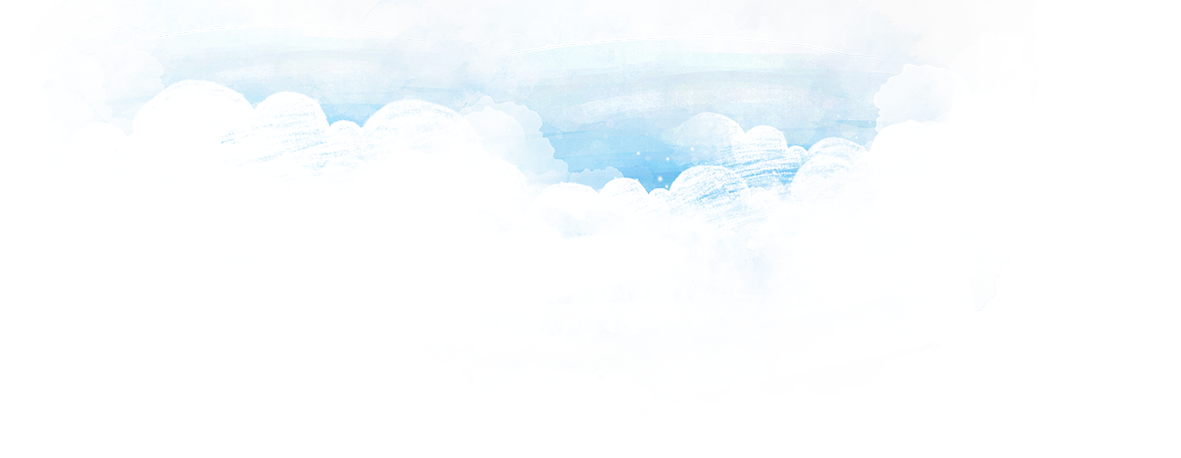 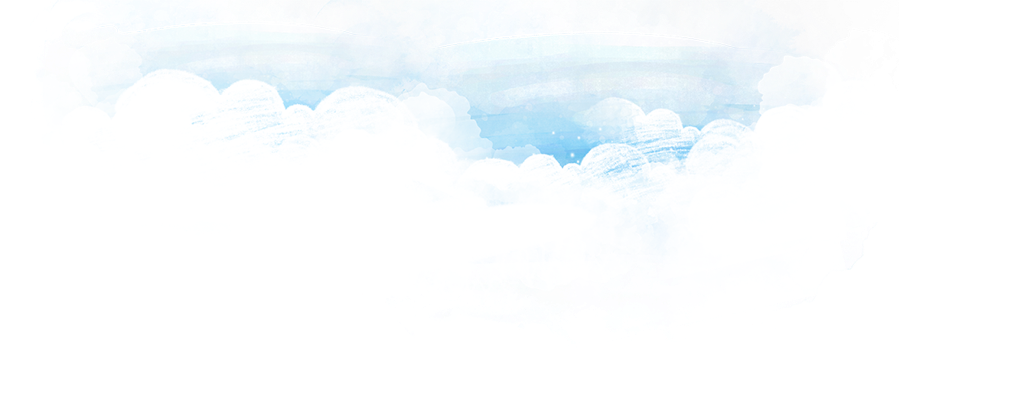 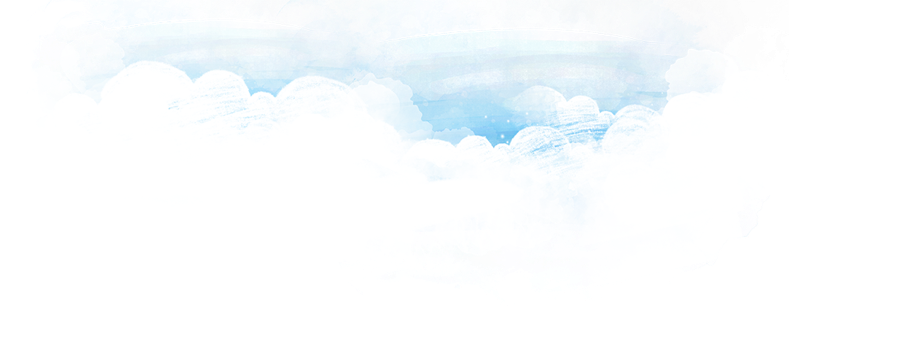 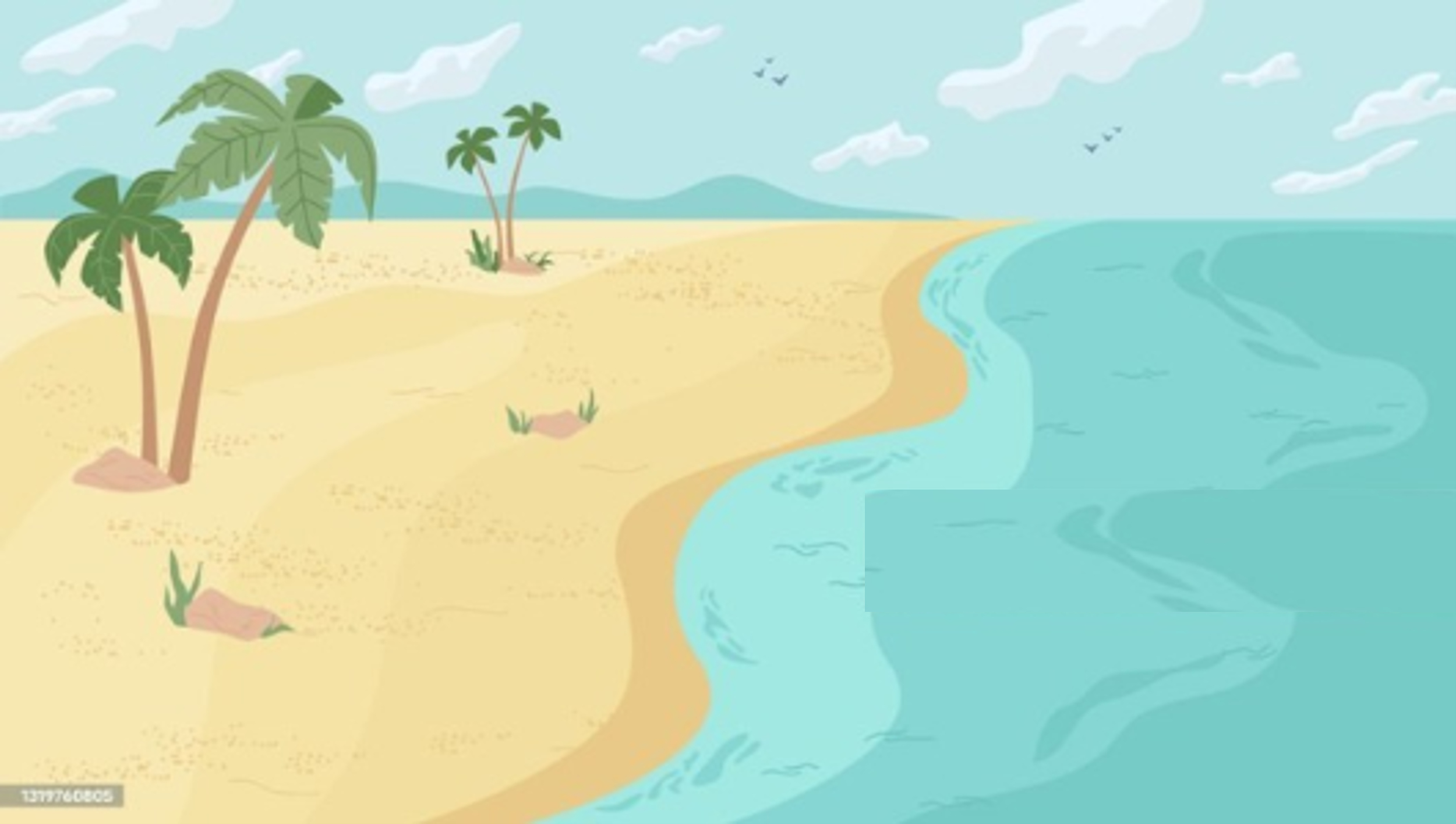 * Yếu tố tự sự
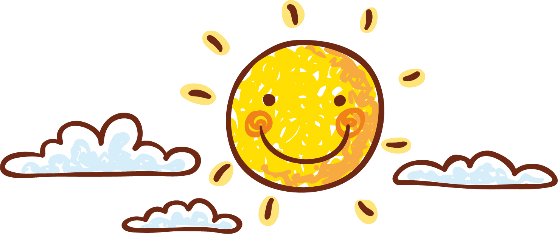 Kể lại cuộc đối thoại của hai cha con.
Giúp người đọc cảm nhận được tình cảm gần gũi, tha thiết giữa người cha và người con
Tự sự
Về thế giới bao la, ước mơ được khám phá thế giới của con và lời giải đáp của cha
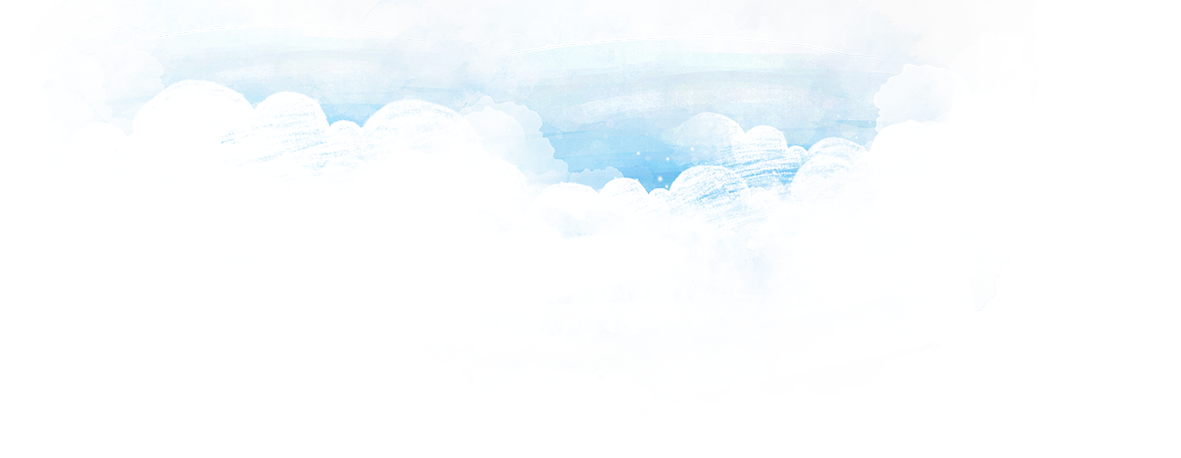 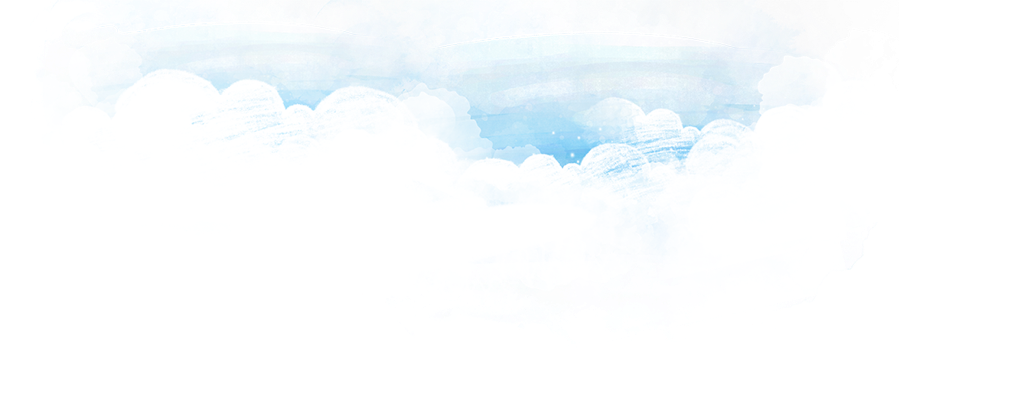 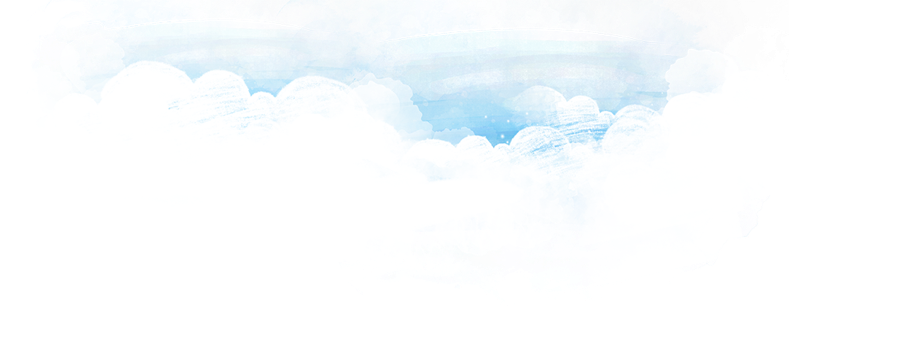 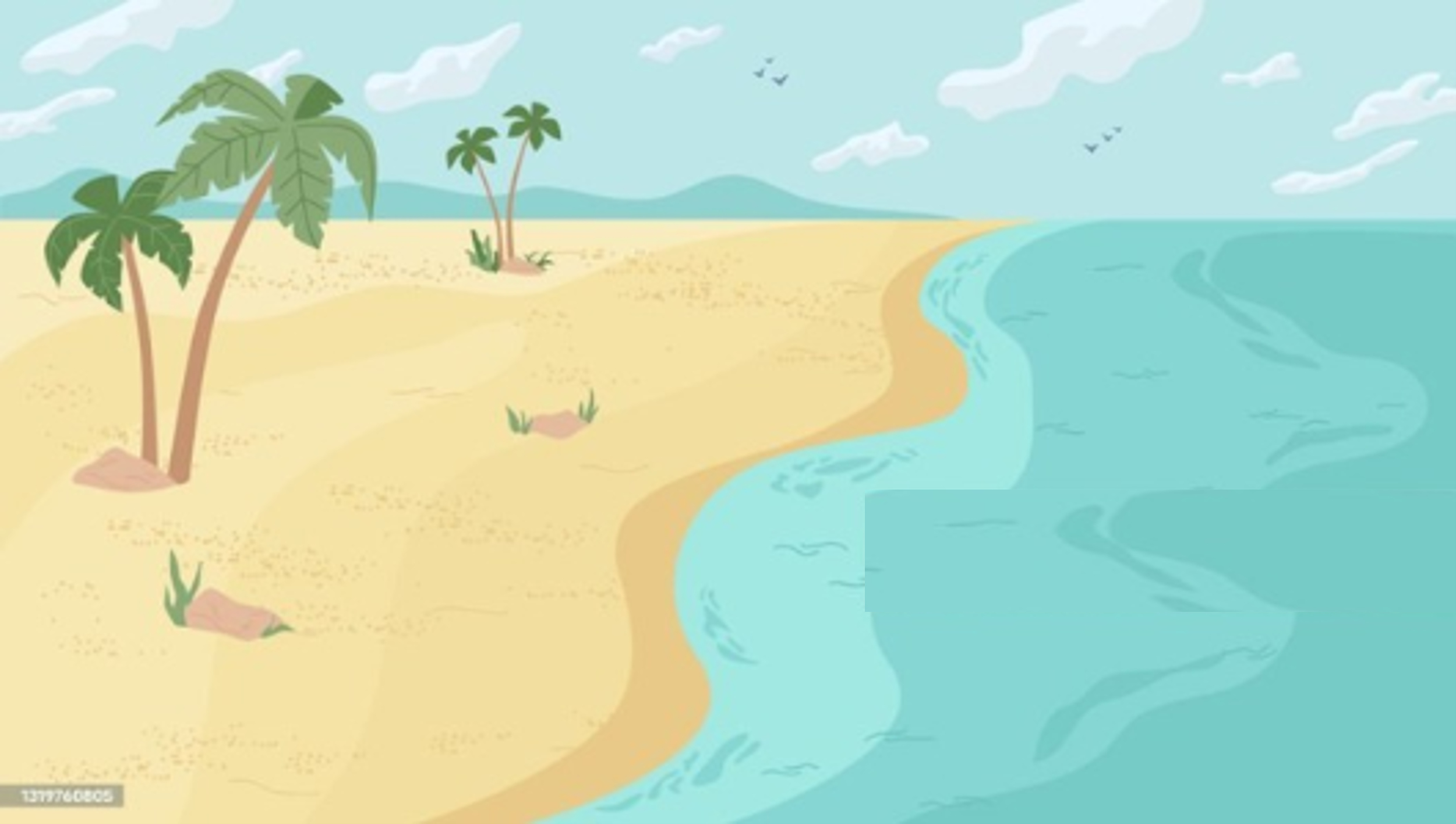 * Yếu tố miêu tả
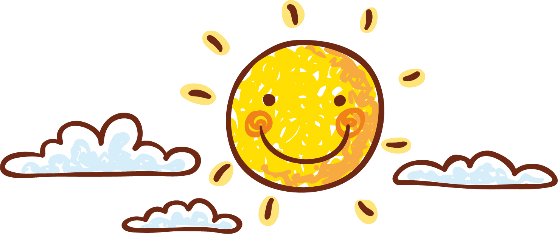 Thiên nhiên: mặt trời rực rỡ, biển xanh, cát mịn, biển trong, ánh mai hồng, cánh buồm…
Khung cảnh tuyệt đẹp, tươi sáng của bãi biển vào buổi sớm mai.
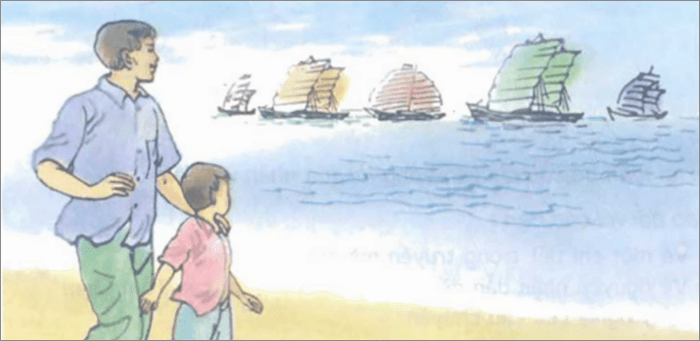 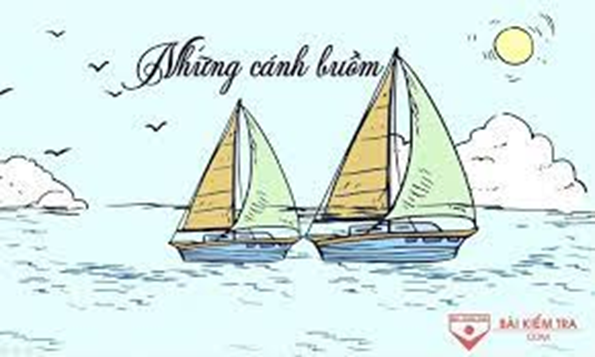 Miêu tả
Giúp người đọc hình dung ra hình ảnh của người cha và người con.
Con người: bóng cha lênh khênh, bóng con chắc nịch.
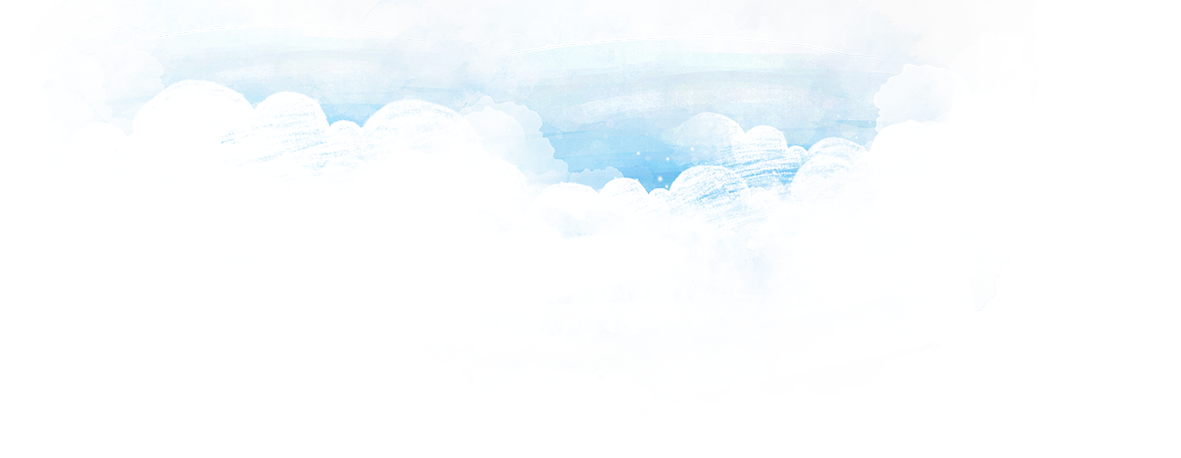 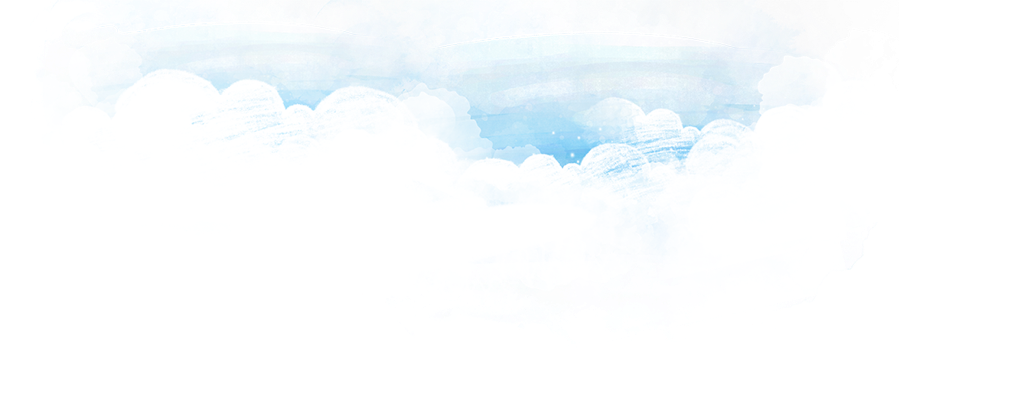 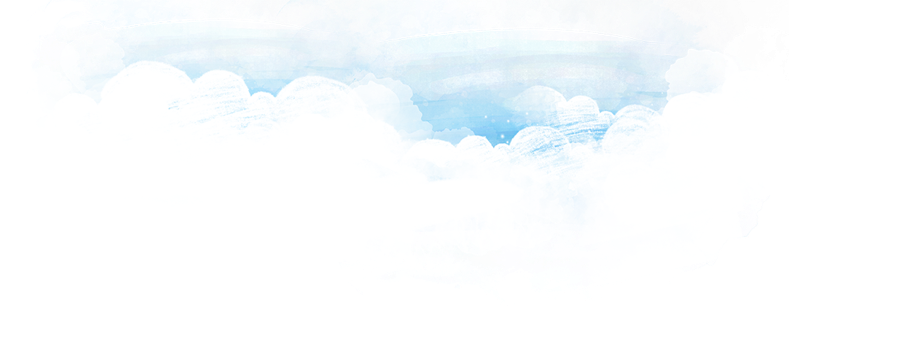 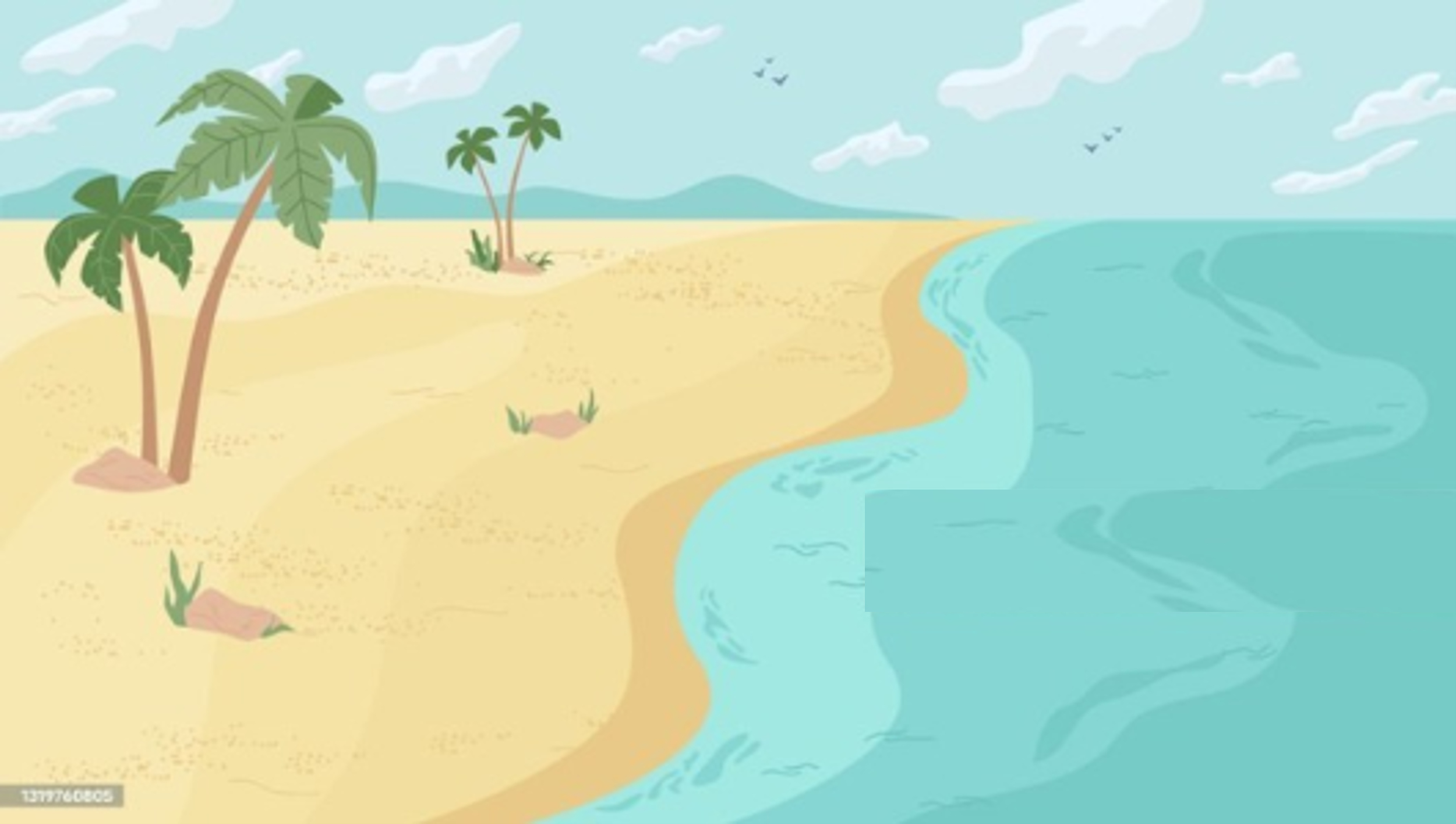 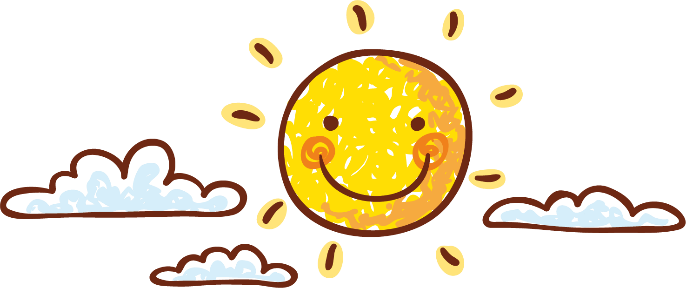 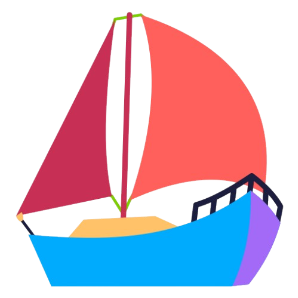 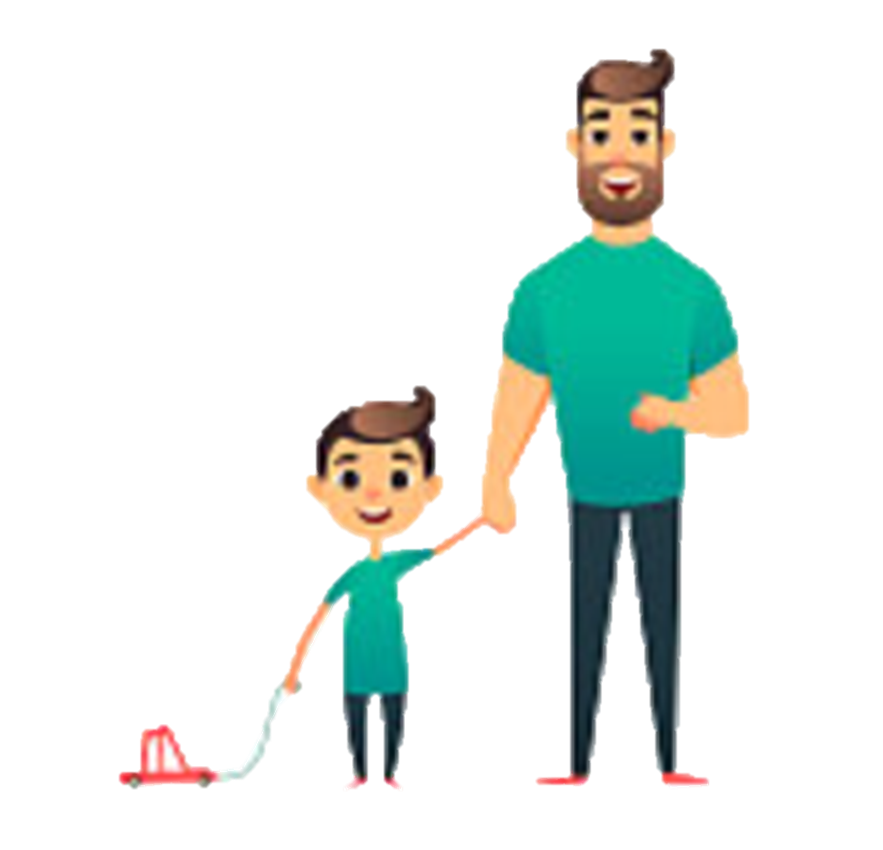 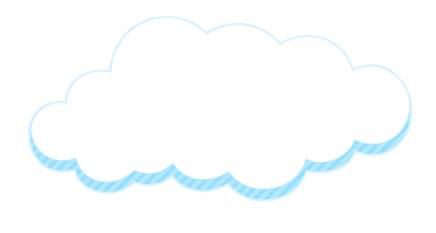 4. Tình cảm của hai cha con
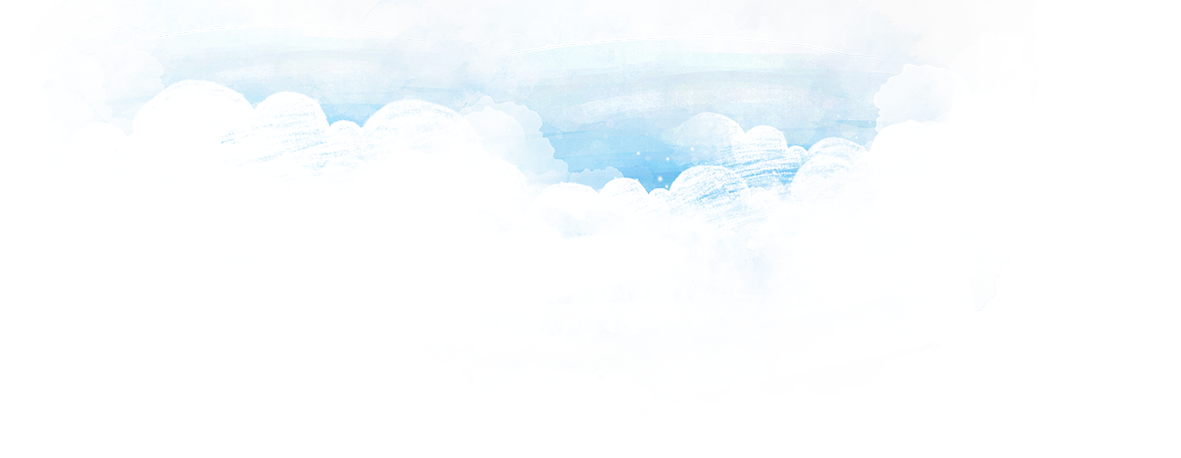 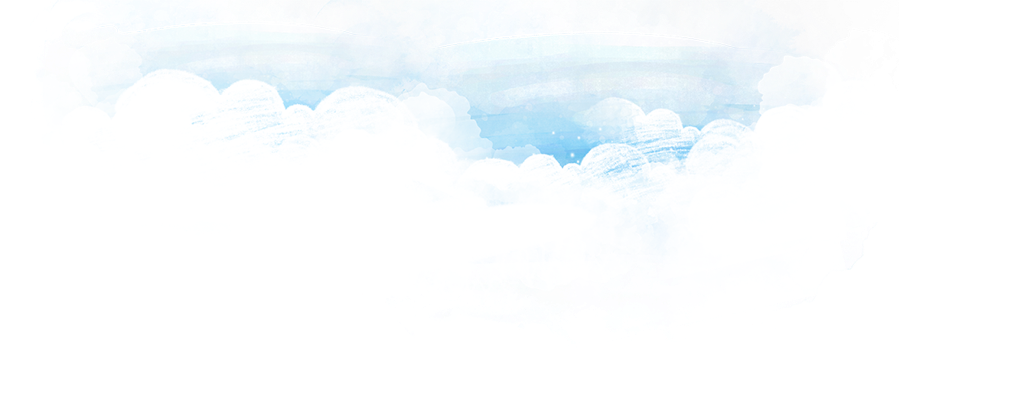 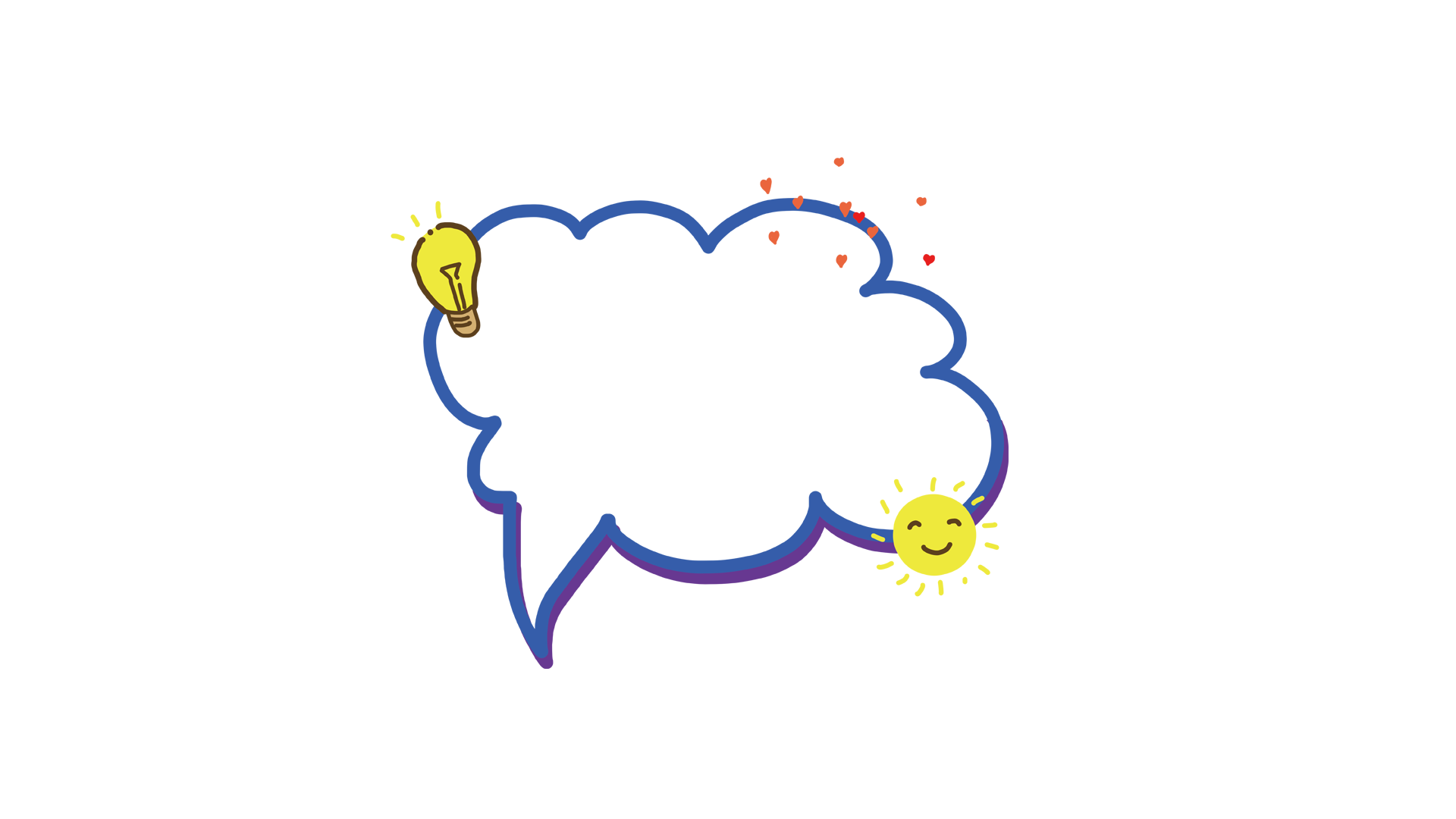 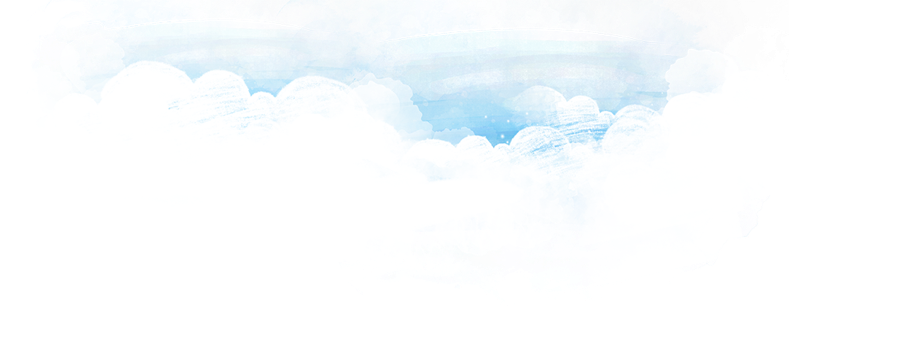 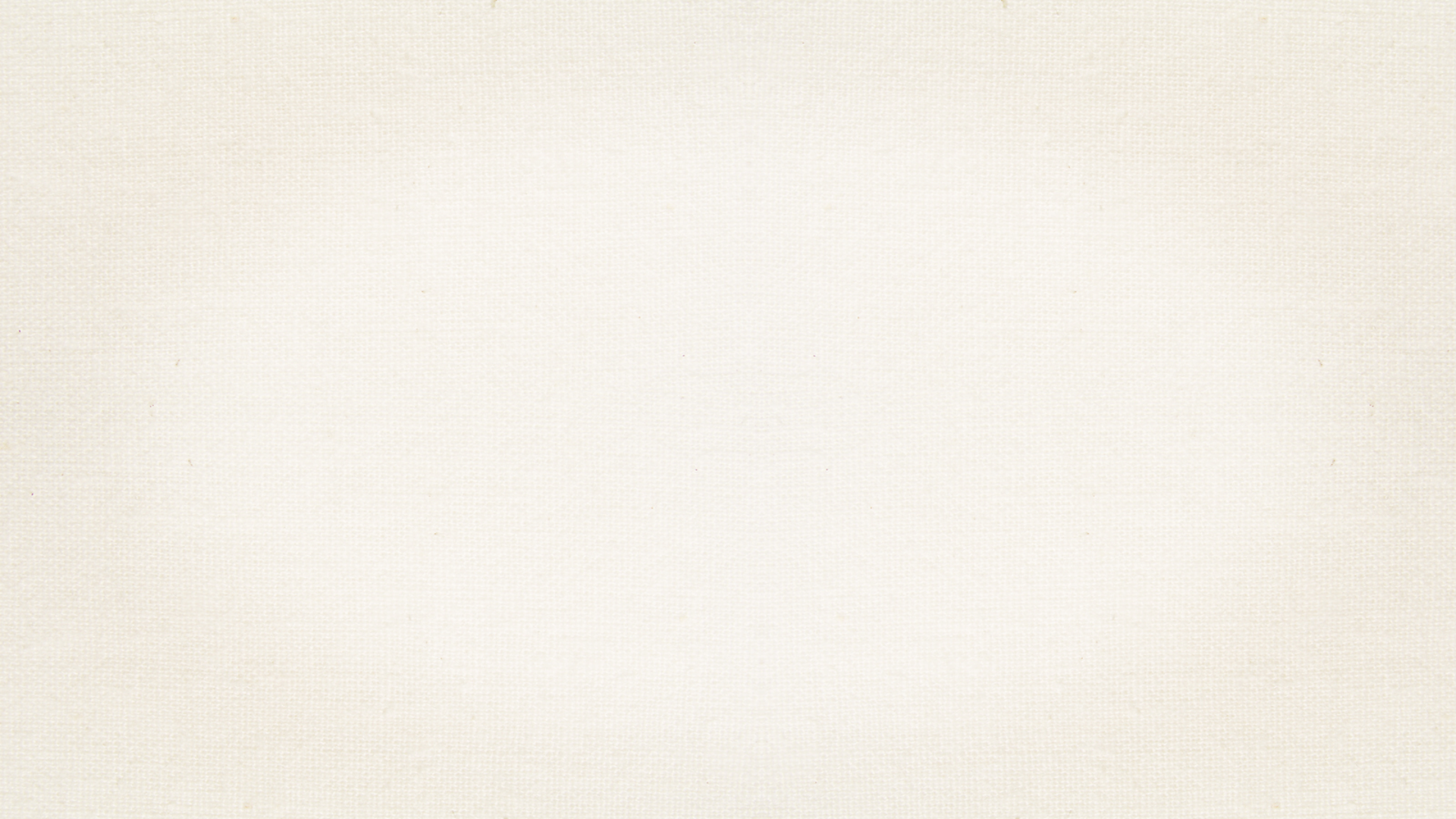 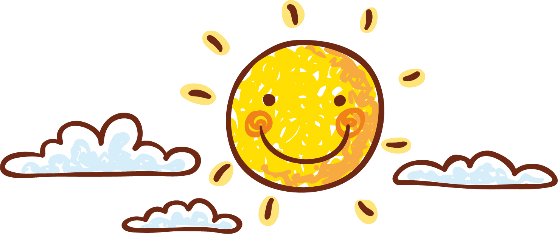 Tình cảm hai cha con dành cho nhau được thể hiện như thế nào qua bài thơ? Điều ấy gợi cho em suy nghĩ gì về tình cảm gia đình?
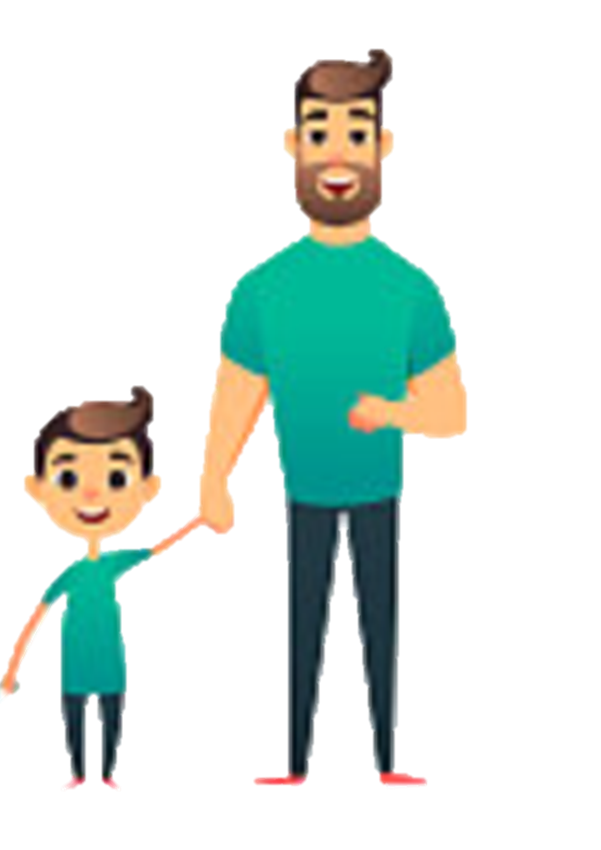 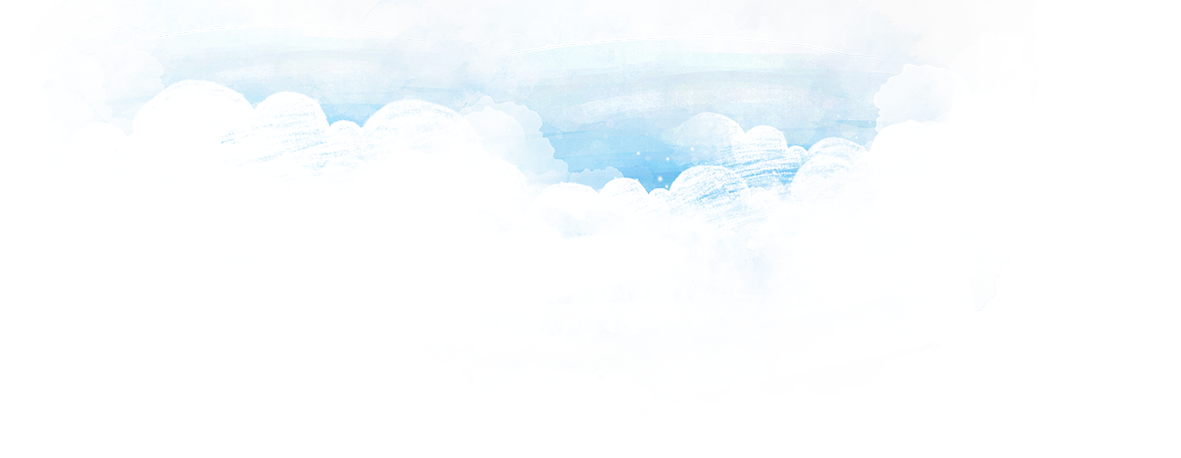 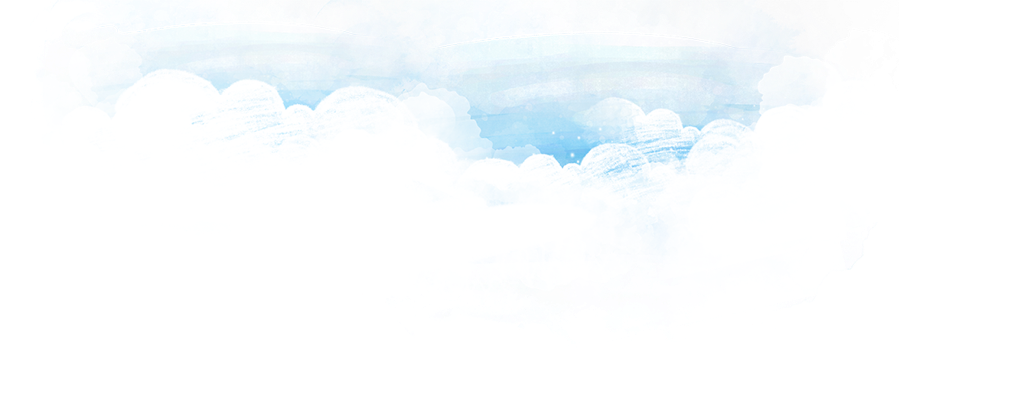 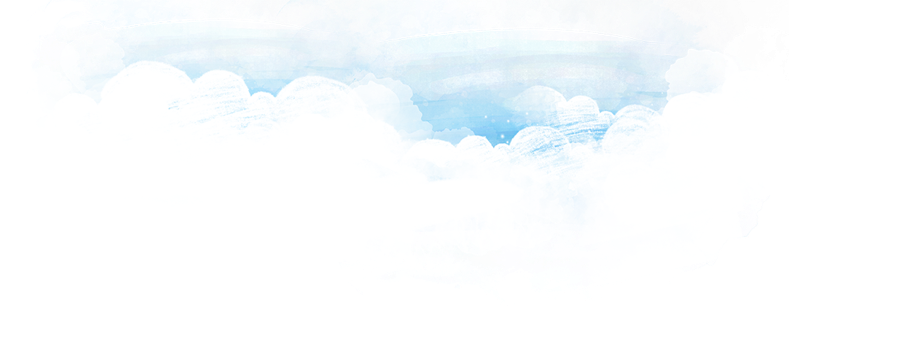 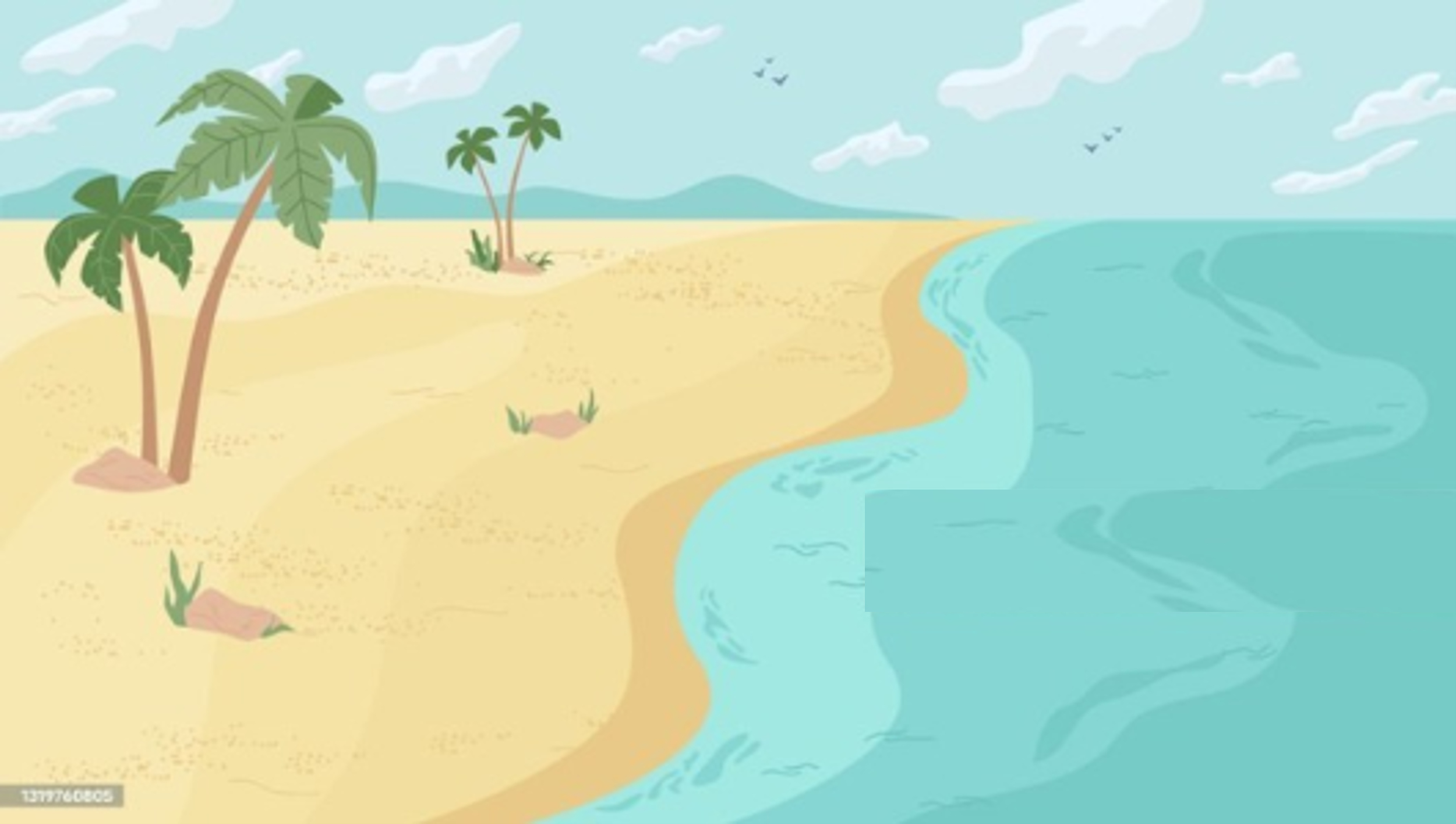 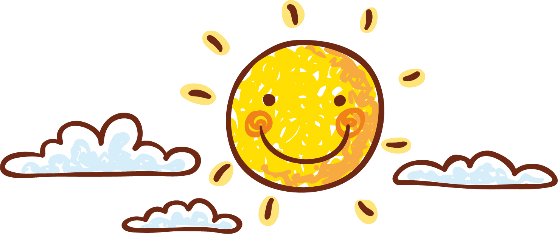 Thể hiện chân thực, xúc động của người con.
Chân thành của người cha.
Tình cảm của hai cha con
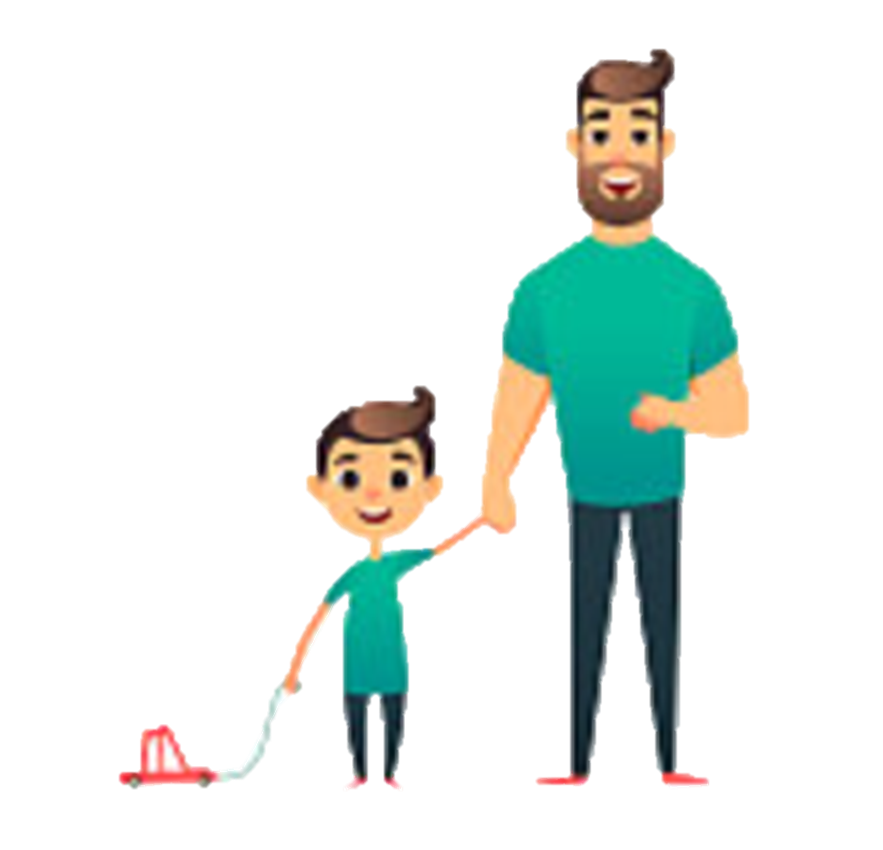 Người cha không hề tỏ ra ngạc nhiên trước những câu hỏi của con.
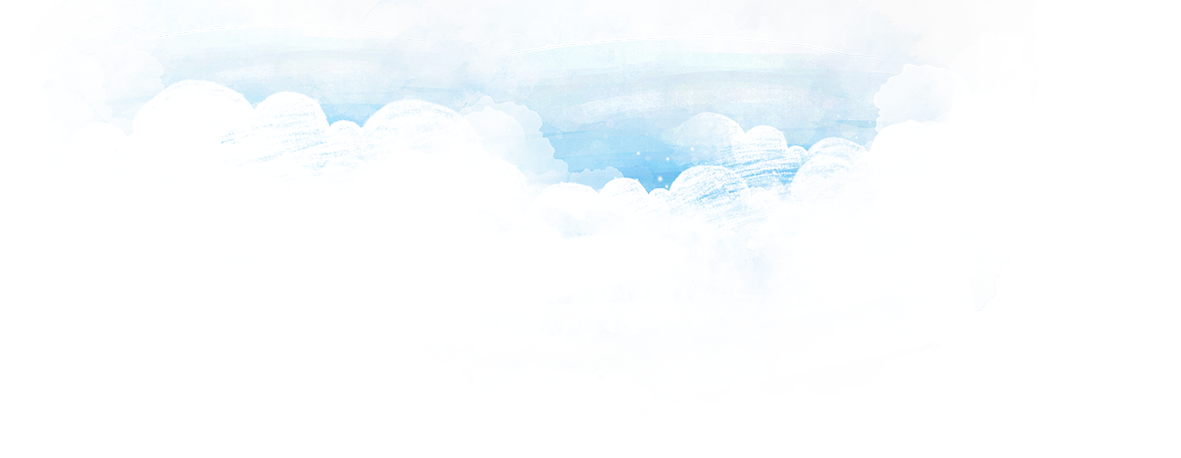 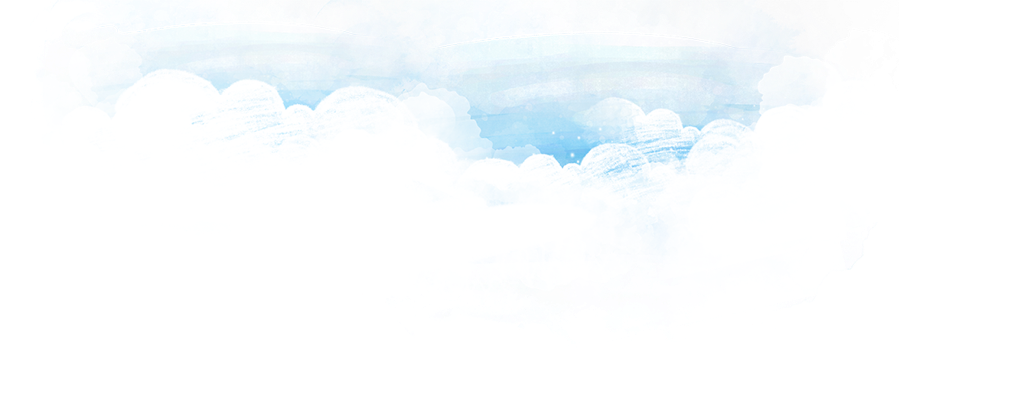 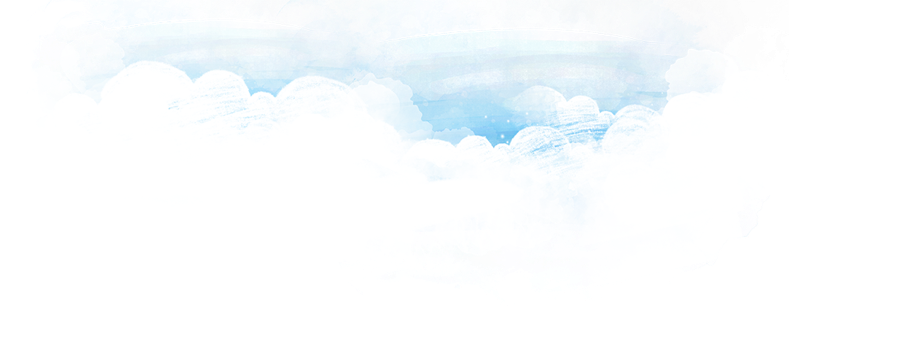 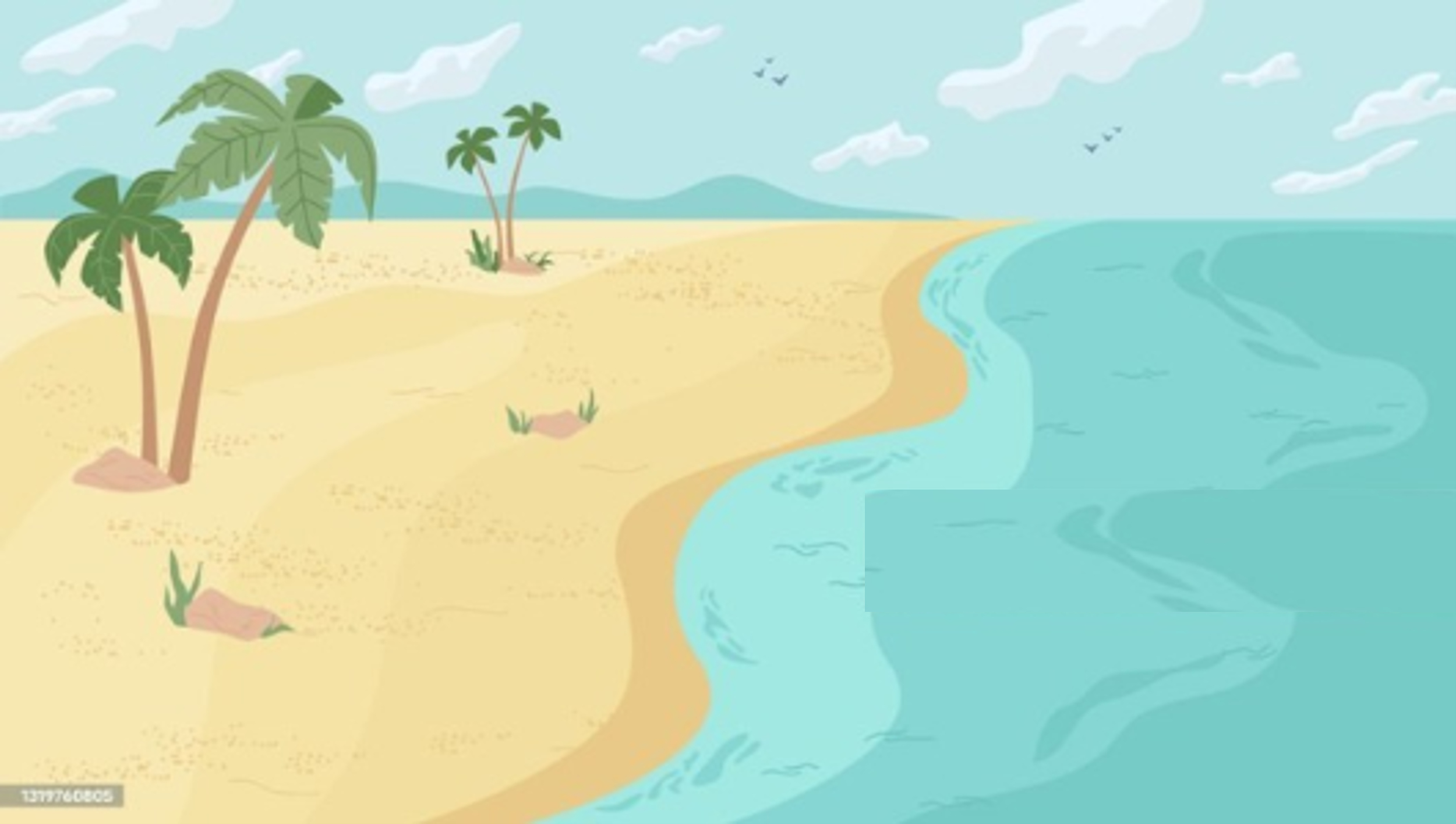 Tình yêu thương vô bờ bến của cha mẹ đối với con cái.
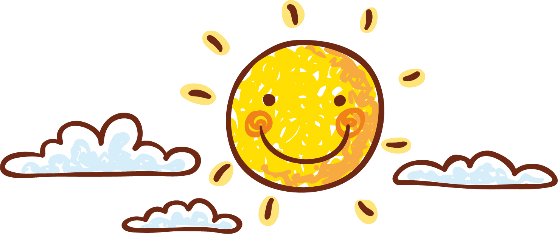 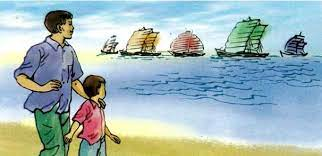 Họ không chỉ nuôi lớn về thể xác mà còn nâng đỡ về tâm hồn.
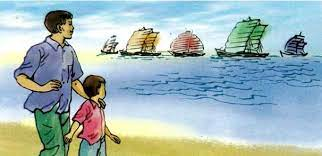 Bài học
Hướng con đến những khát vọng lớn lao trên cuộc đời.
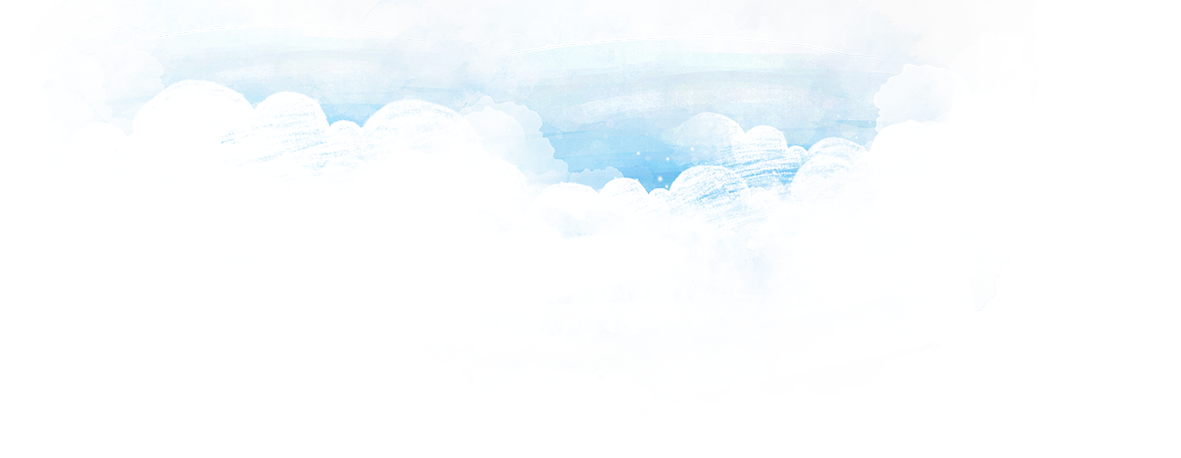 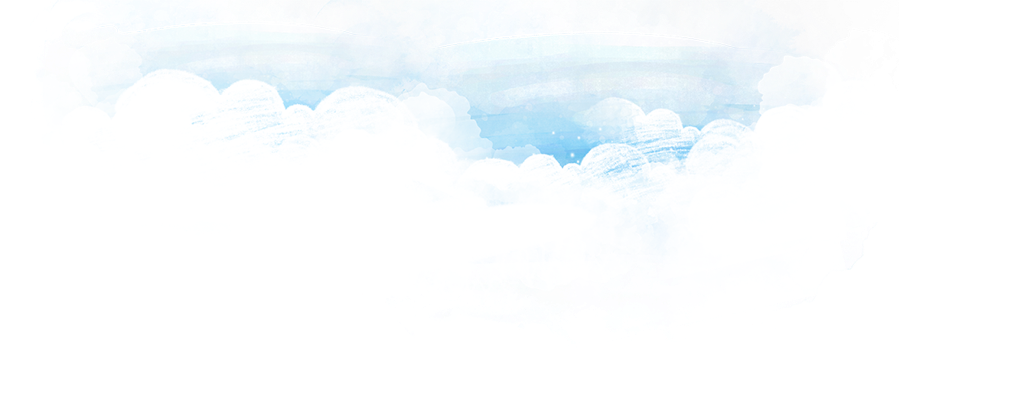 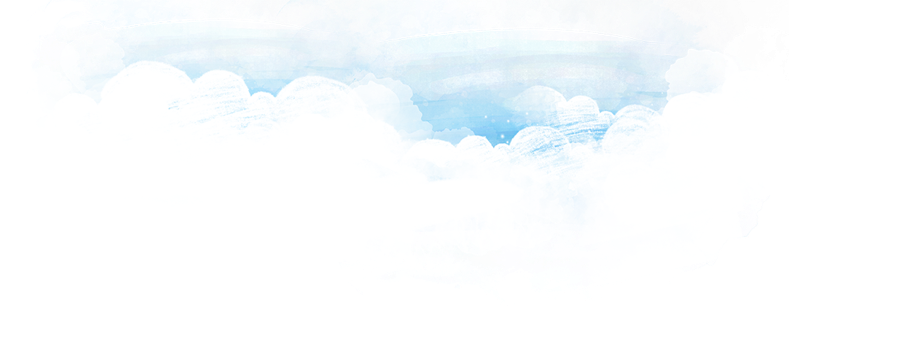 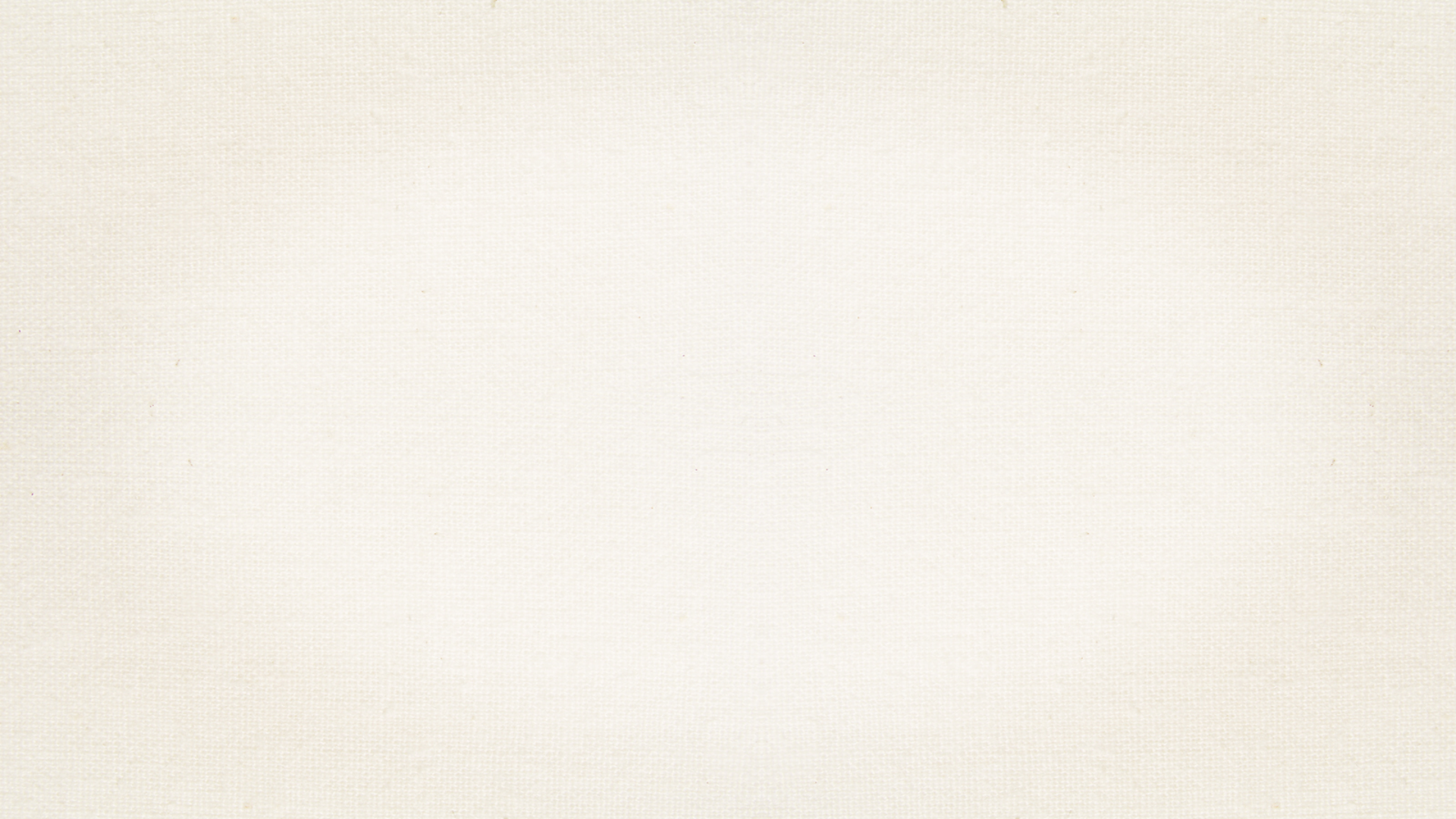 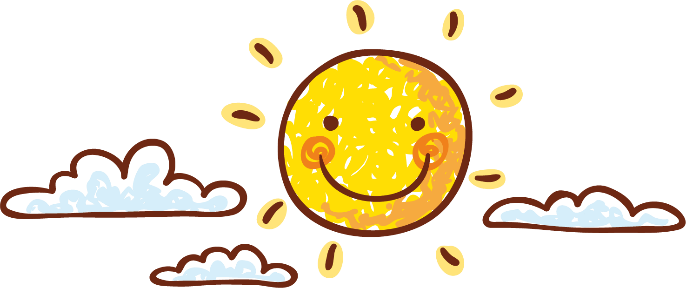 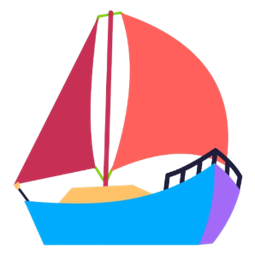 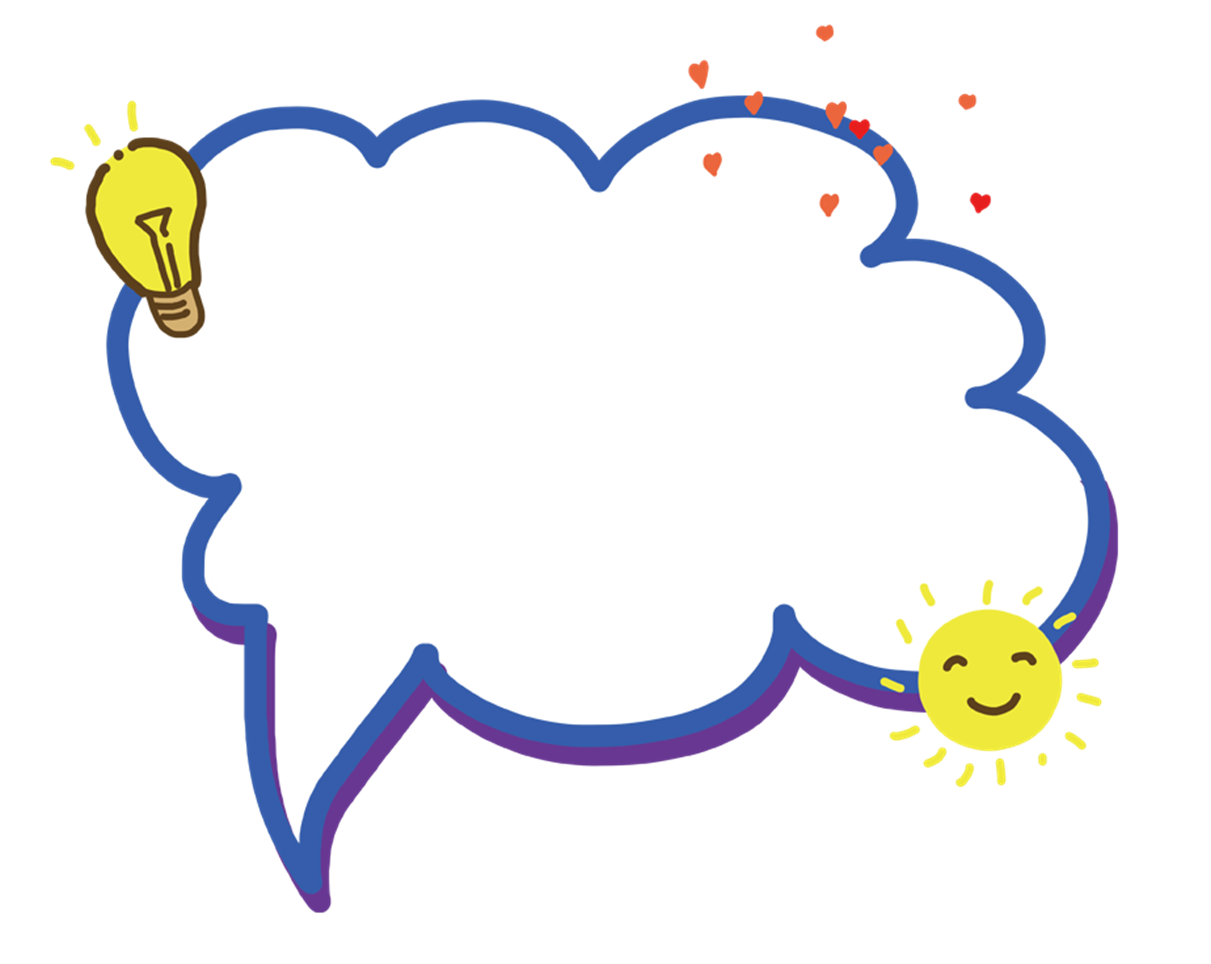 5.  Tình cảm, cảm xúc của tác giả
Em có nhận xét như thế nào về tình cảm, cảm xúc của tác giả thể hiện qua bài thơ?
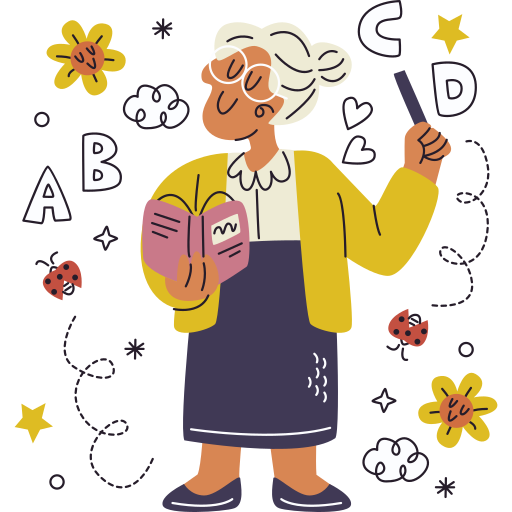 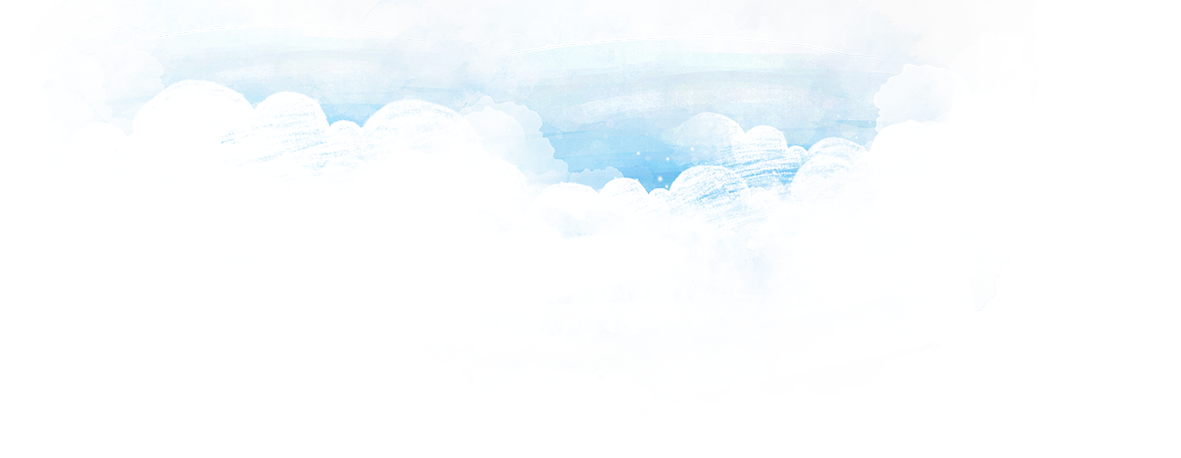 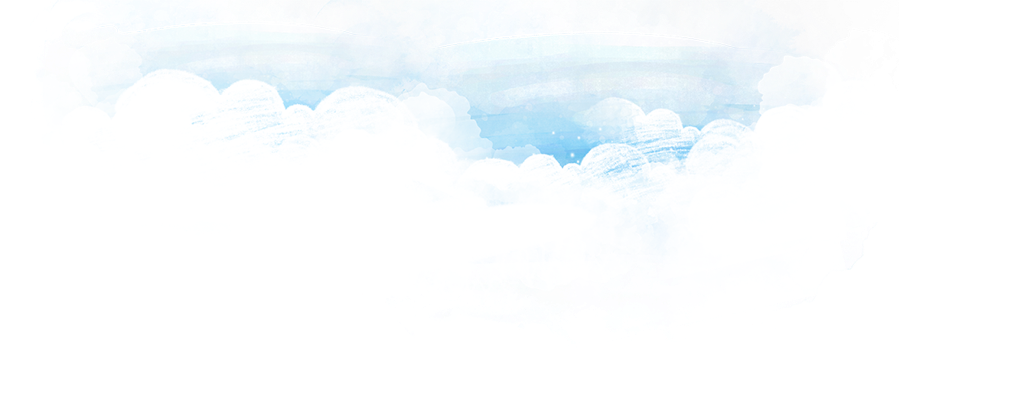 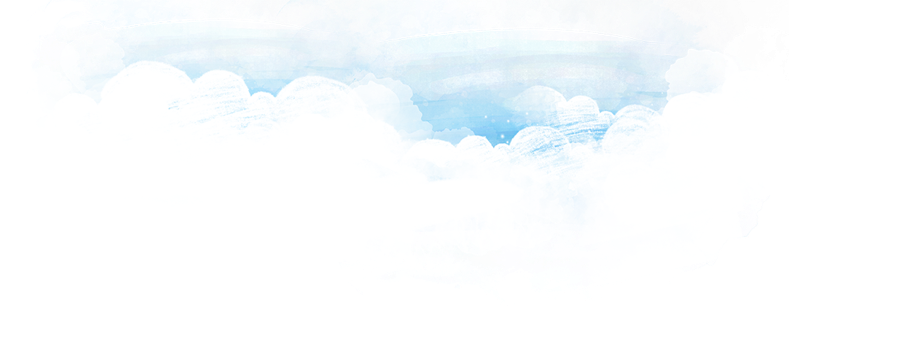 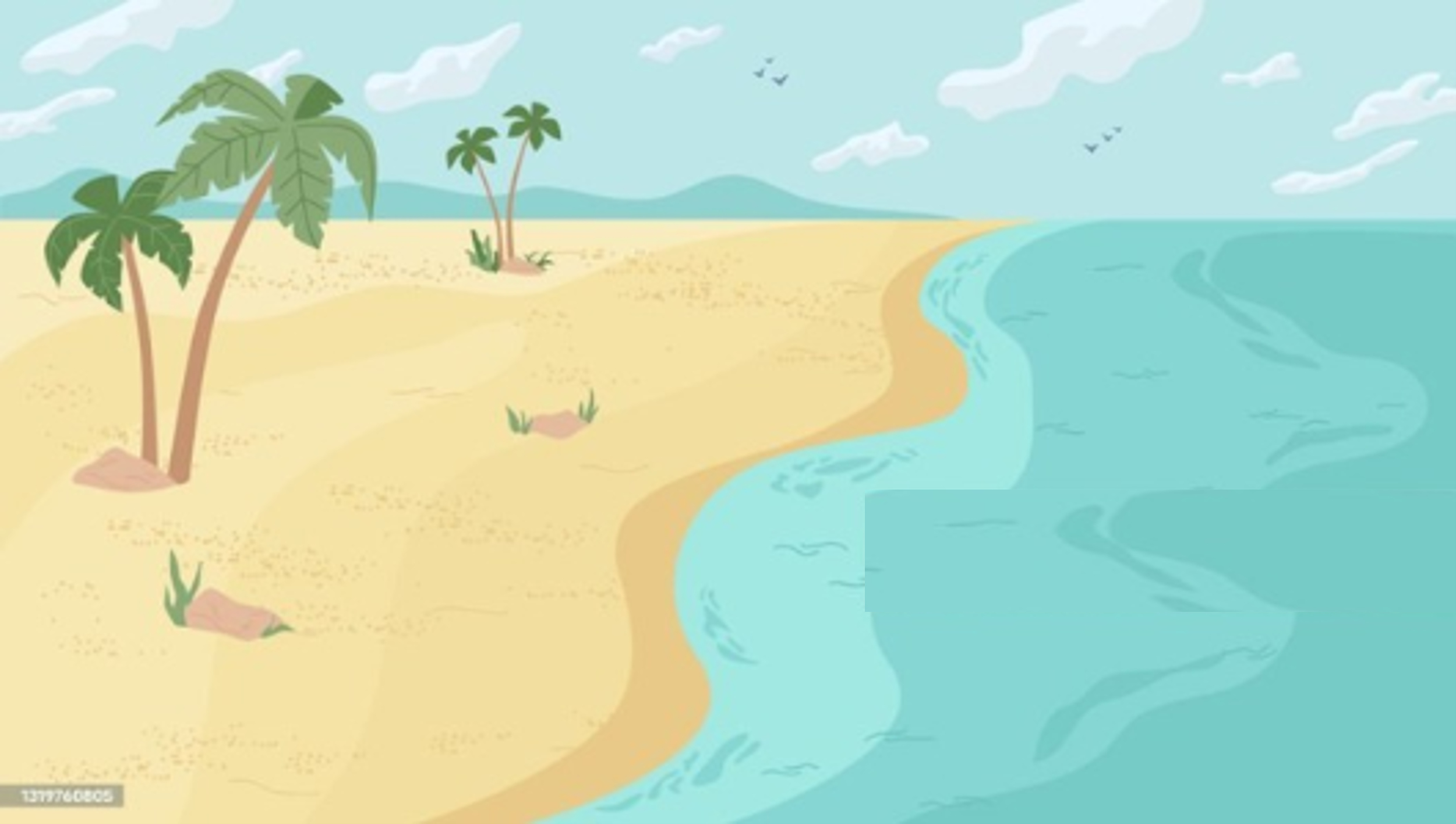 Tình cảm, cảm xúc đầy chân thành, xúc đông, tin yêu của tác giả.
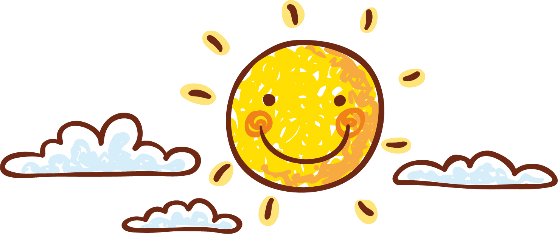 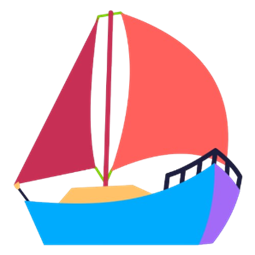 Tác giả như đang sống trong hình ảnh người cha.
Tình cảm, cảm xúc của tác giả
Gieo vào lòng các bạn trẻ một khát vọng tốt đẹp cho cuộc đời.
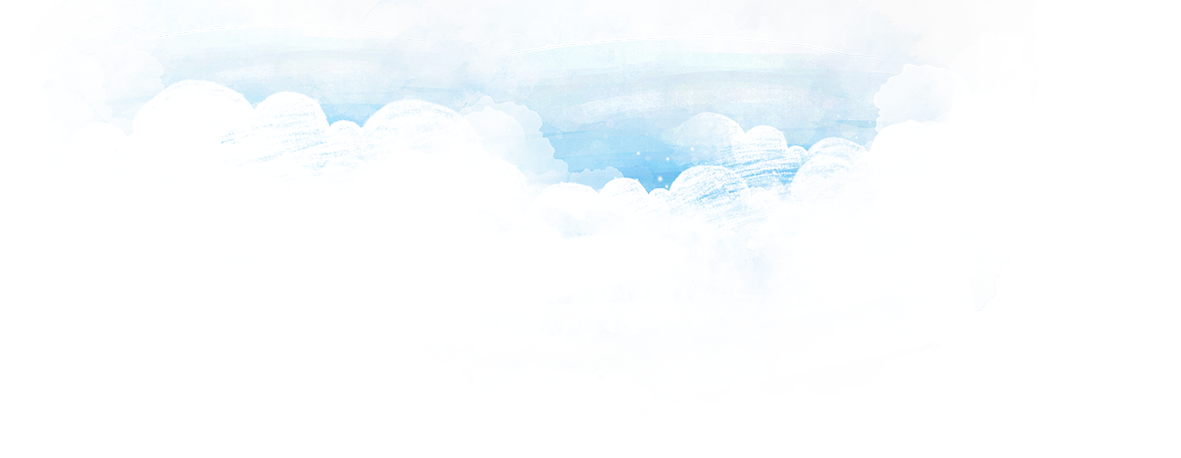 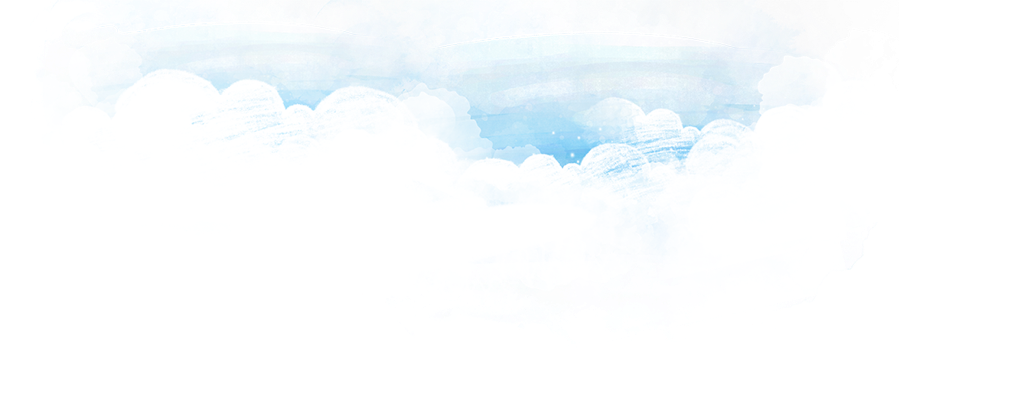 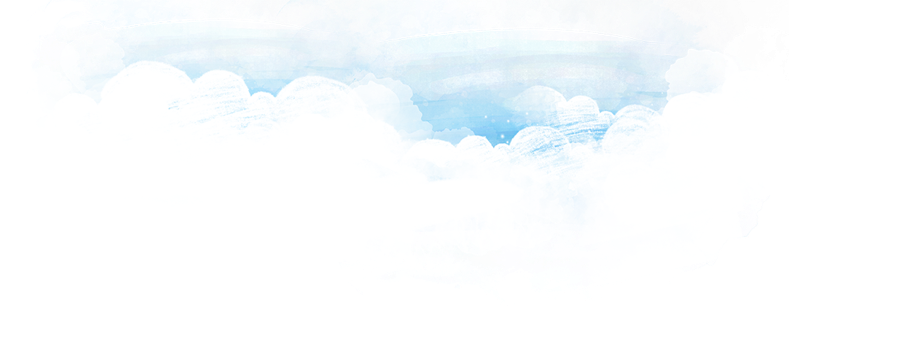 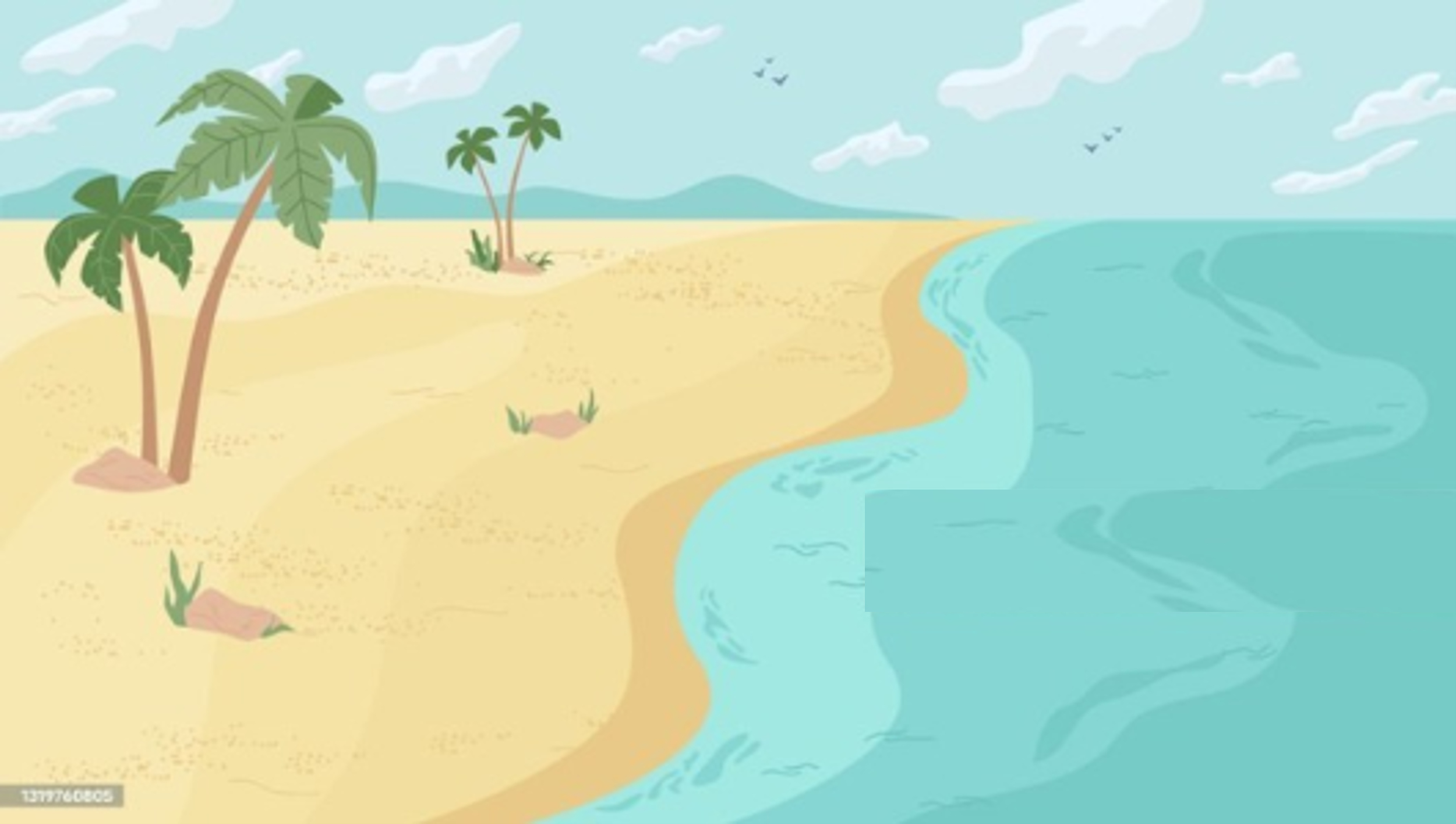 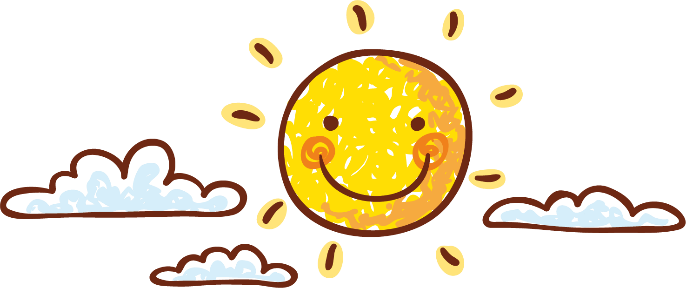 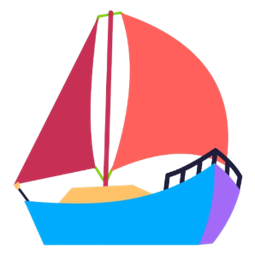 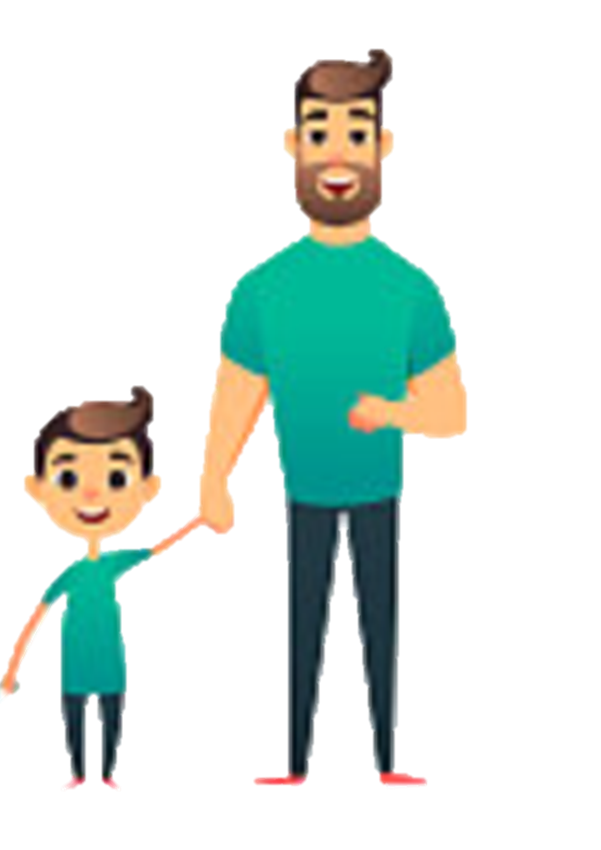 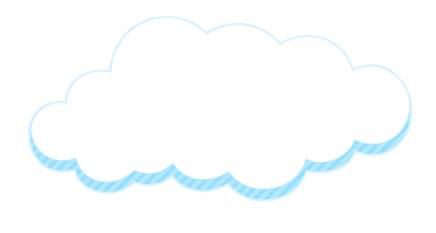 III. Luyện tập
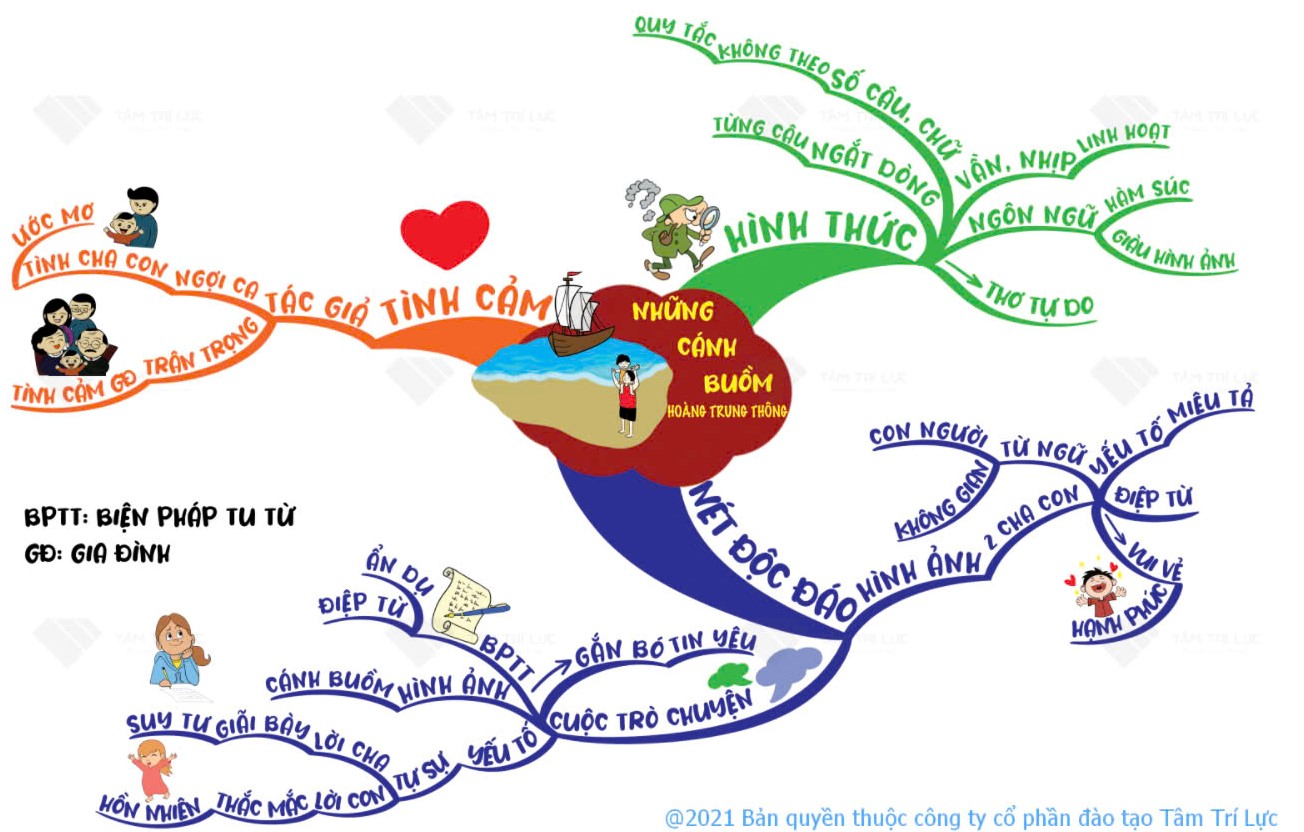 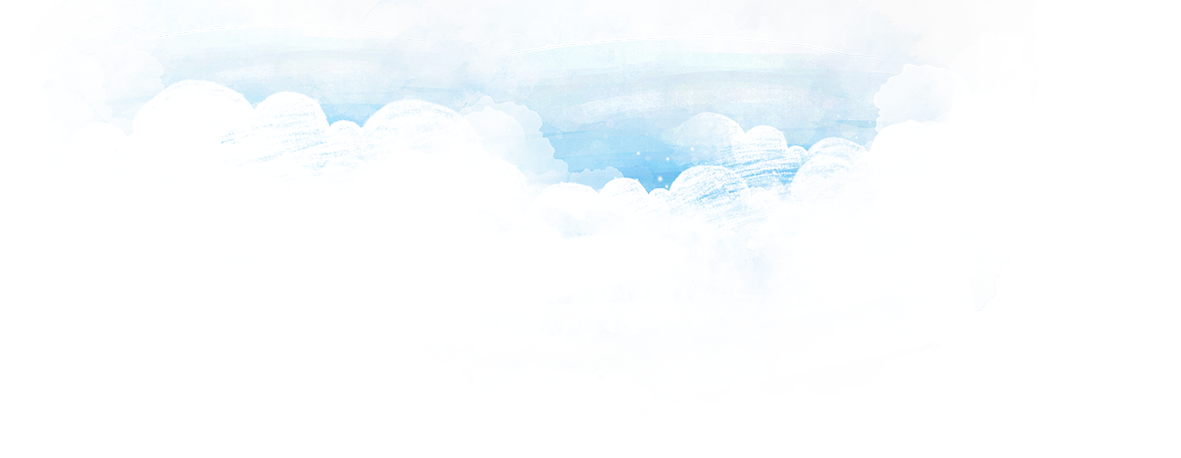 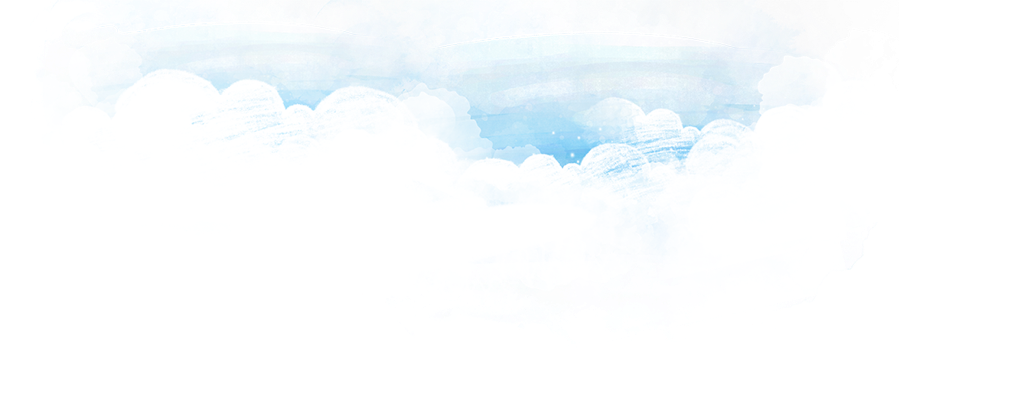 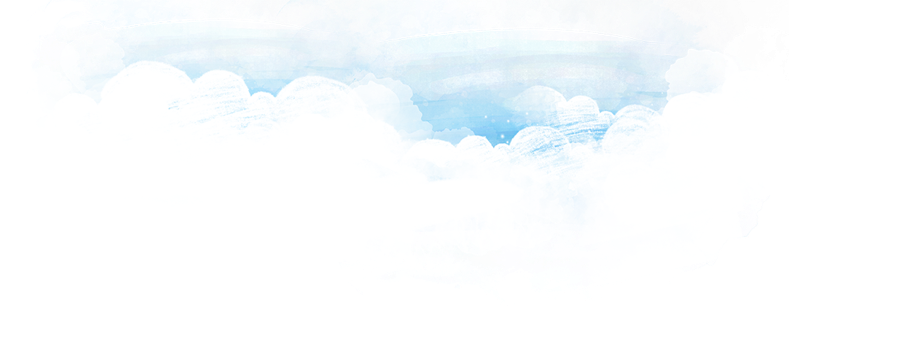 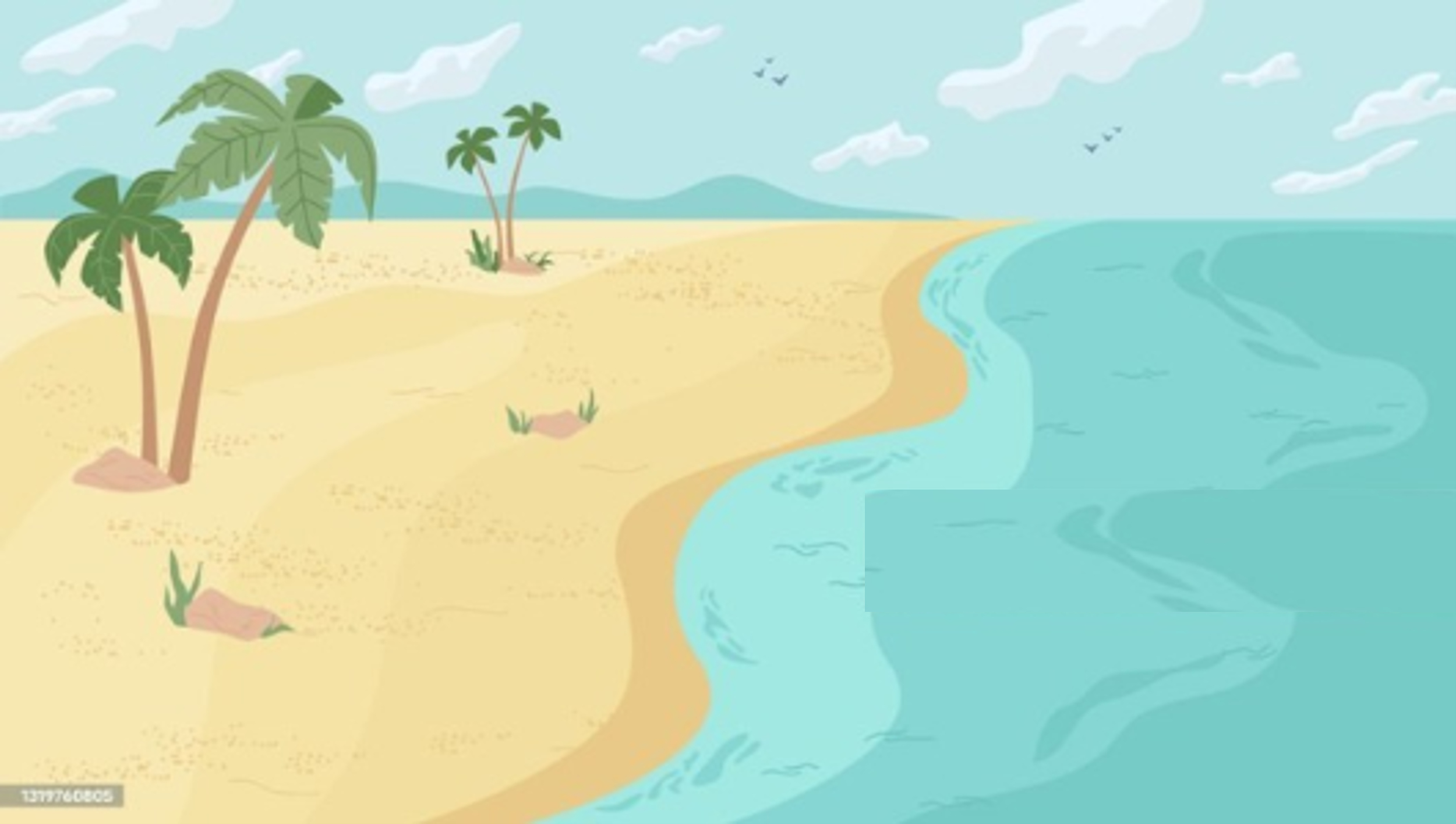 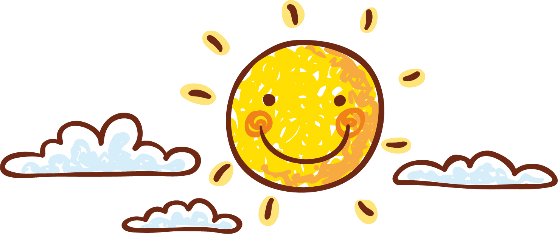 1. Nội dung – Ý nghĩa
Lời thơ nhẹ nhàng, thuật lại cuộc trò chuyện giữa hai cha con trước biển cả bao la.
Qua đó, ca ngợi ước mơ khám phá cuộc sống của trẻ thơ.
1. Nội dung – Ý nghĩa
Thể hiện tình cảm cha con sâu sắc, người cha đã dìu dắt và giúp con khám phá cuộc sống.
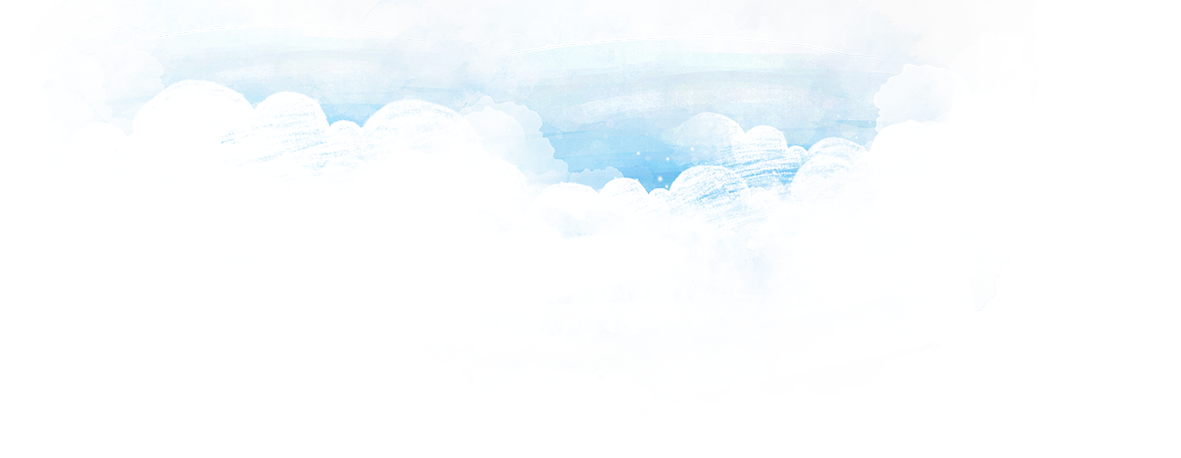 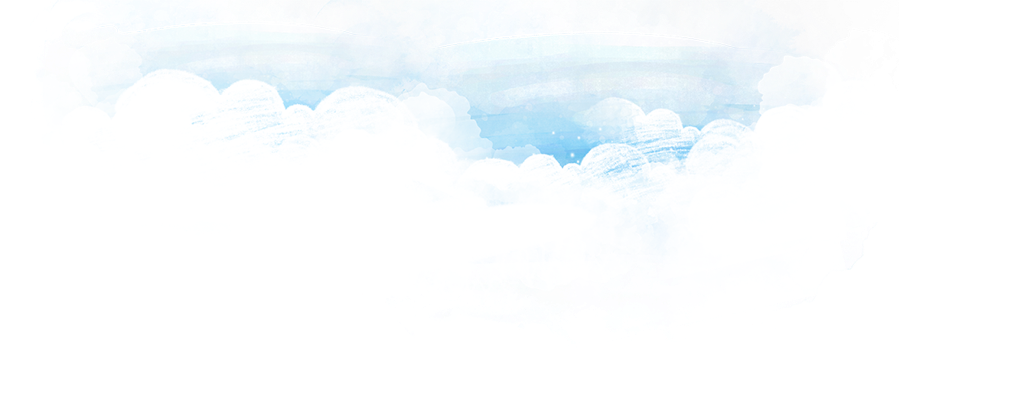 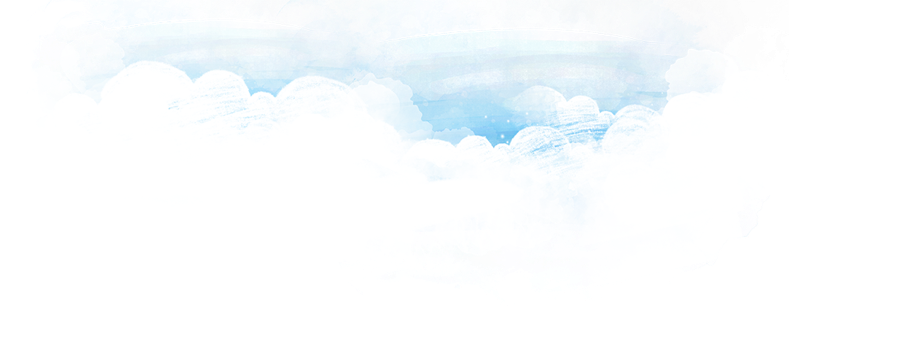 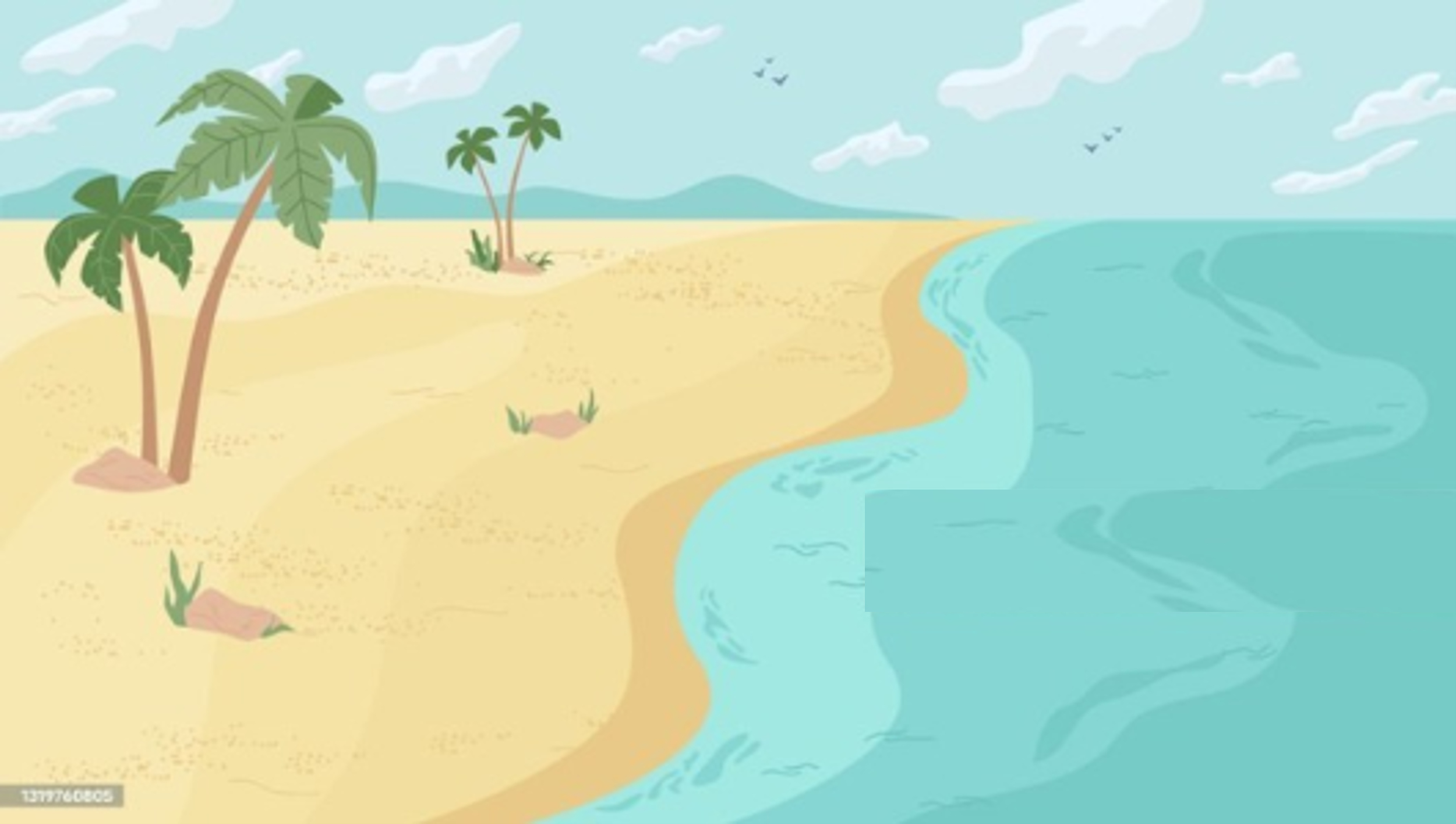 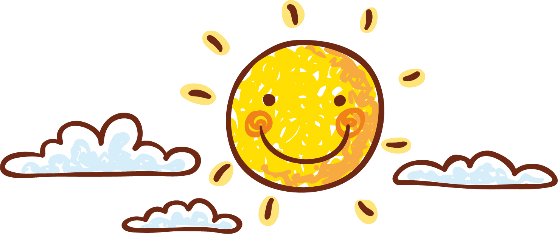 2. Nghệ thuật
Hình ảnh thơ độc đáo, từ ngữ chắt lọc, tái hiện, lời thơ giản dị.
Tác giả đã khéo léo xây dựng ngôn ngữ đối thoại mang tính thẩm mĩ cao.
2. Nghệ thuật
Nhịp thơ trầm lắng, bay bổng, thể hiện được tình cảm ca con thiết tha, sâu lắng.
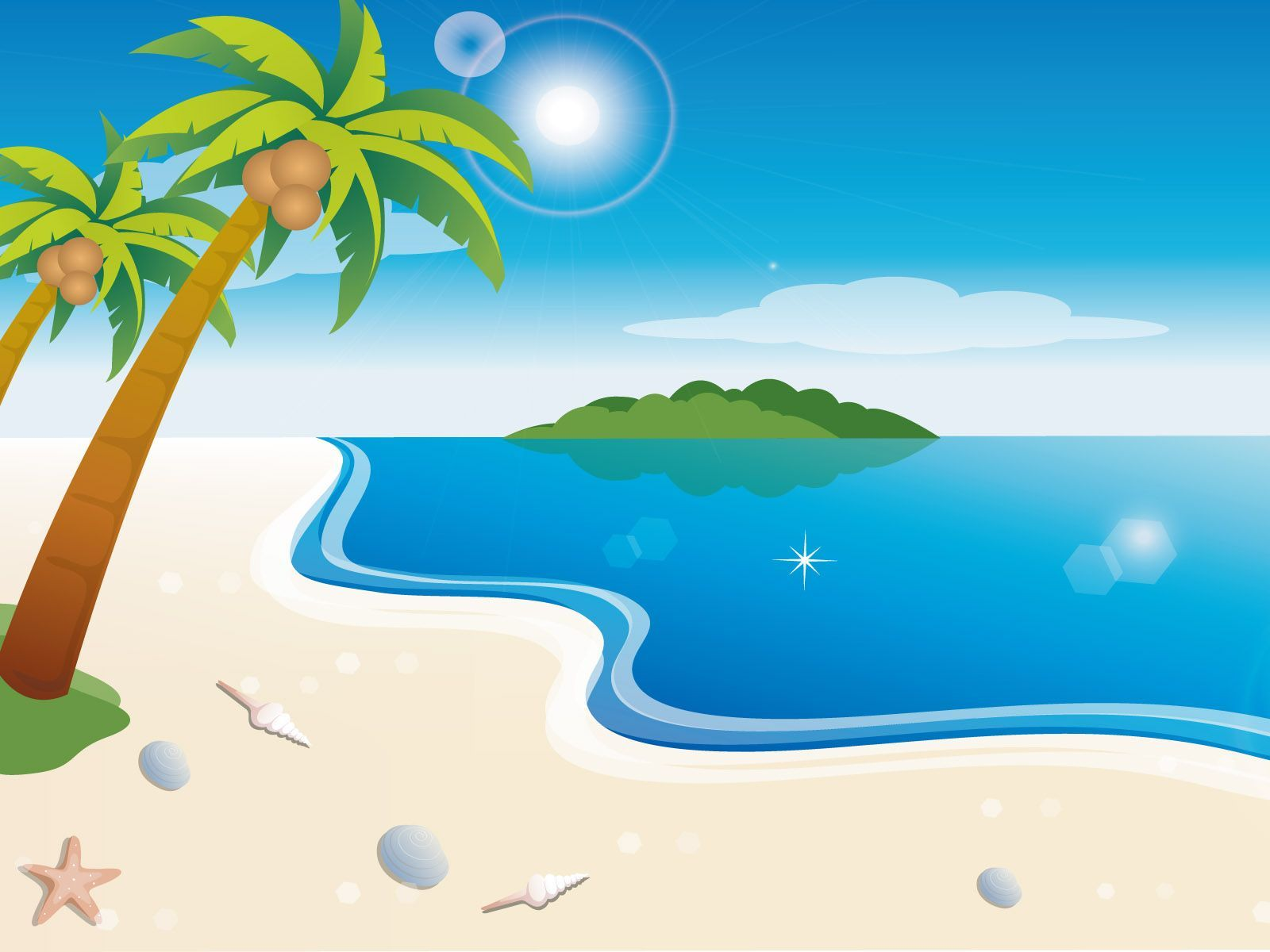 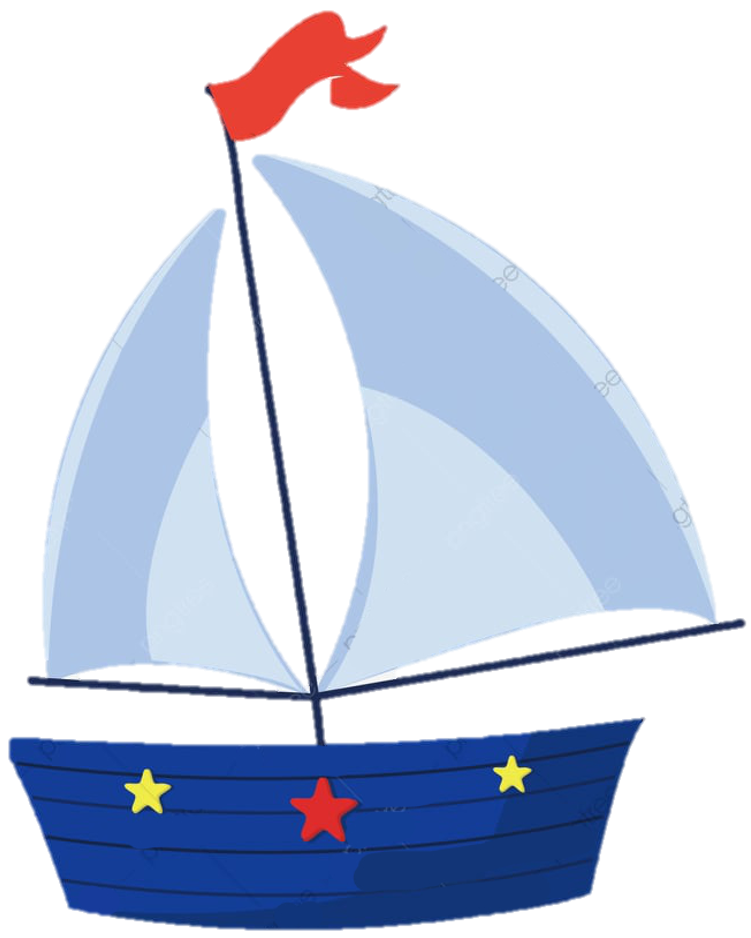 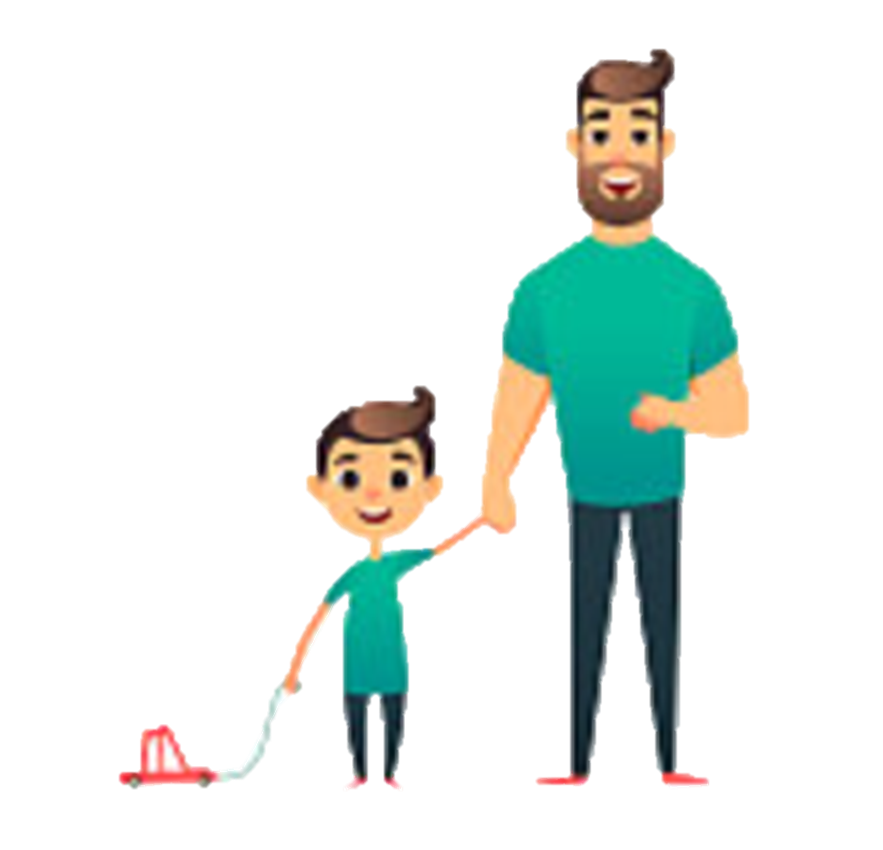 KHÁM PHÁ ĐẠI DƯƠNG
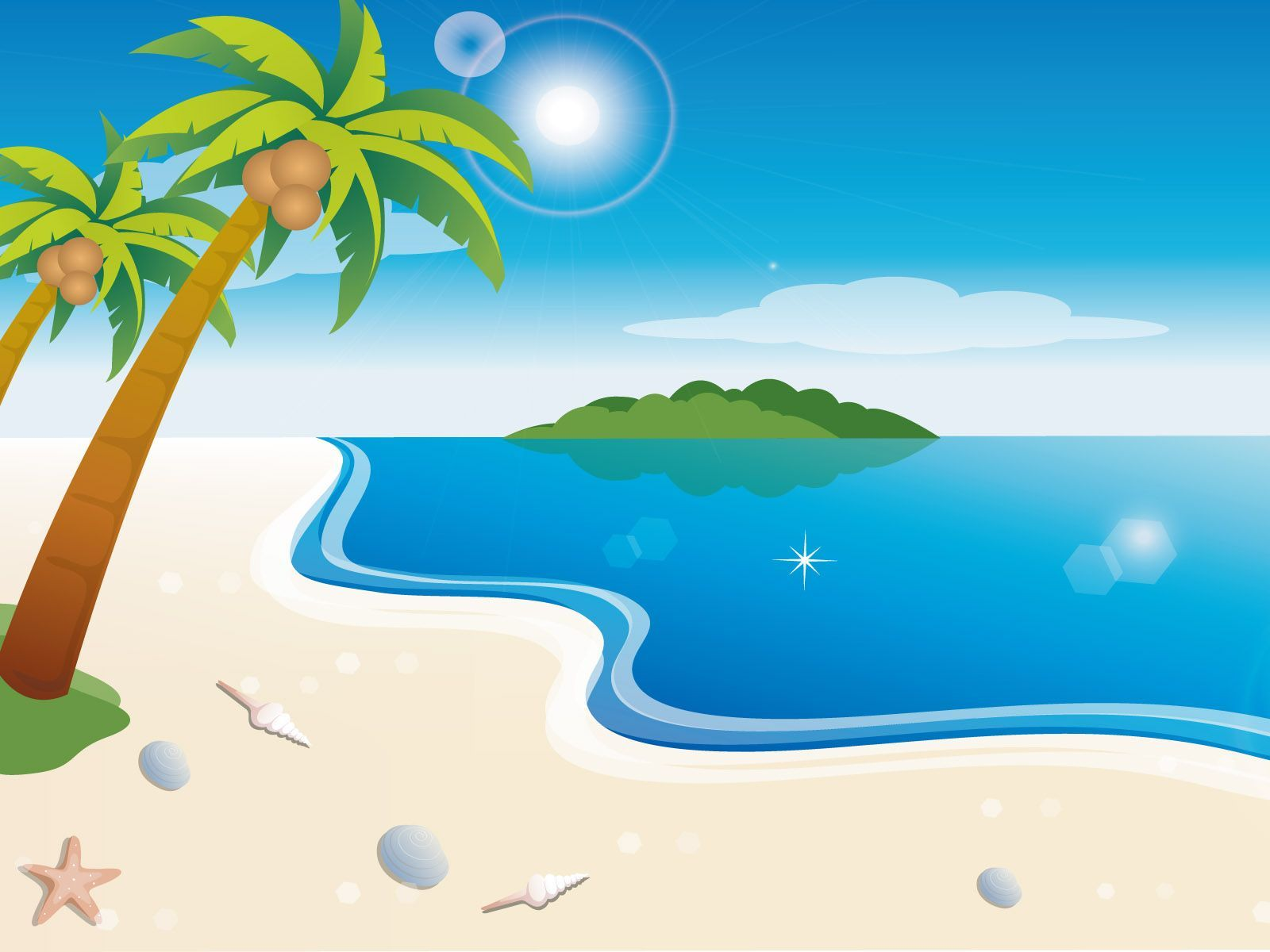 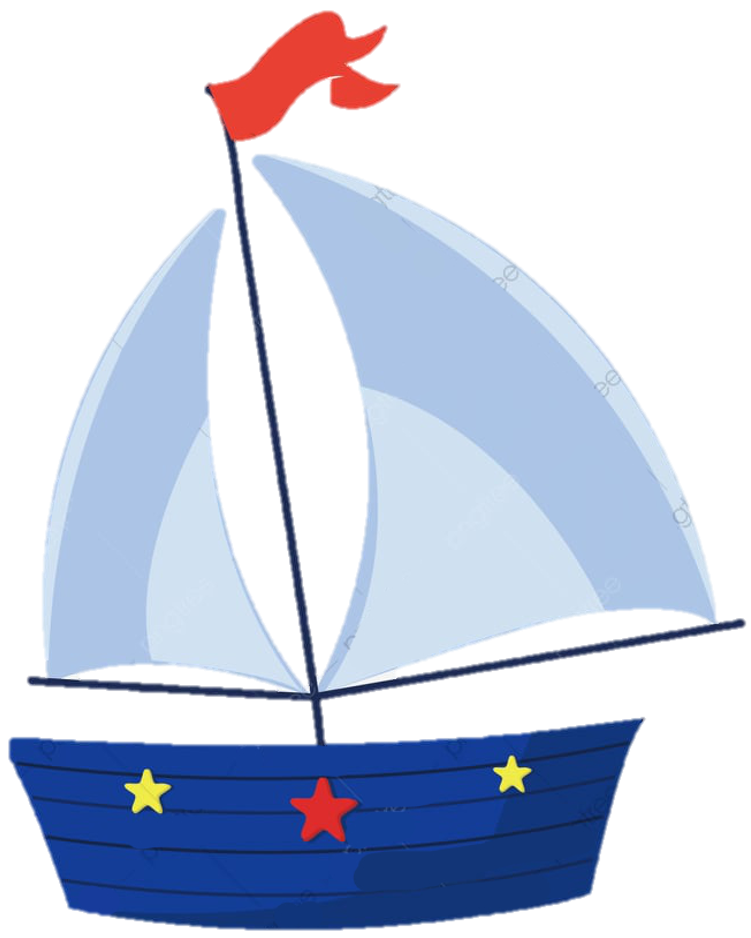 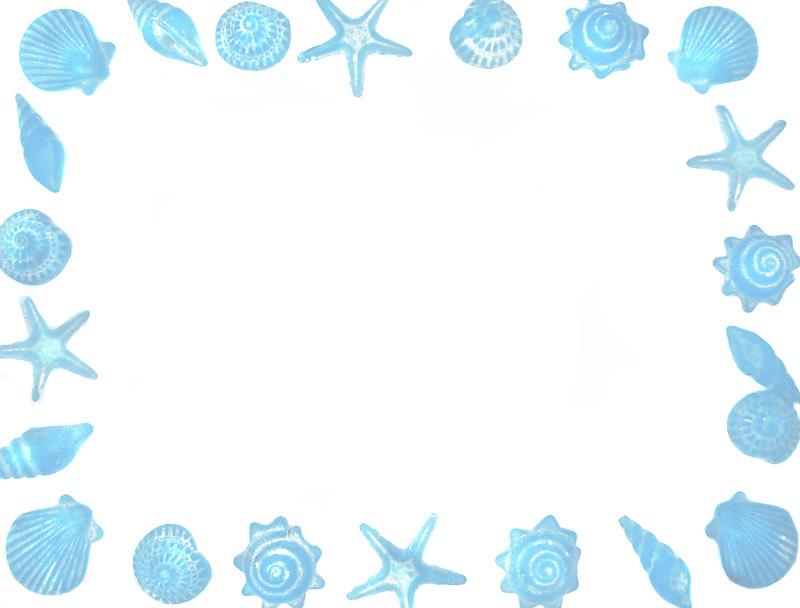 Câu 1. Khổ thơ 1 có bao nhiêu từ láy?
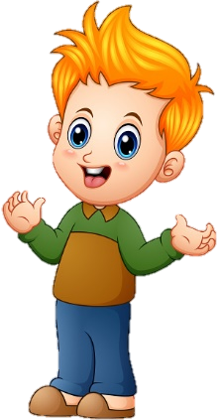 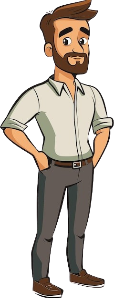 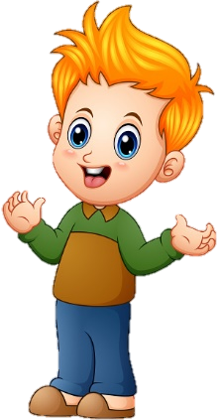 A. 2 từ láy. Đó là từ: lênh khênh, chắc nịch.
B. 1 từ láy. Đó là từ: biển xanh
D. 1 từ láy. Đó là từ: lênh khênh.
C. 1 từ láy. Đó là từ: chắc nịch.
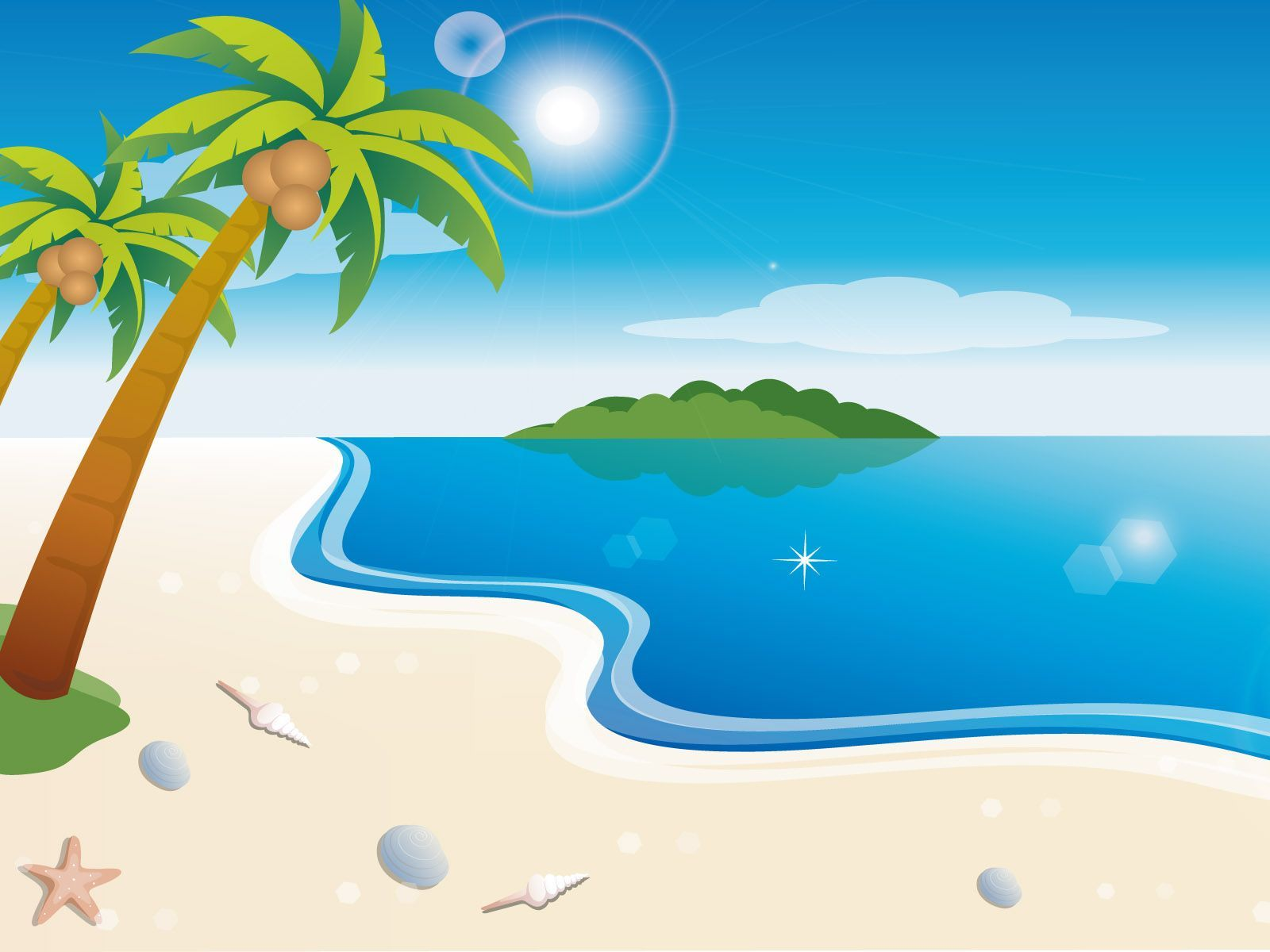 Câu 2. Dấu hai chấm trong những câu thơ sau có tác dụng gì?
Con lại trỏ cánh buồm xa nói khẽ:
“Cha mượn cho con cánh buồm trắng nhé, 
Để con đi…”
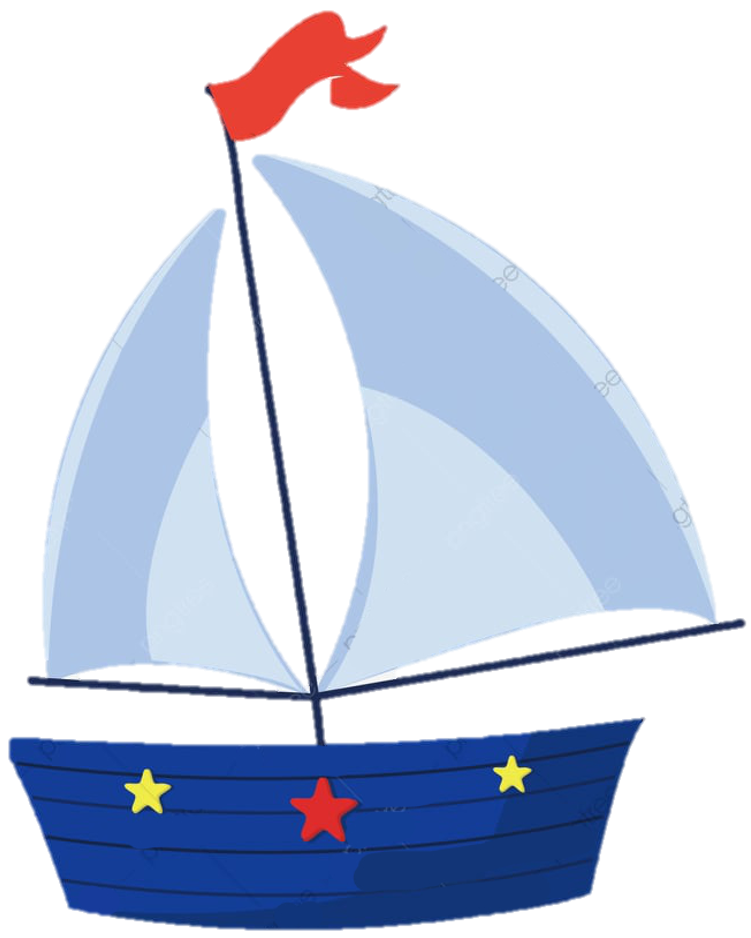 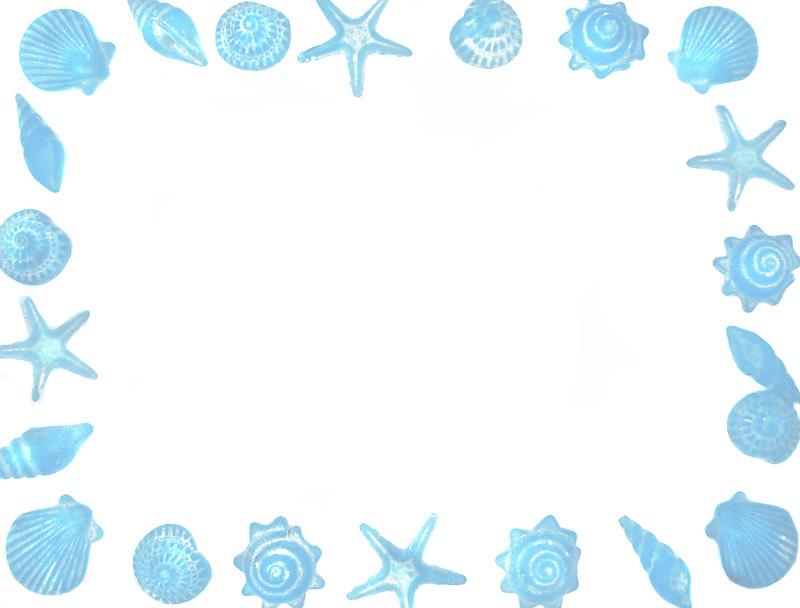 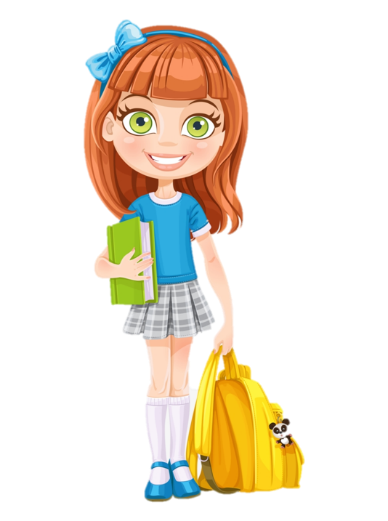 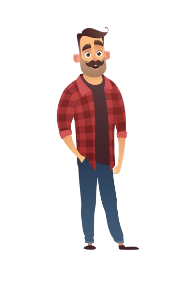 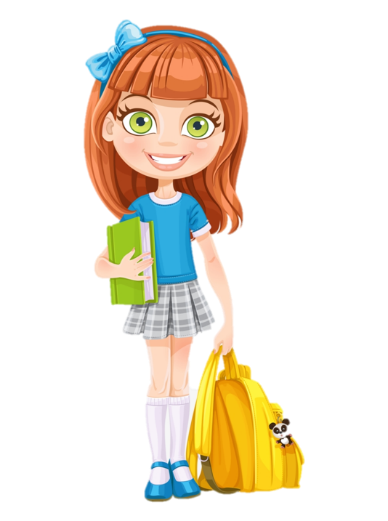 A. Báo hiệu một sự liệt kê.
B. Báo hiệu bộ phận đứng sau giải thích cho bộ phận trước.
D. Câu A, C đúng.
C. Để dẫn lời nói trực tiếp của nhân vật.
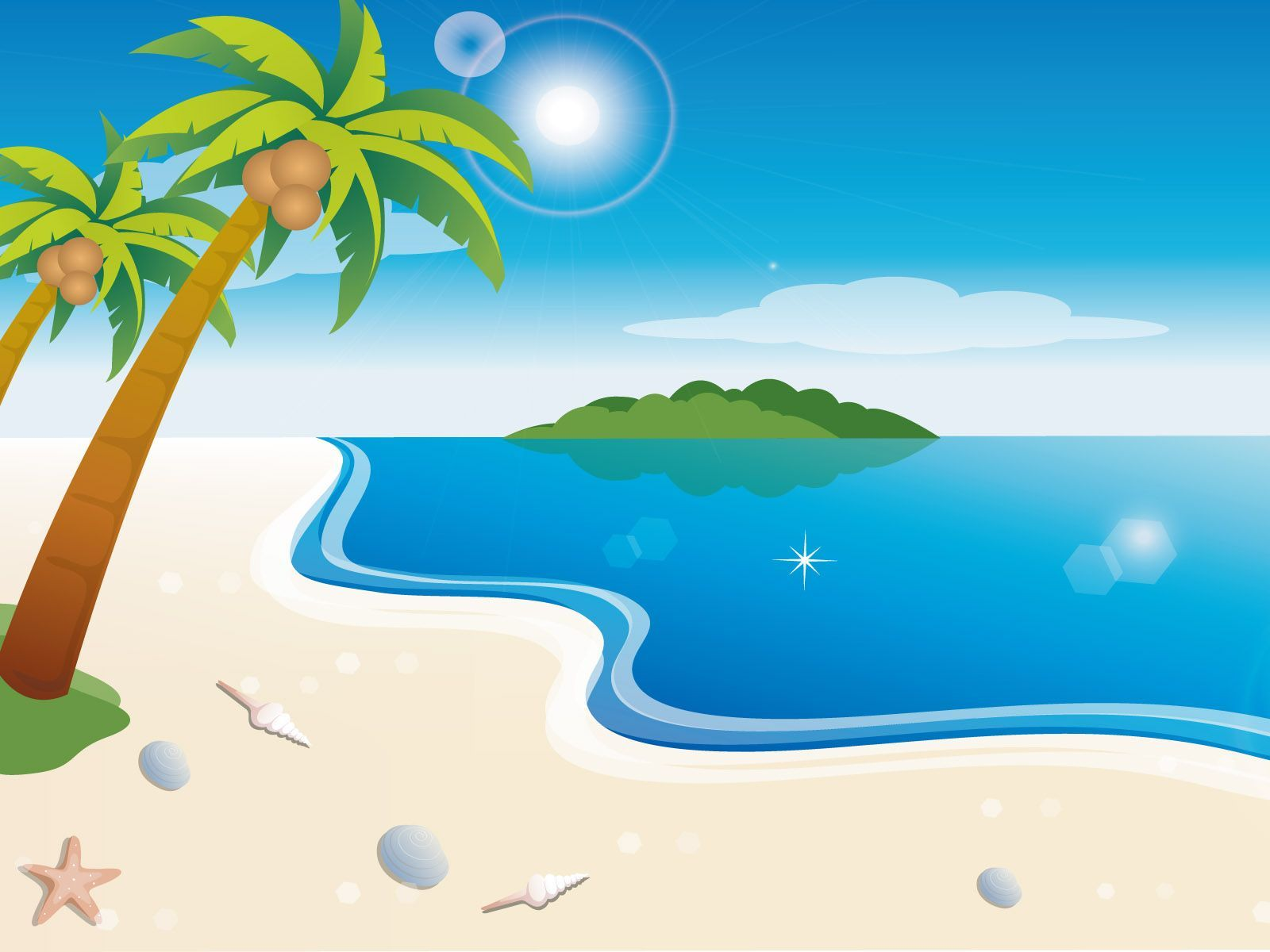 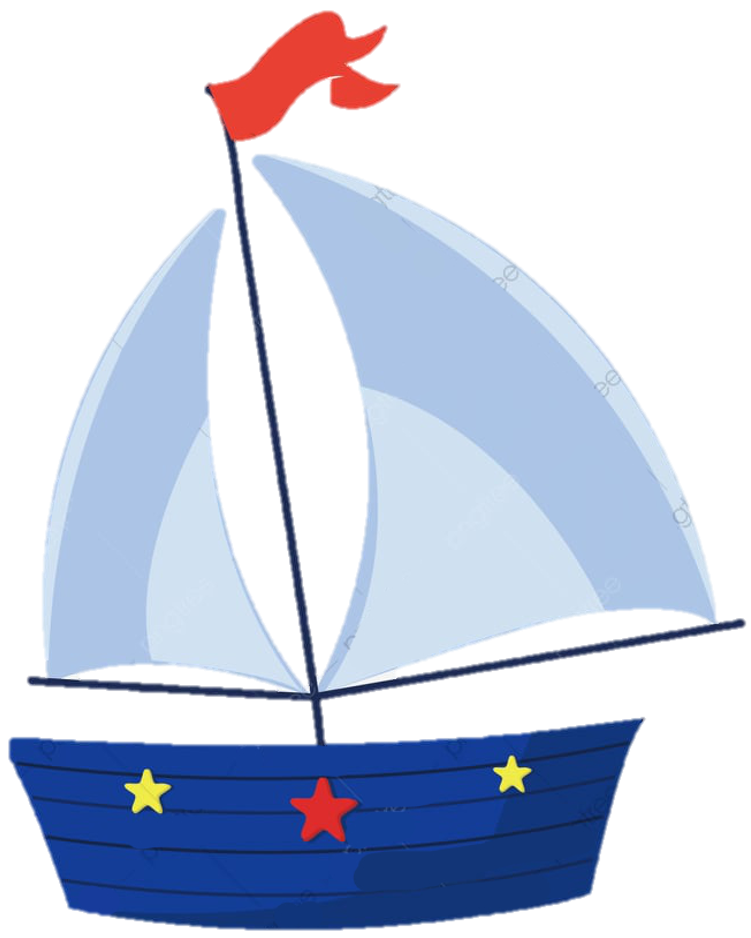 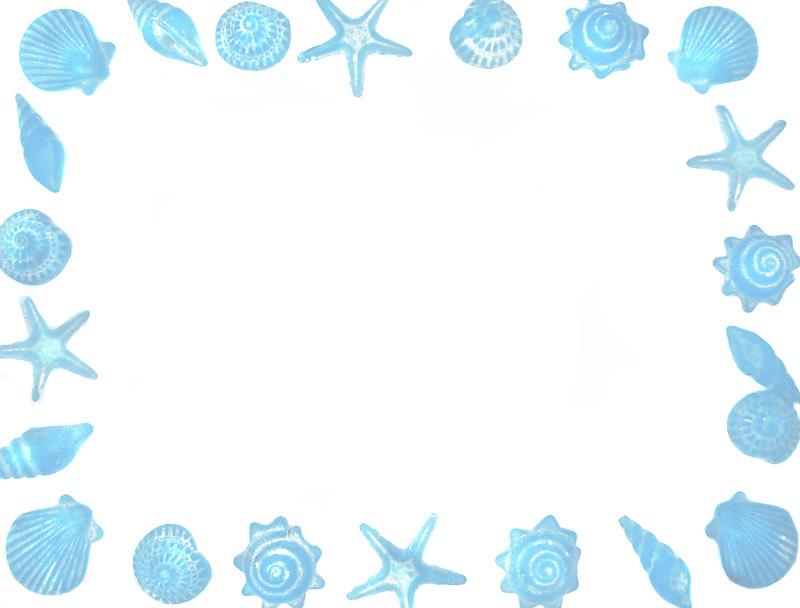 Câu 3. Ước mơ của con gợi cho cha nhớ đến điều gì?
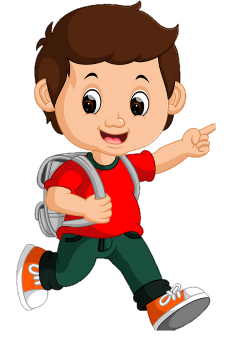 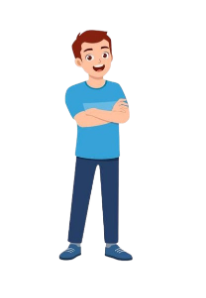 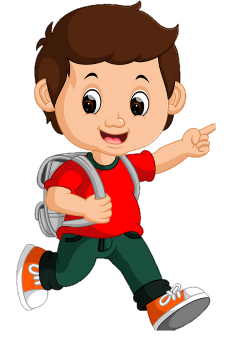 A. Ước mơ của con gợi cho cha nhớ đến tuổi học trò của mình.
B. Ước mơ của con gợi cho cha nhớ đến ước mơ thuở nhỏ của mình.
D. Ước mơ của con gợi cho cha nhớ đến cha mẹ của mình.
C. Ước mơ của con làm cha vui vẻ và hạnh phúc.
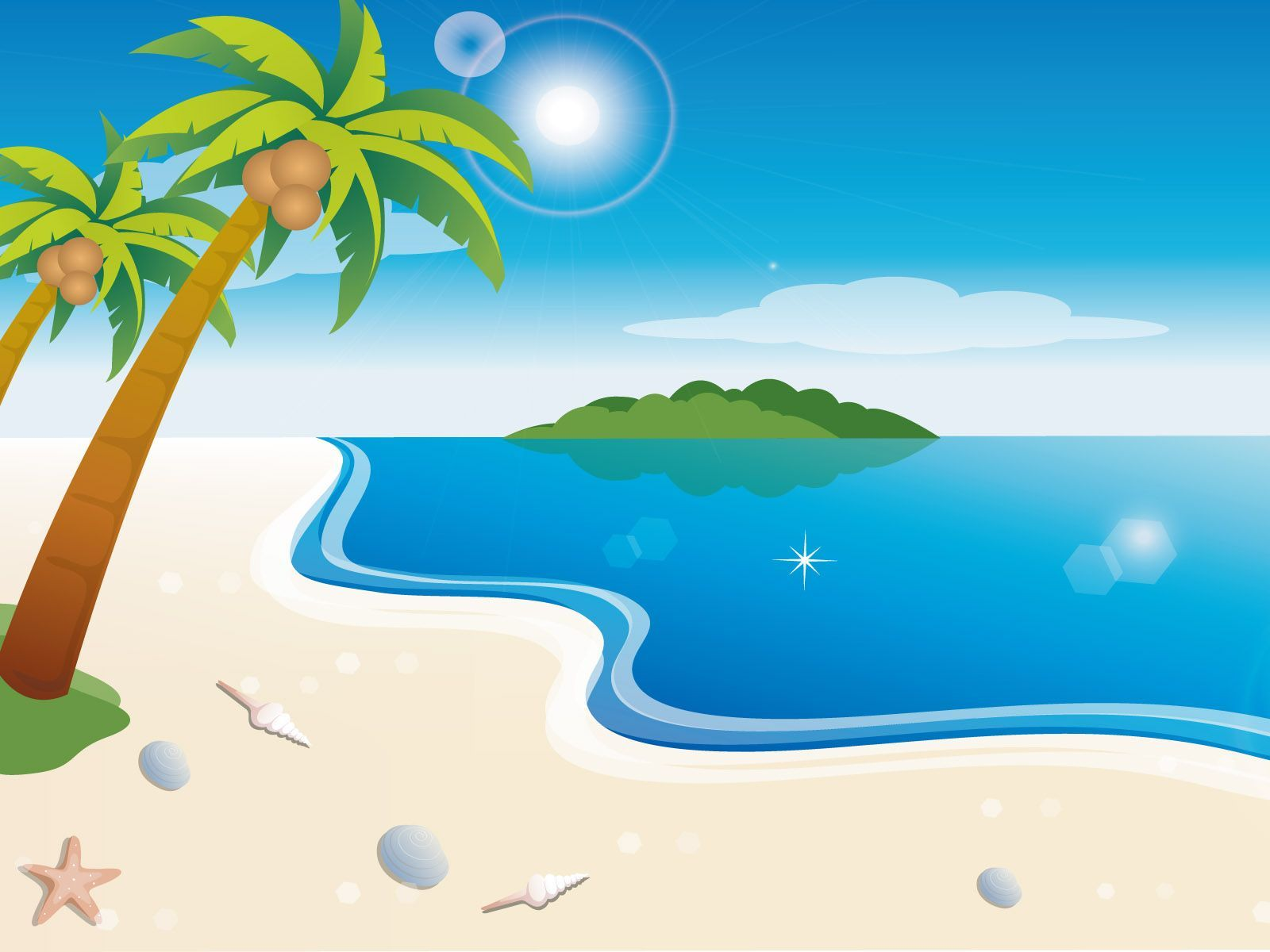 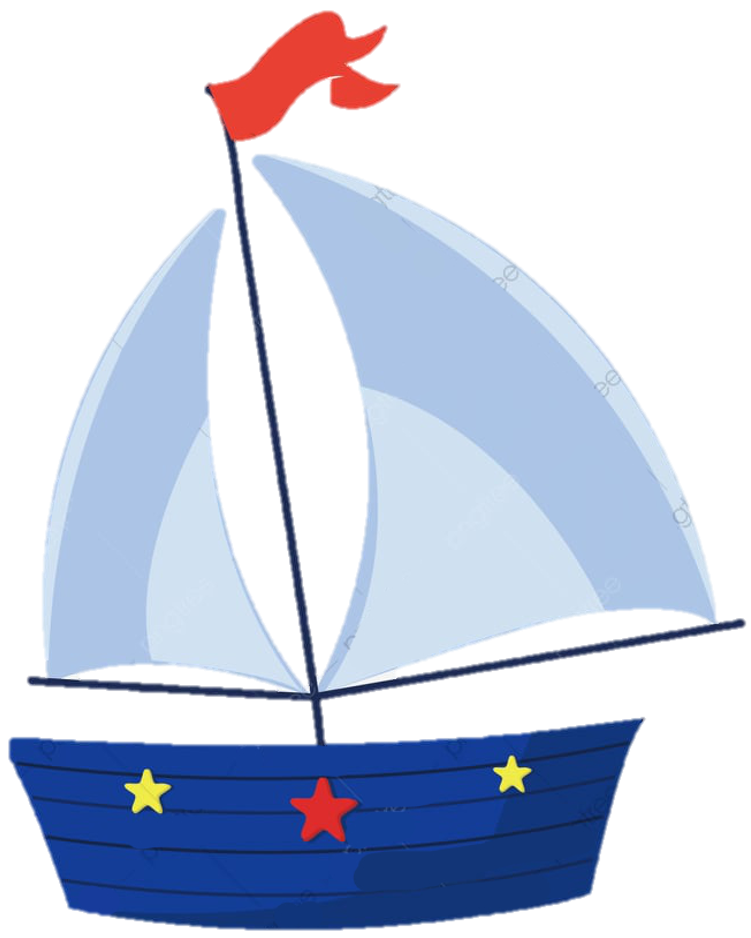 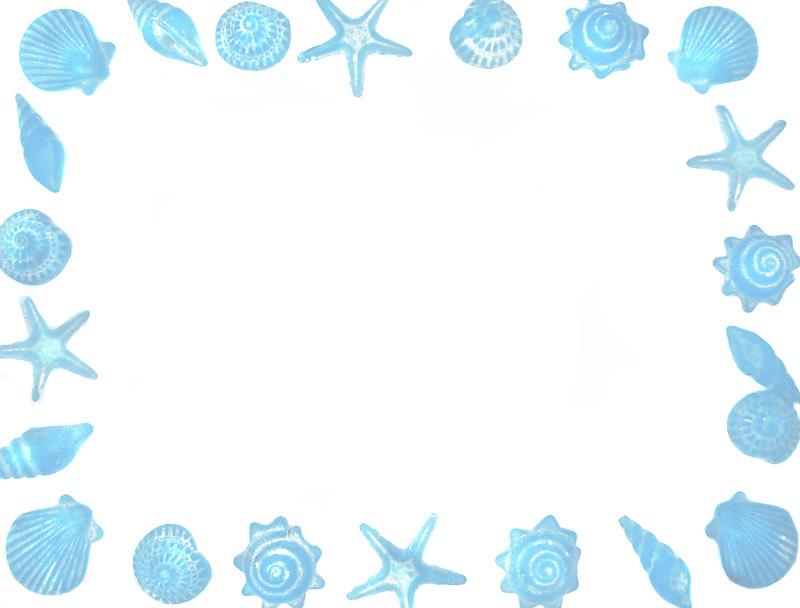 Câu 4. Đâu là câu hỏi của người con dành cho người cha của mình?
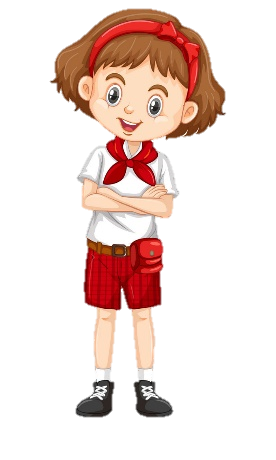 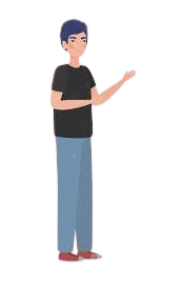 A. Cha ơi! 
 Sao xa kia chỉ thấy nước thấy trời  
Không thấy nhà, không thấy cây, không thấy người ở đó?
B. Sau trận mưa đêm rả rích 
 Cát càng mịn, biển càng trong 
 Cha dắt con đi dưới ánh mai hồng.
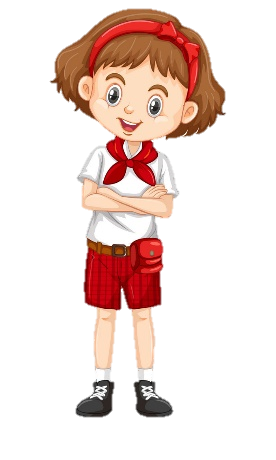 C. Hai cha con bước đi trên cát 
Ánh mặt trời rực rỡ biển xanh
D. Cha mỉm cười xoa đầu con nhỏ:
“Theo cánh buồm đi mãi đến nơi xa,
 Sẽ có cây, có cửa, có nhà,…”
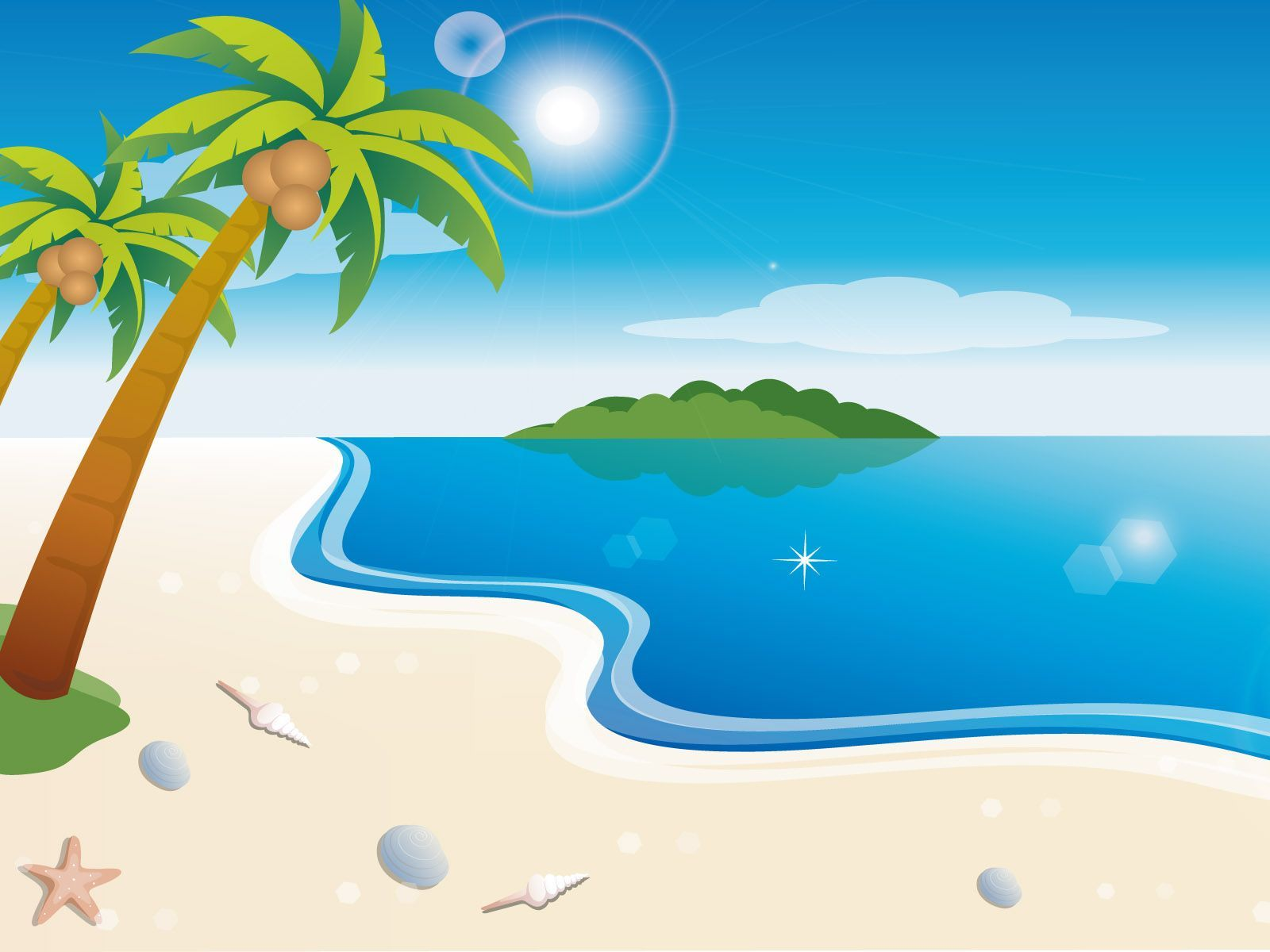 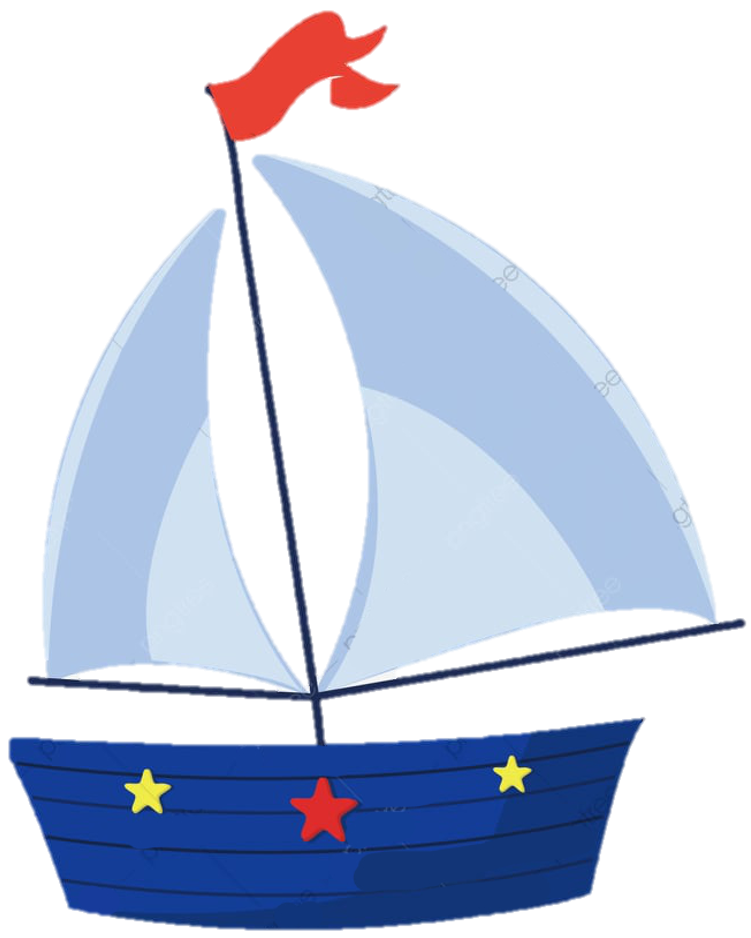 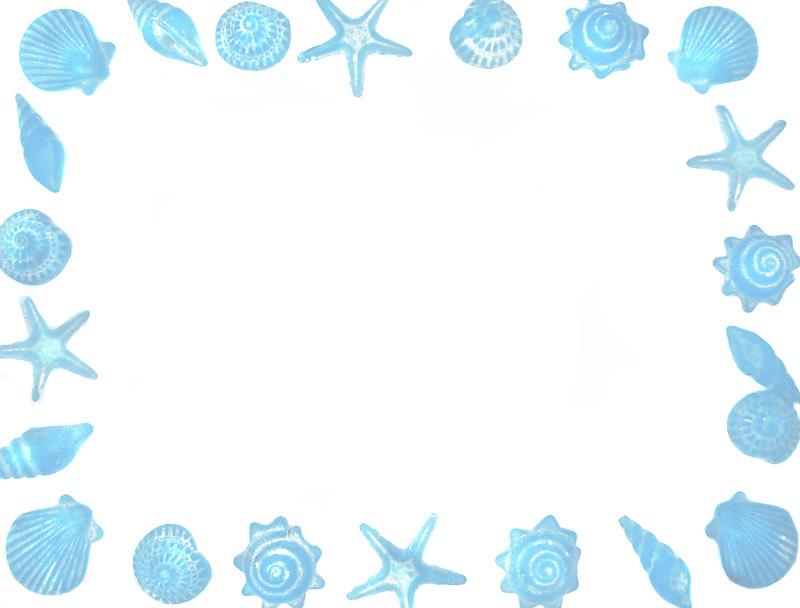 Câu 5. Qua cuộc chuyện trò của hai cha con, ta thấy được điều gì?
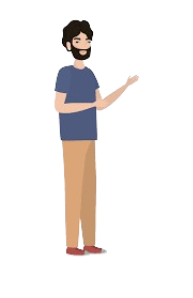 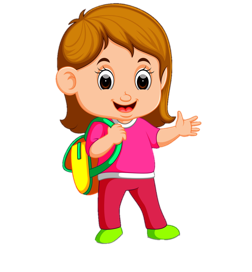 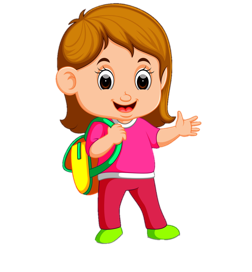 A. Thấy được ước vọng muốn đi thuyền của người con.
B. Thấy được tình yêu gia đình và thiên nhiên của hai cha con.
C. Thấy được ước vọng mong muốn con trưởng thành của người cha.
D. Thấy được tình cảm cũng như khát vọng của hai cha con.
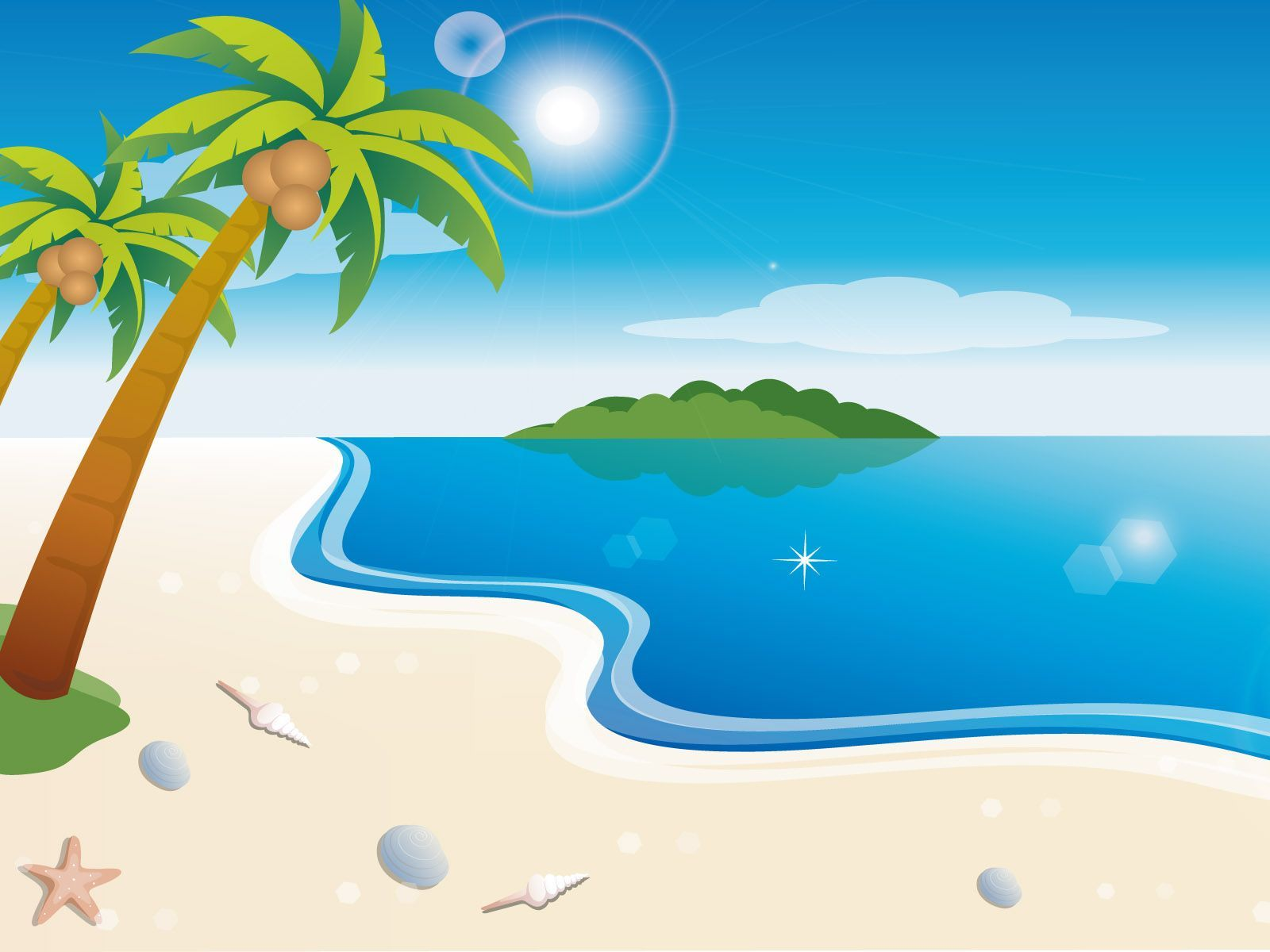 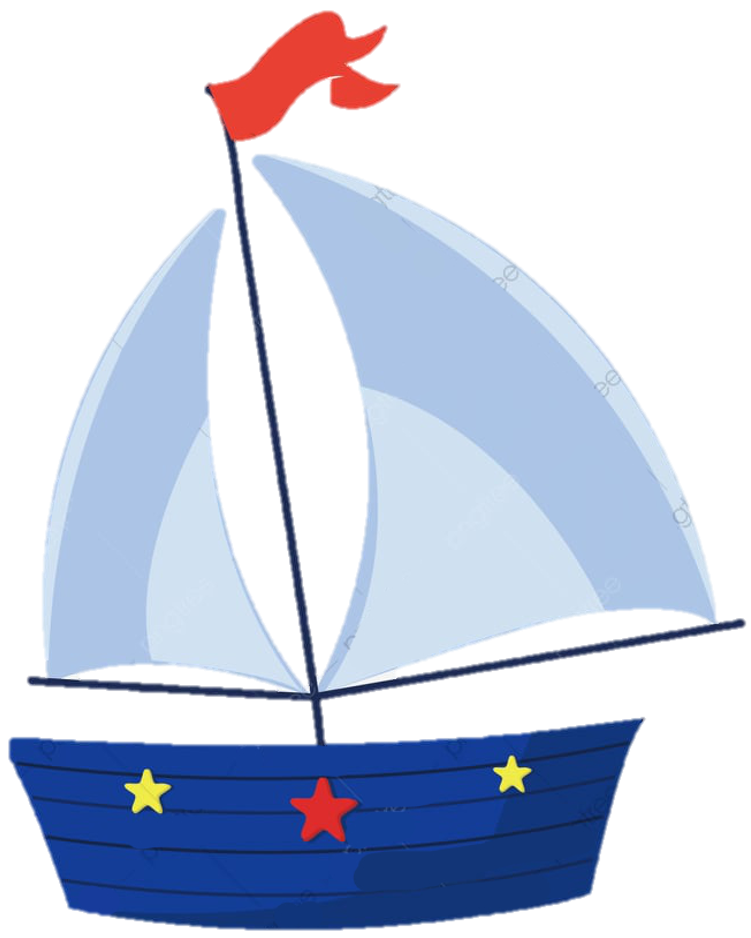 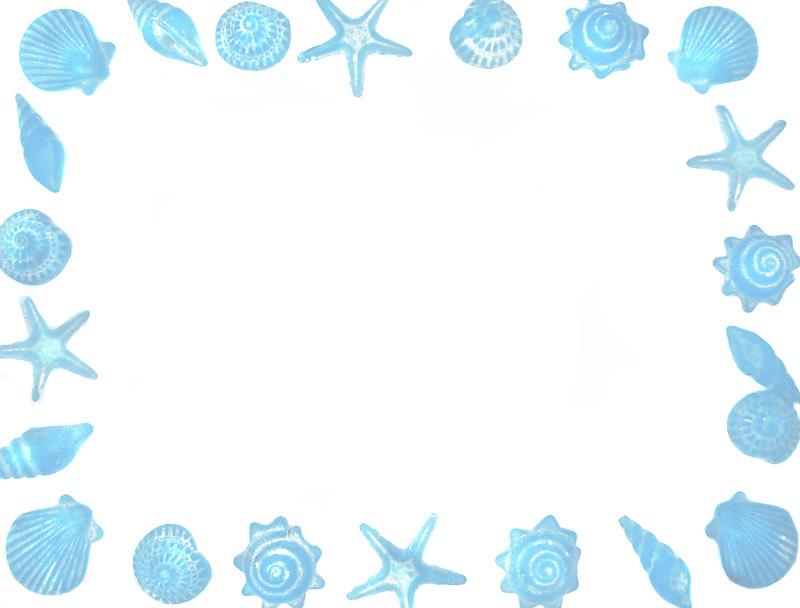 Câu 6. Câu thơ 
“Sao xa kia chỉ thấy nước, thấy trời
 Không thấy nhà, không thấy cây, không thấy người ở đó?”, tác giả sử dụng biện pháp tu từ nào?
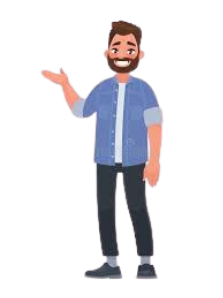 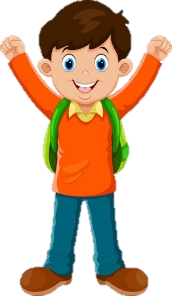 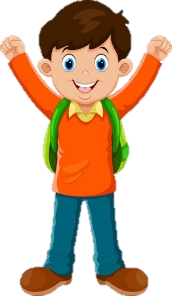 B. So sánh.
A. Nhân hóa.
C. Hoán dụ.
D. Điệp từ.
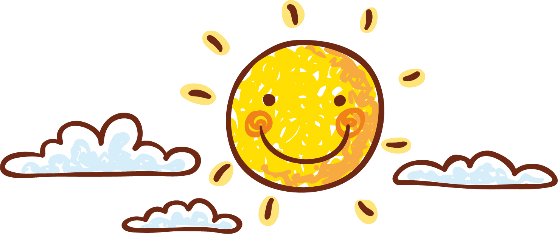 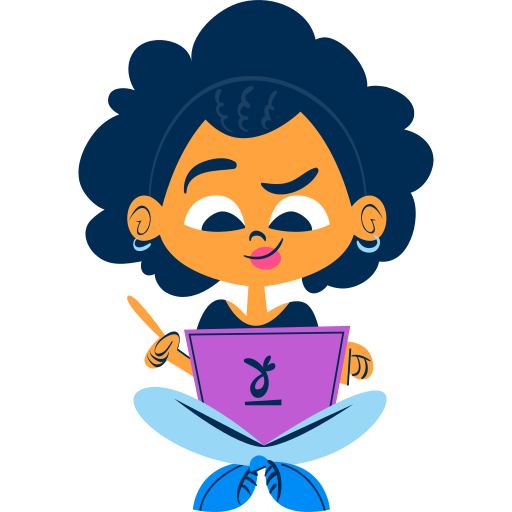 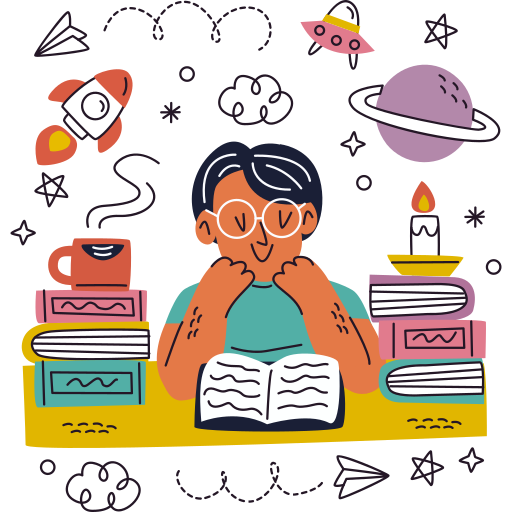 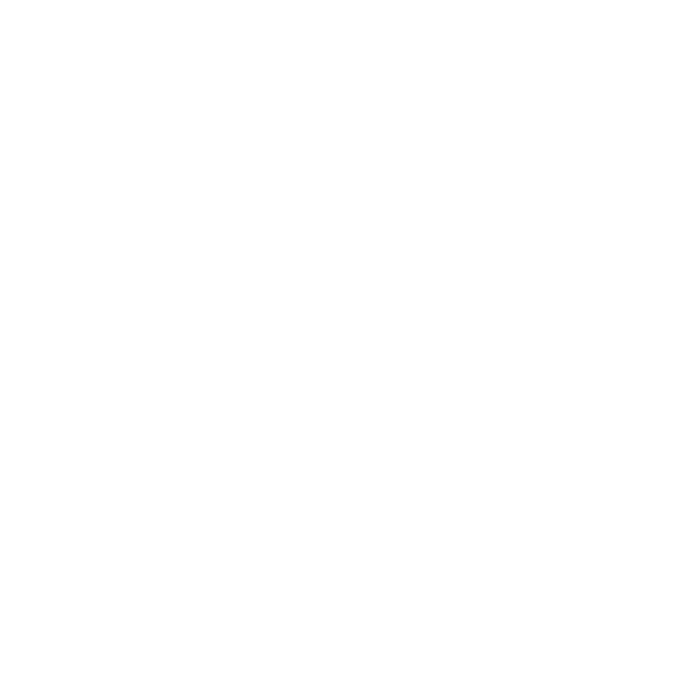 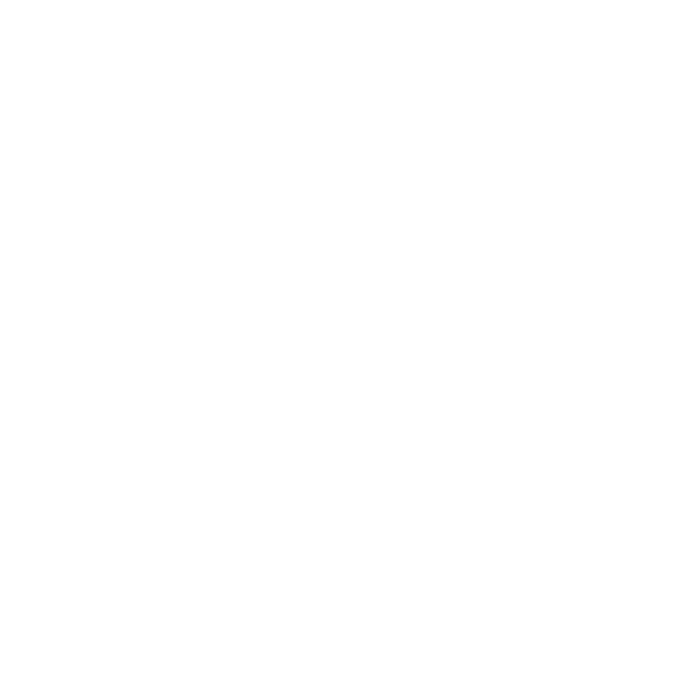 Gửi đến ba mẹ lời yêu thương
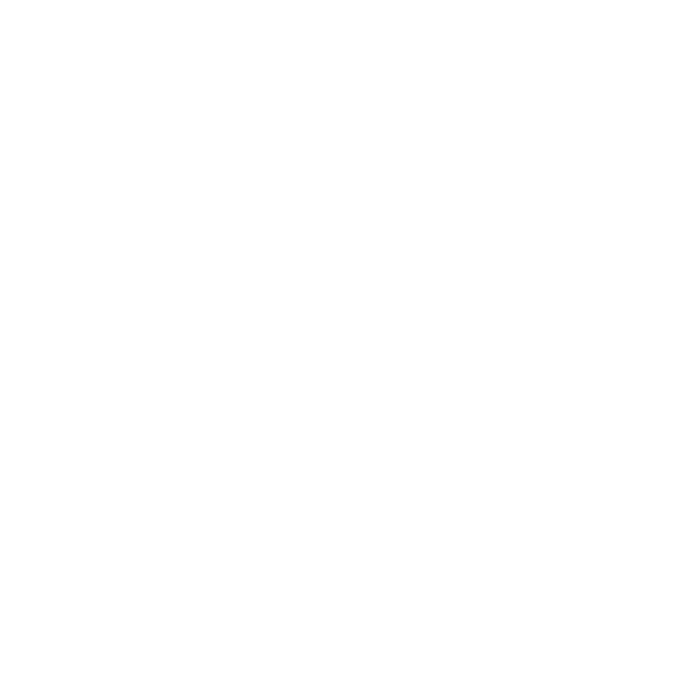 Viết thư
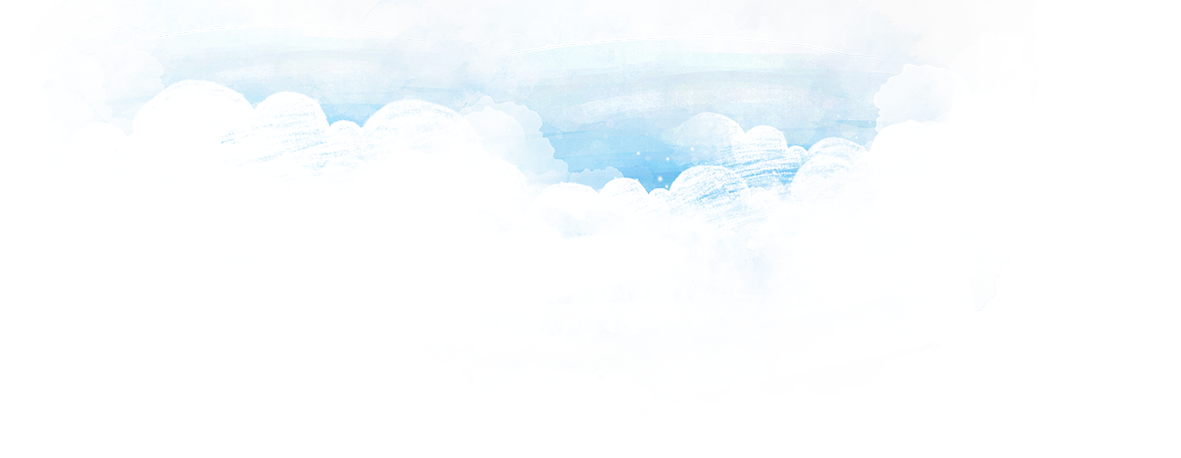 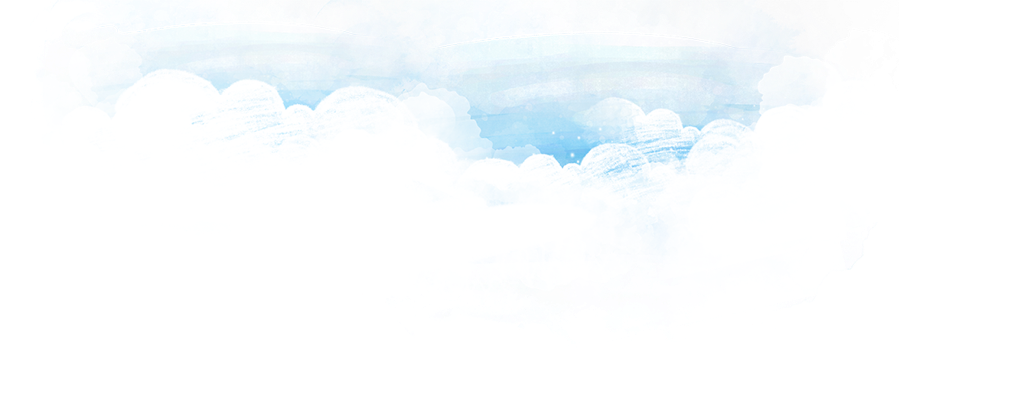 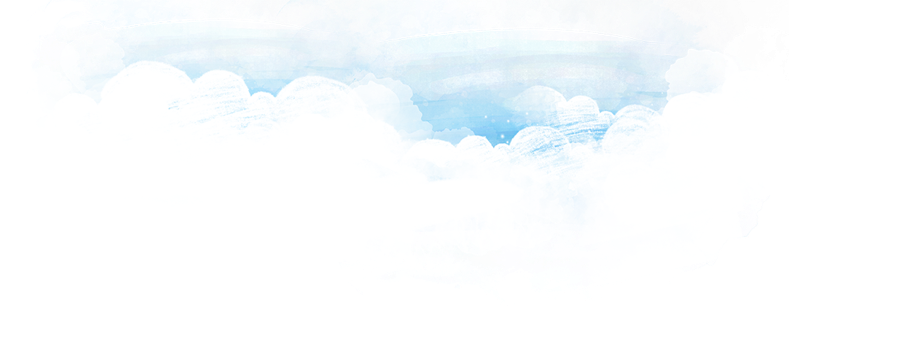 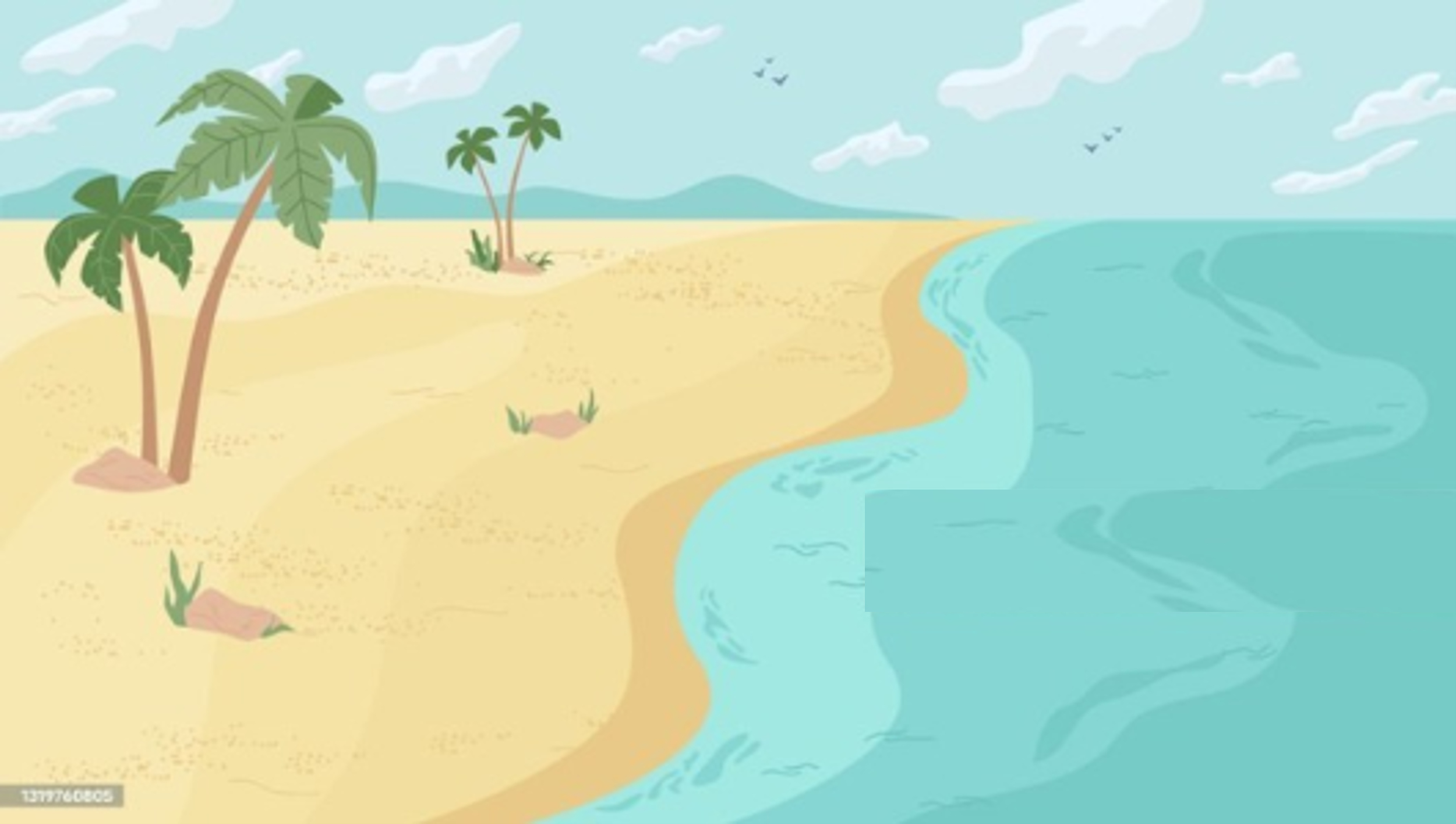 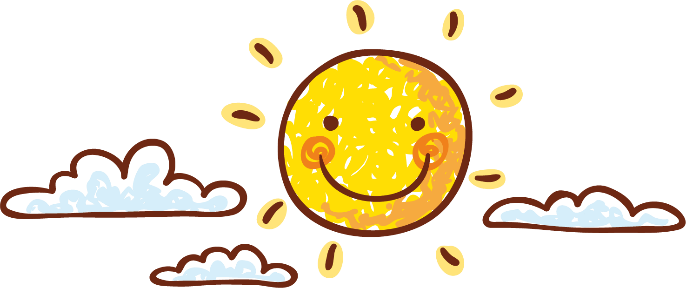 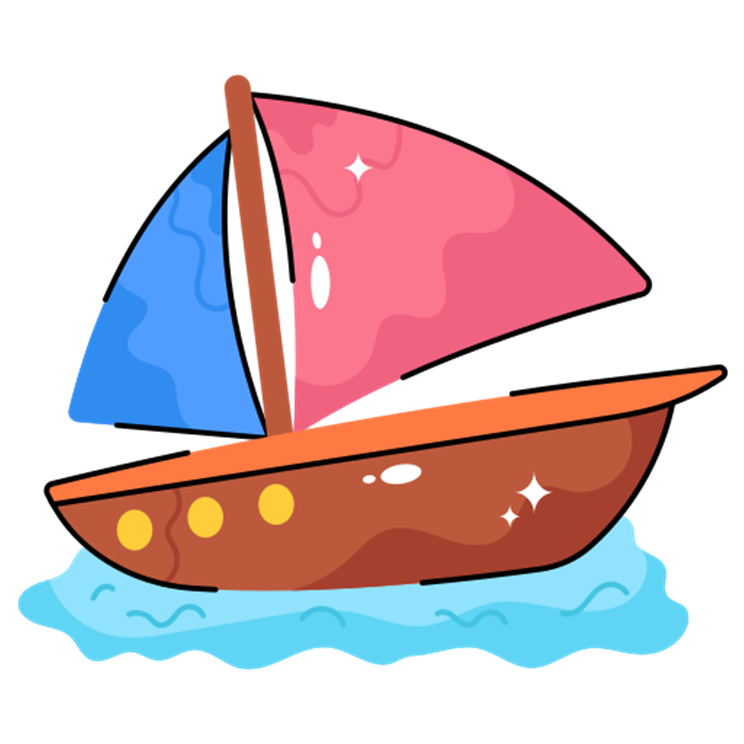 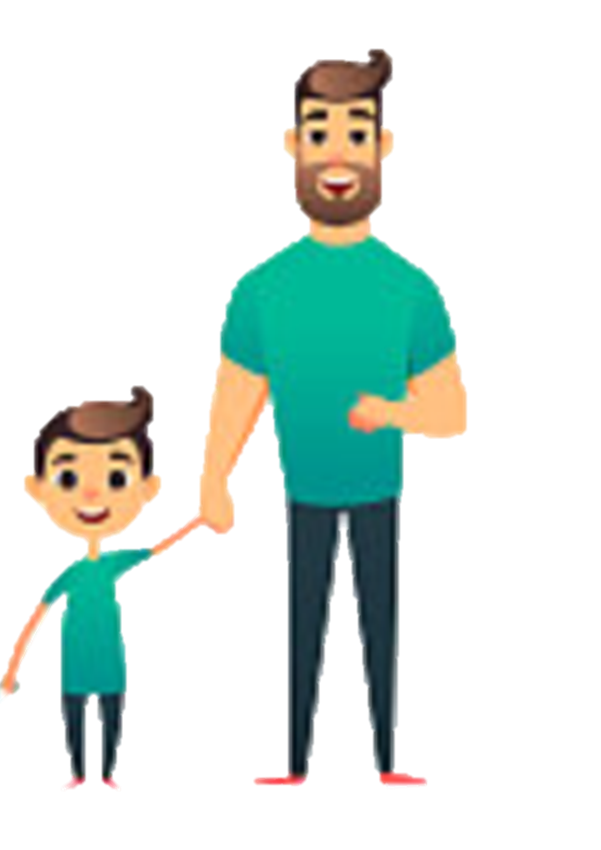 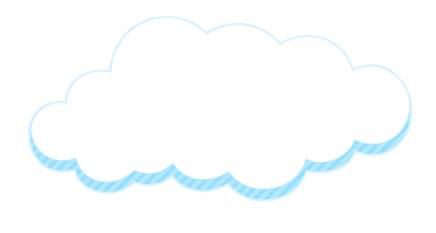 IV. Vận dụng
VẼ SƠ ĐỒ
HÌNH THỨC
NỘI 
DUNG
Từ ngữ, hình ảnh
Nhân vật
Chủ đề
Thể loại
Cảm hứng chủ đạo
….
Các BPTT
…
[Speaker Notes: Các văn bản văn học là một hệ thống phức tạp được tạo nên bởi các yếu tố khác nhau thuộc về nội dung và hình thức.]
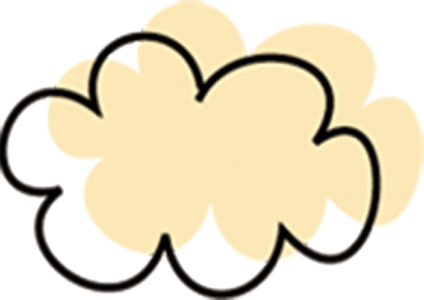 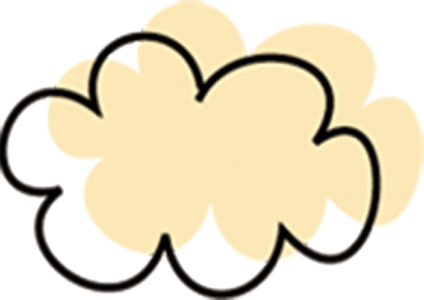 Hướng dẫn tự học
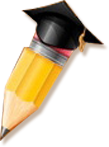 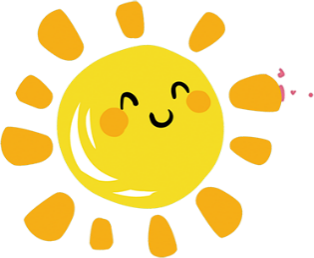 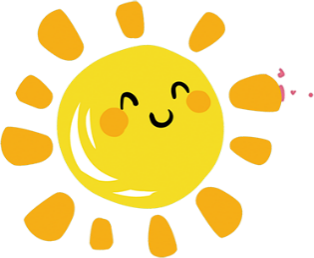 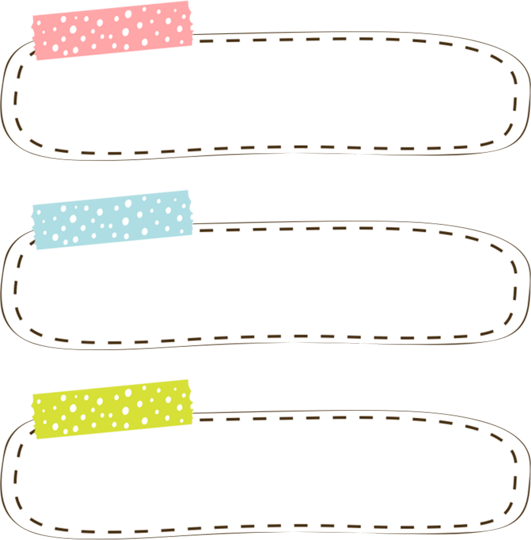 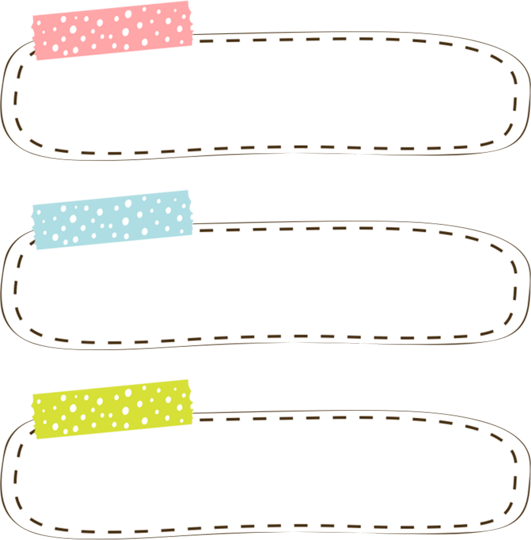 Bàicũ
Bài cũ
Bài cũ:
Bài mới
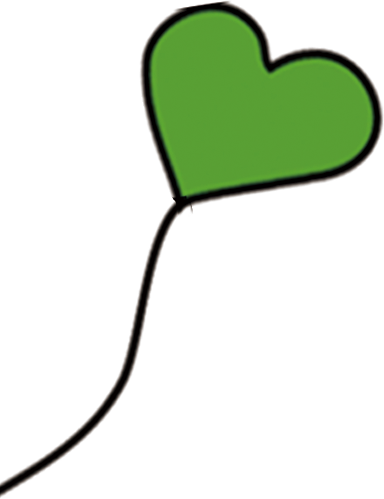 Xem lại nội dung bài học
Hoàn thành bài tập vào vở.
Chuẩn bị bài: Mây và sóng
Sưu tầm các bài thơ, bài hát viết về tình cha con.
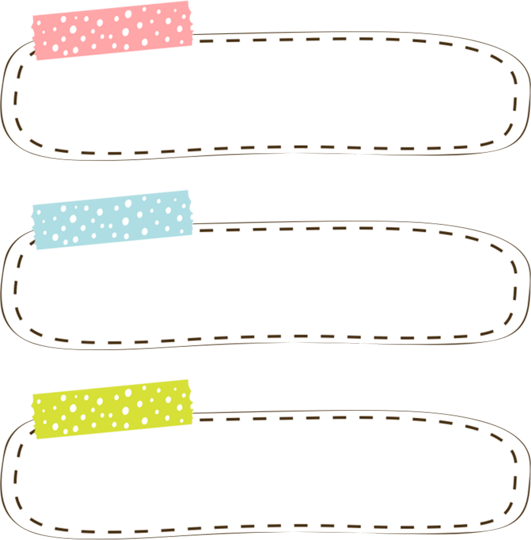 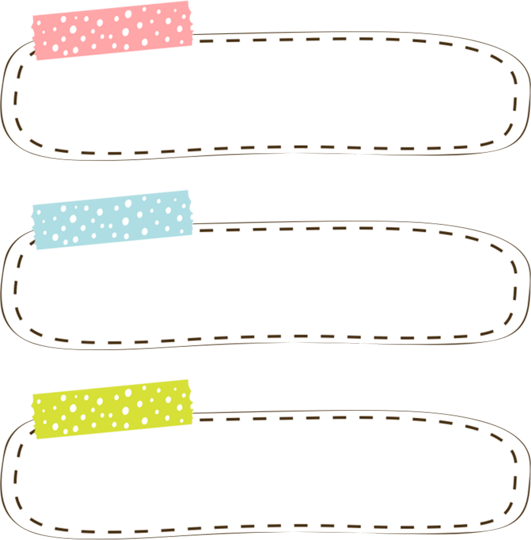 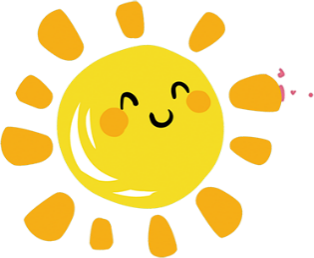 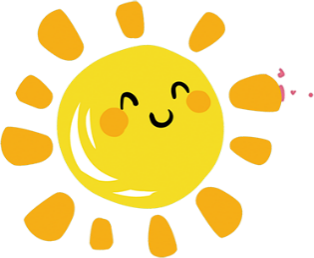 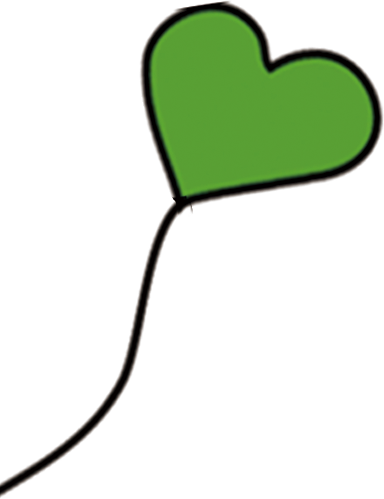 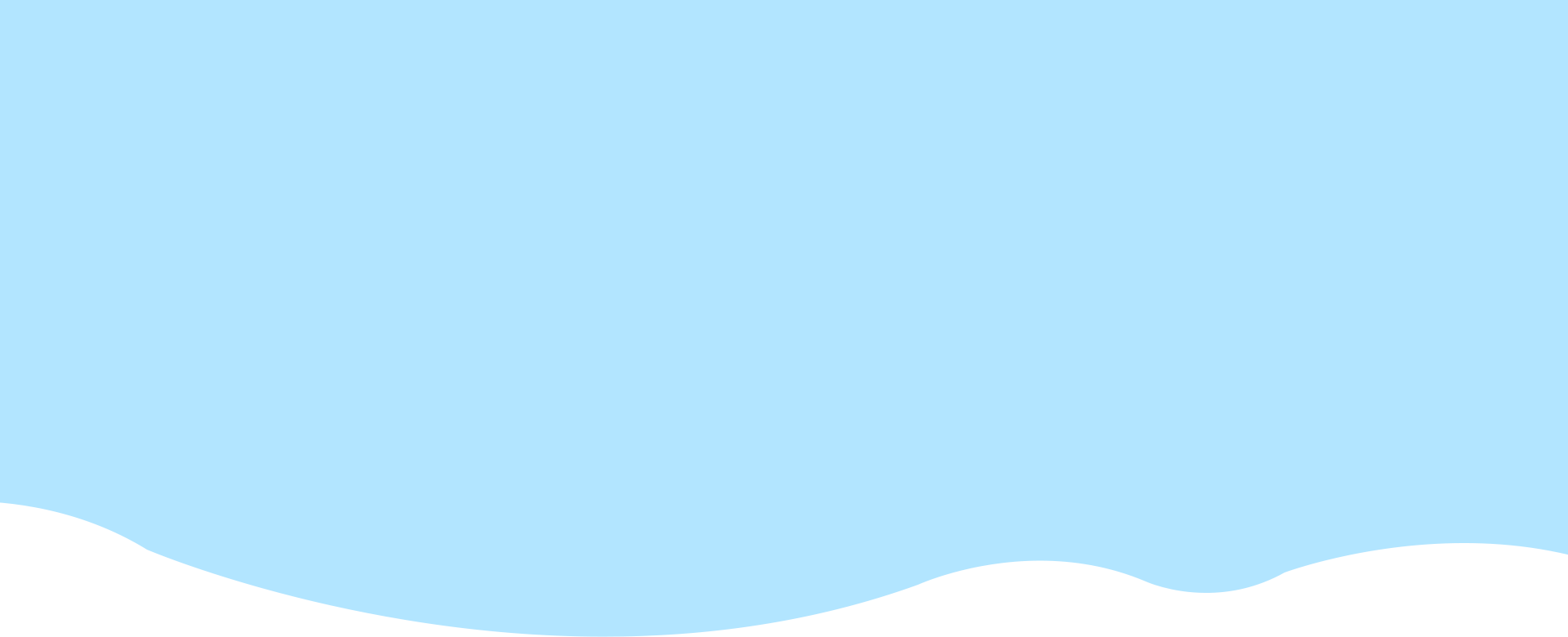 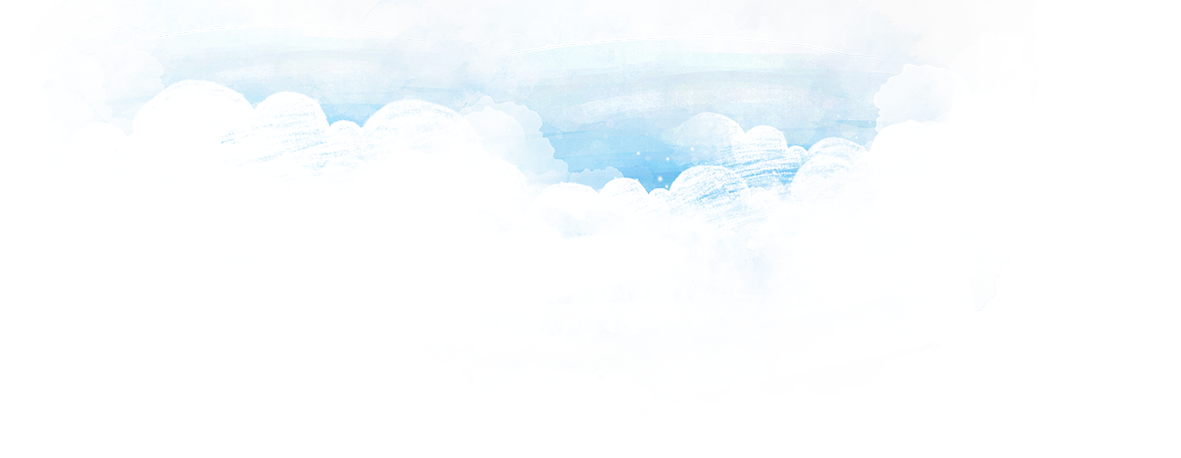 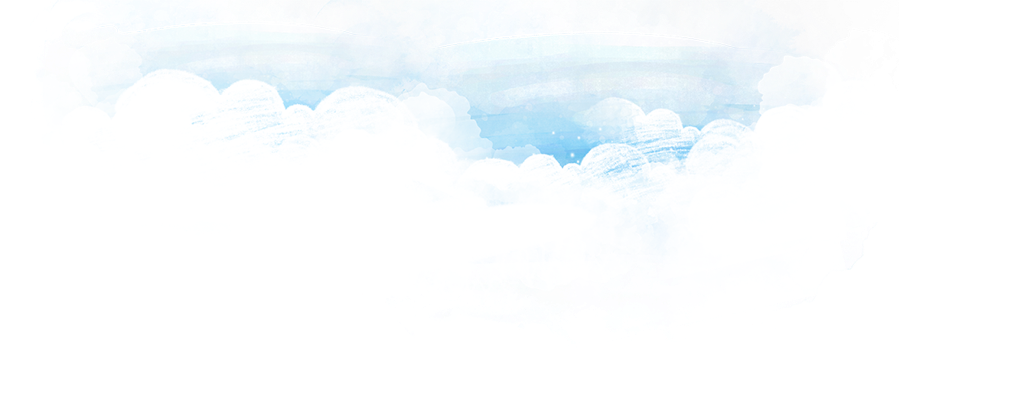 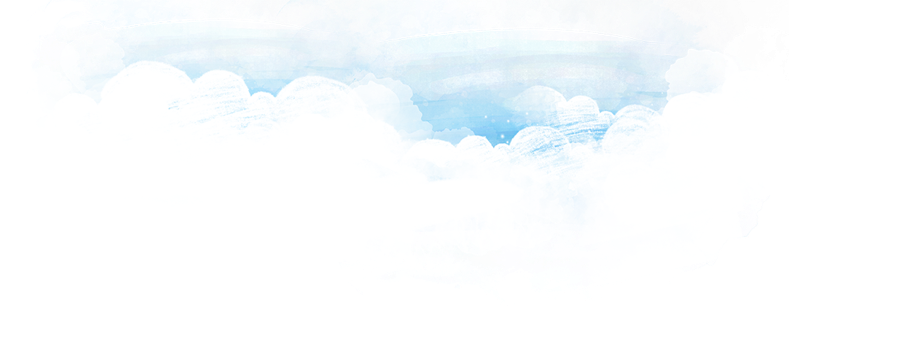 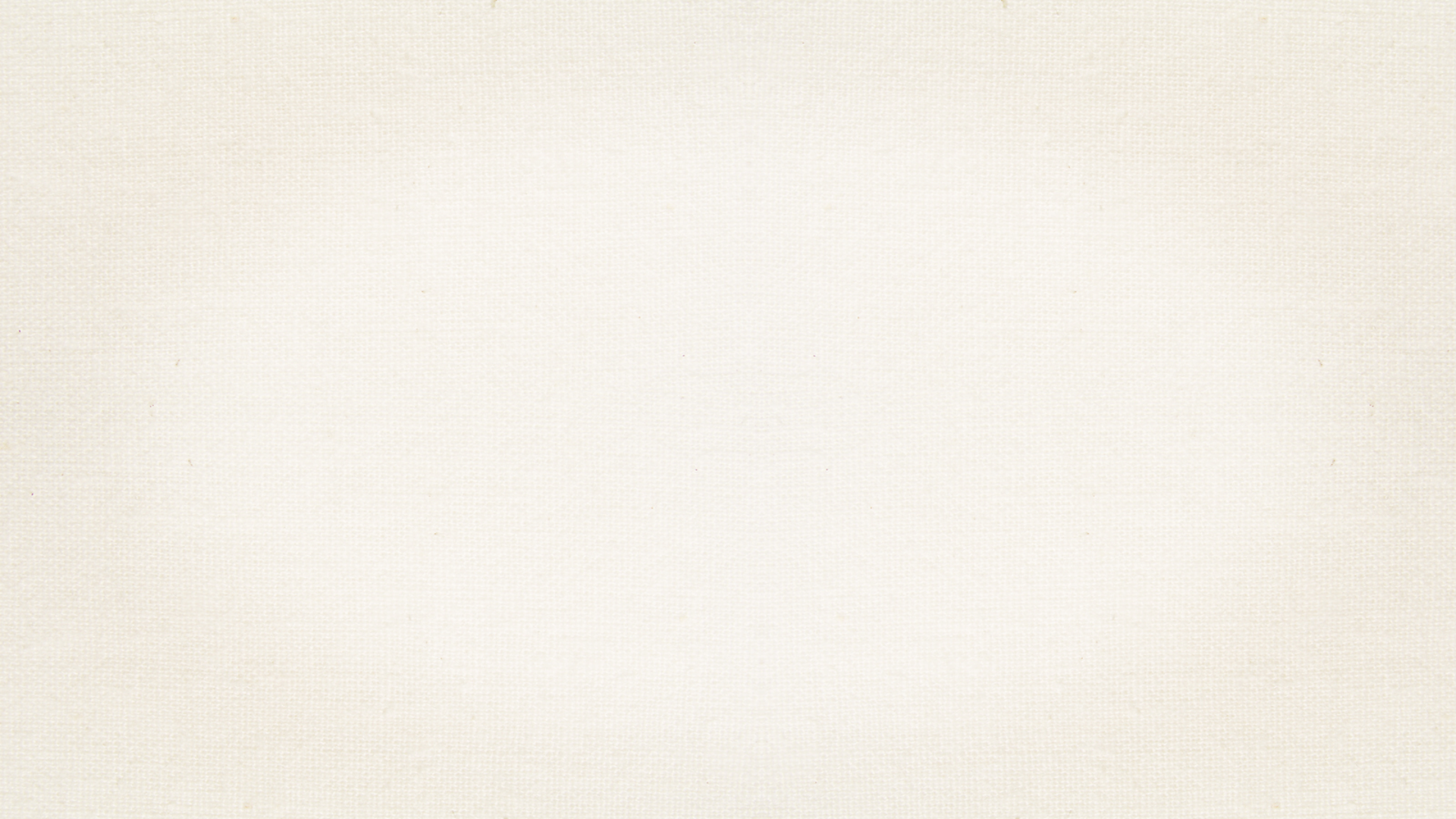 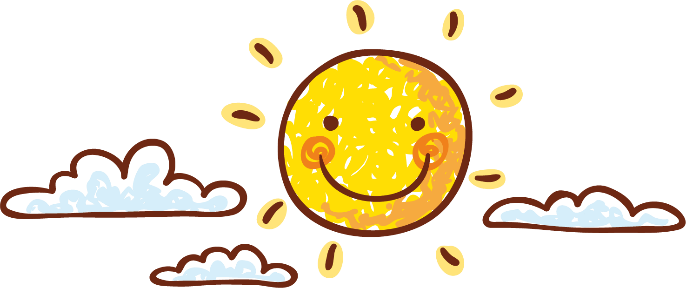 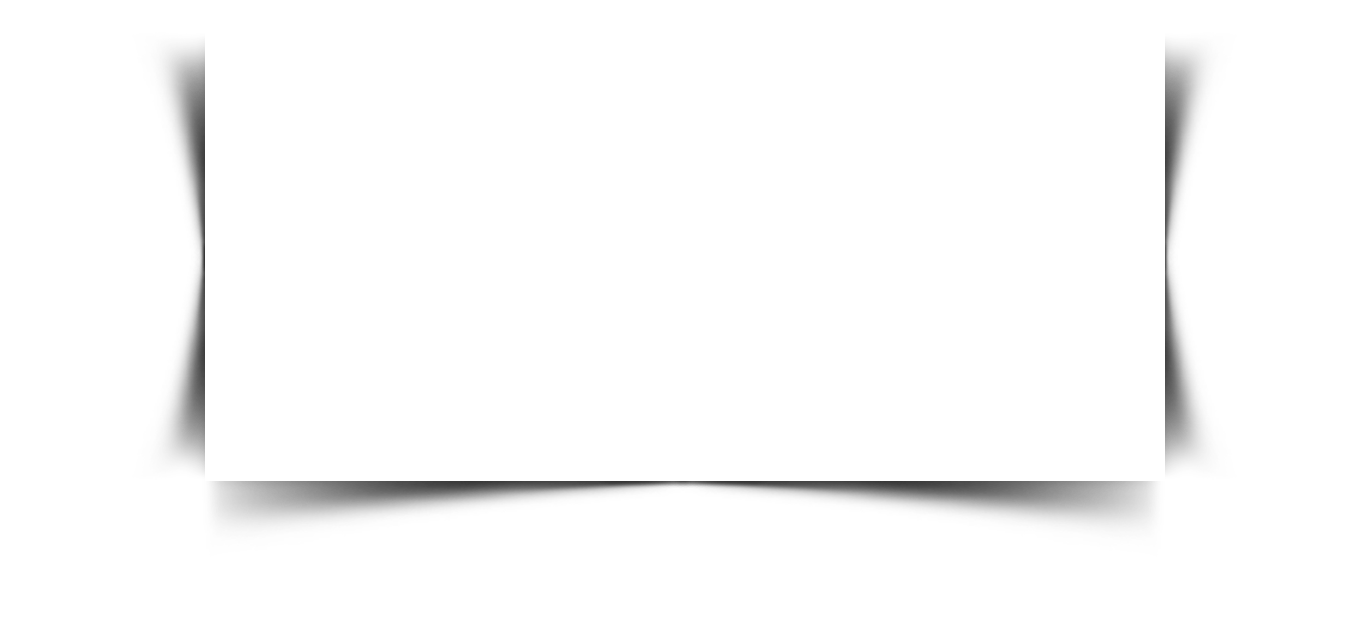 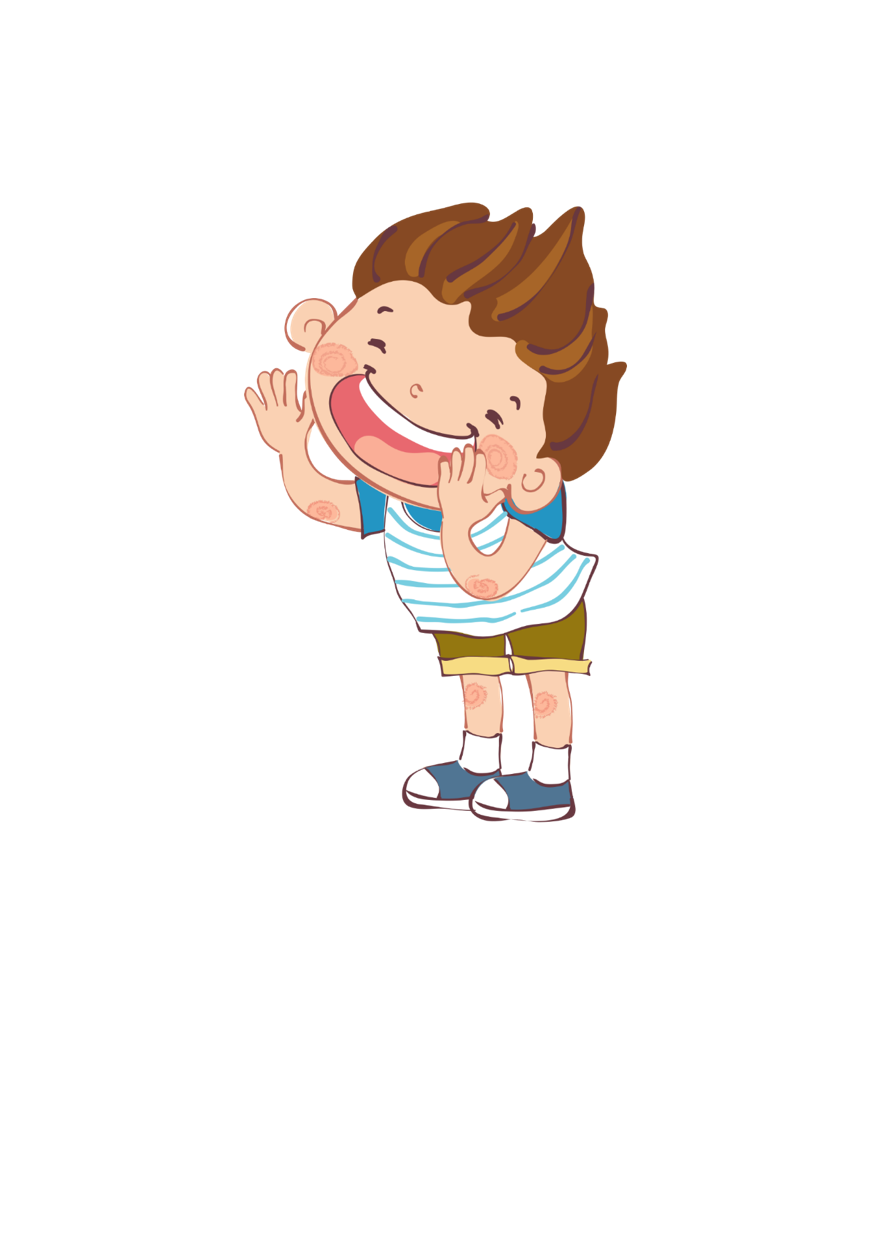 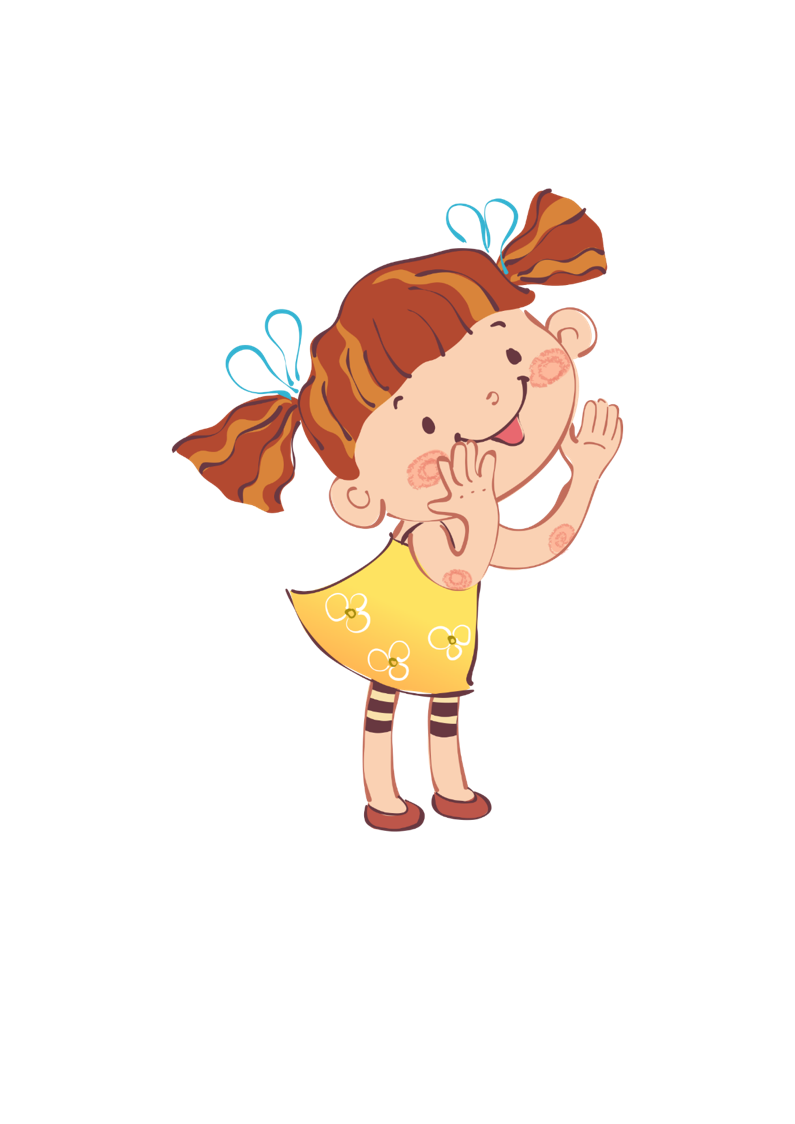 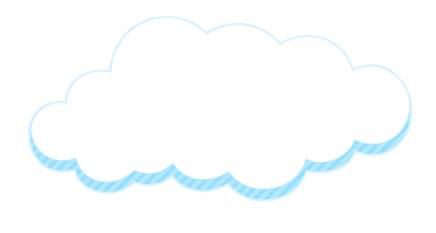 CẢM ƠN QUÝ THẦY CÔ VÀ CÁC EM!